Hoofdstuk 2
Windrichtingen
Les 1.
Windroos
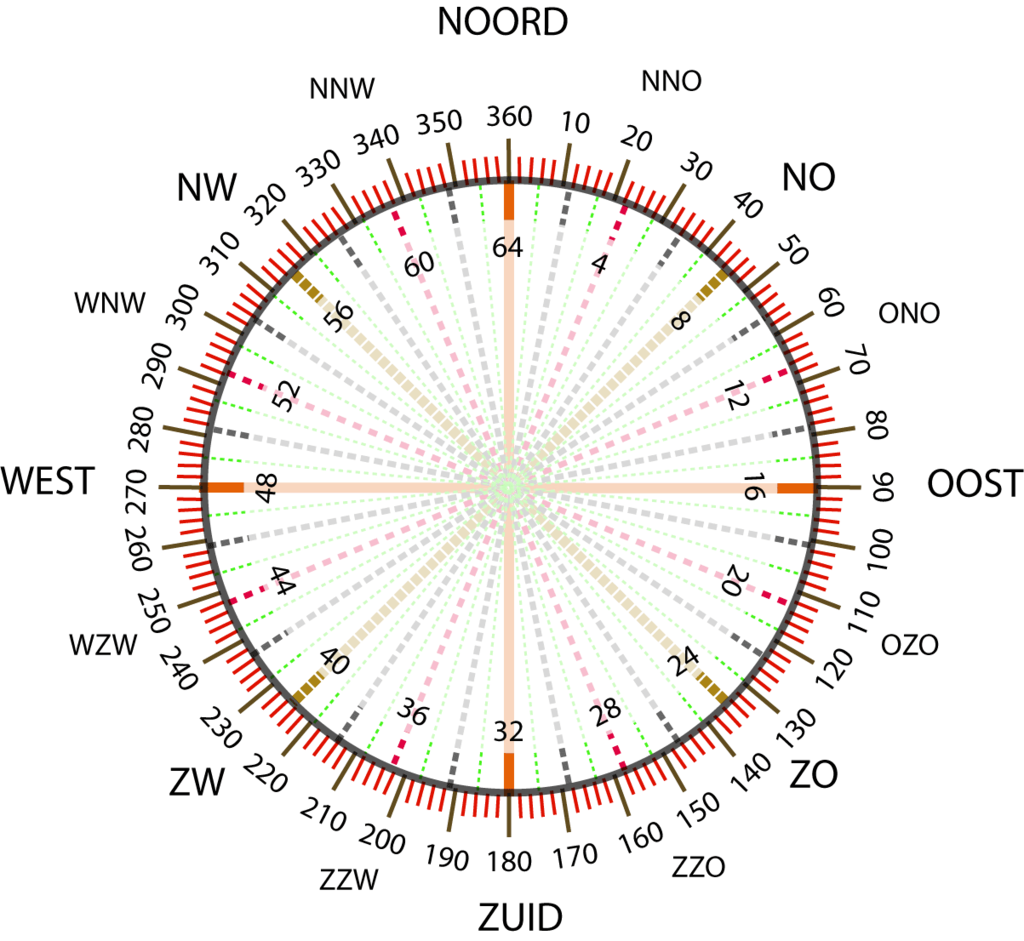 Waar is hier het noorden?
Bepaal het noorden
Altijd vanuit het midden van de windroos!
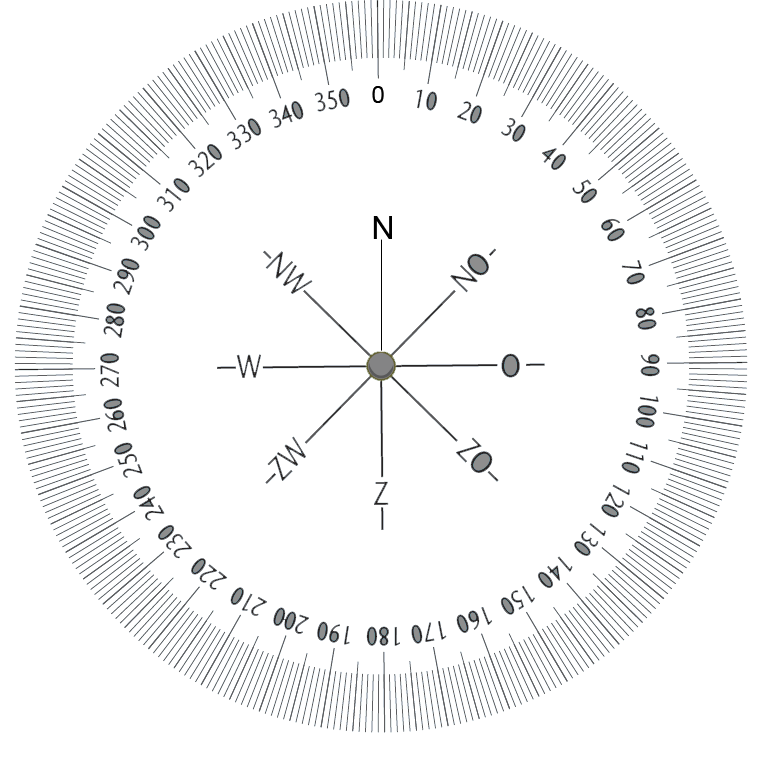 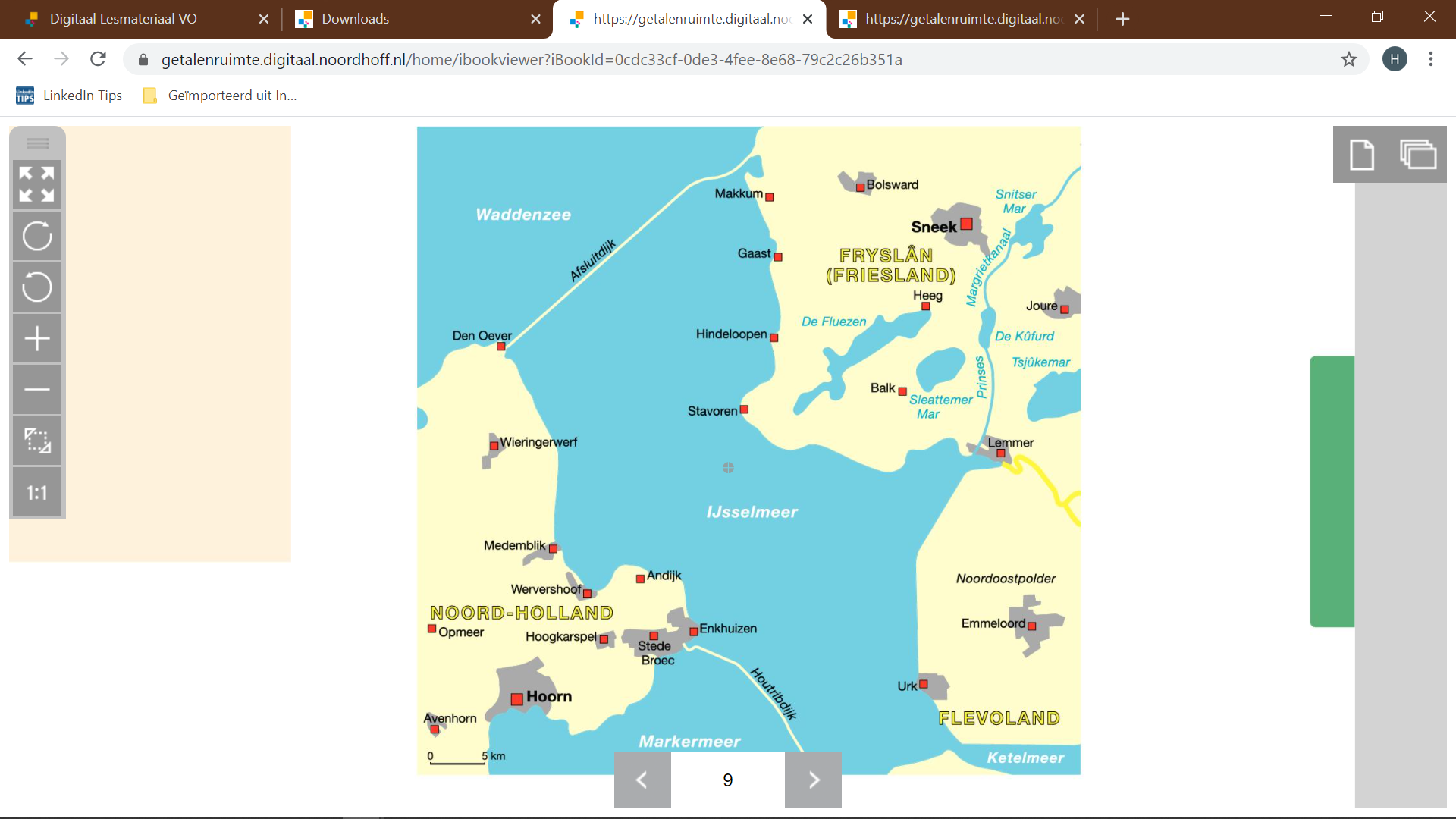 Oefening
Bepaal eerst het noorden
Meet vanuit het midden
Meet de koers
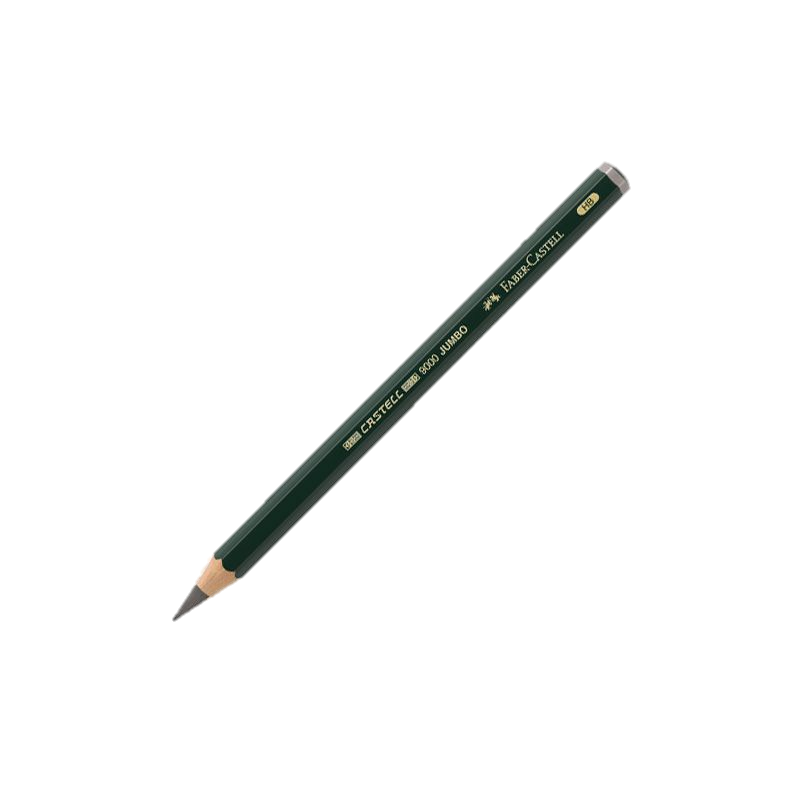 teken de koers als een boot vanuit Medemblik vertrekt naar Makkum 
Welke koers hoort hierbij?
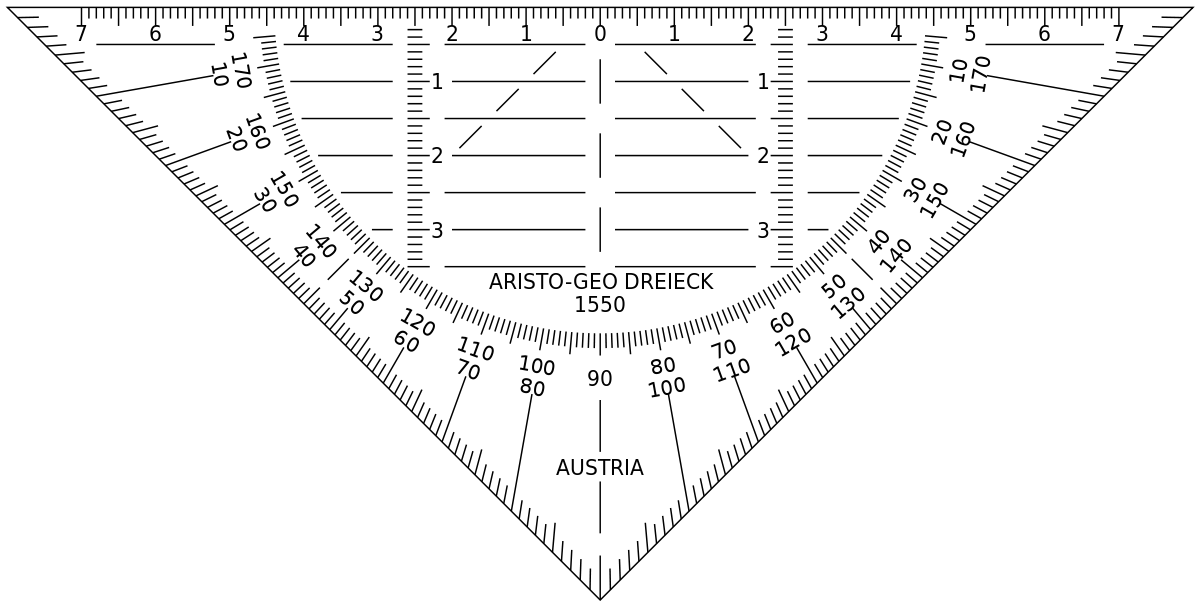 Schaal omrekenen
1:2500
 
Hoeveel meter in het echt is 3 cm op de kaart?
		
1:500 000

Hoeveel kilometer in het echt is 12 cm op de kaart?
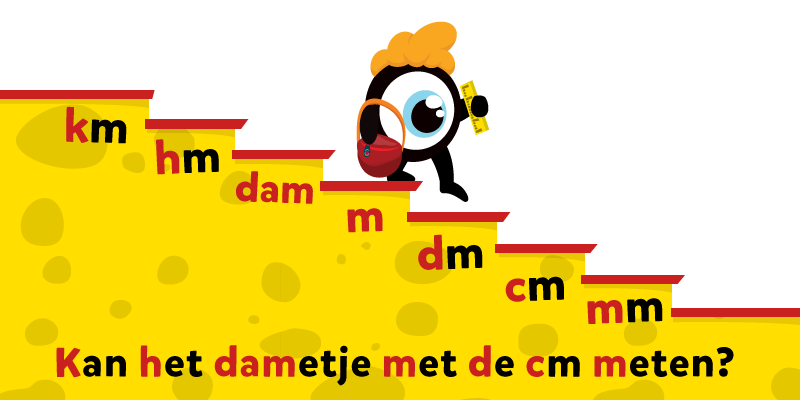 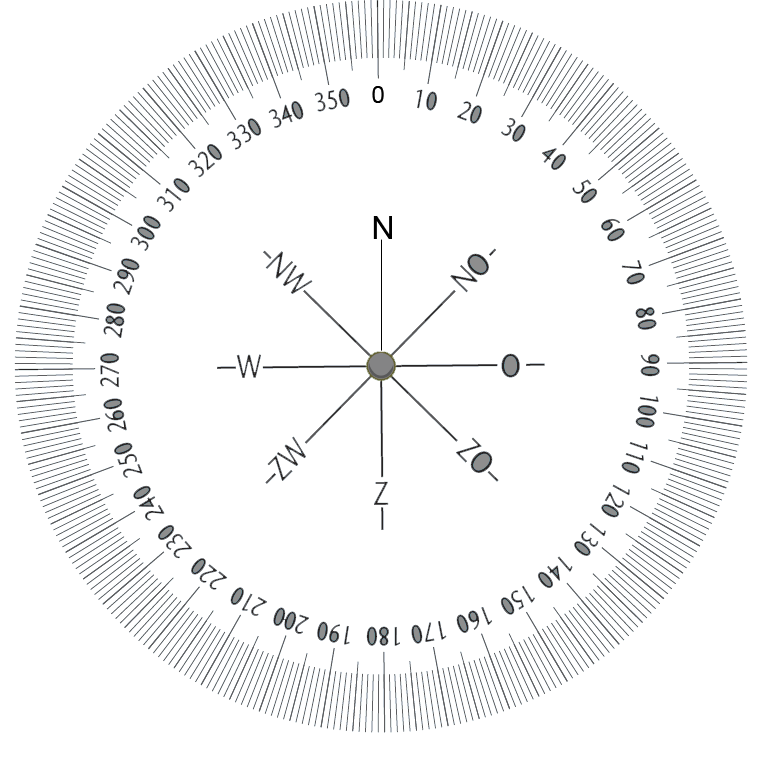 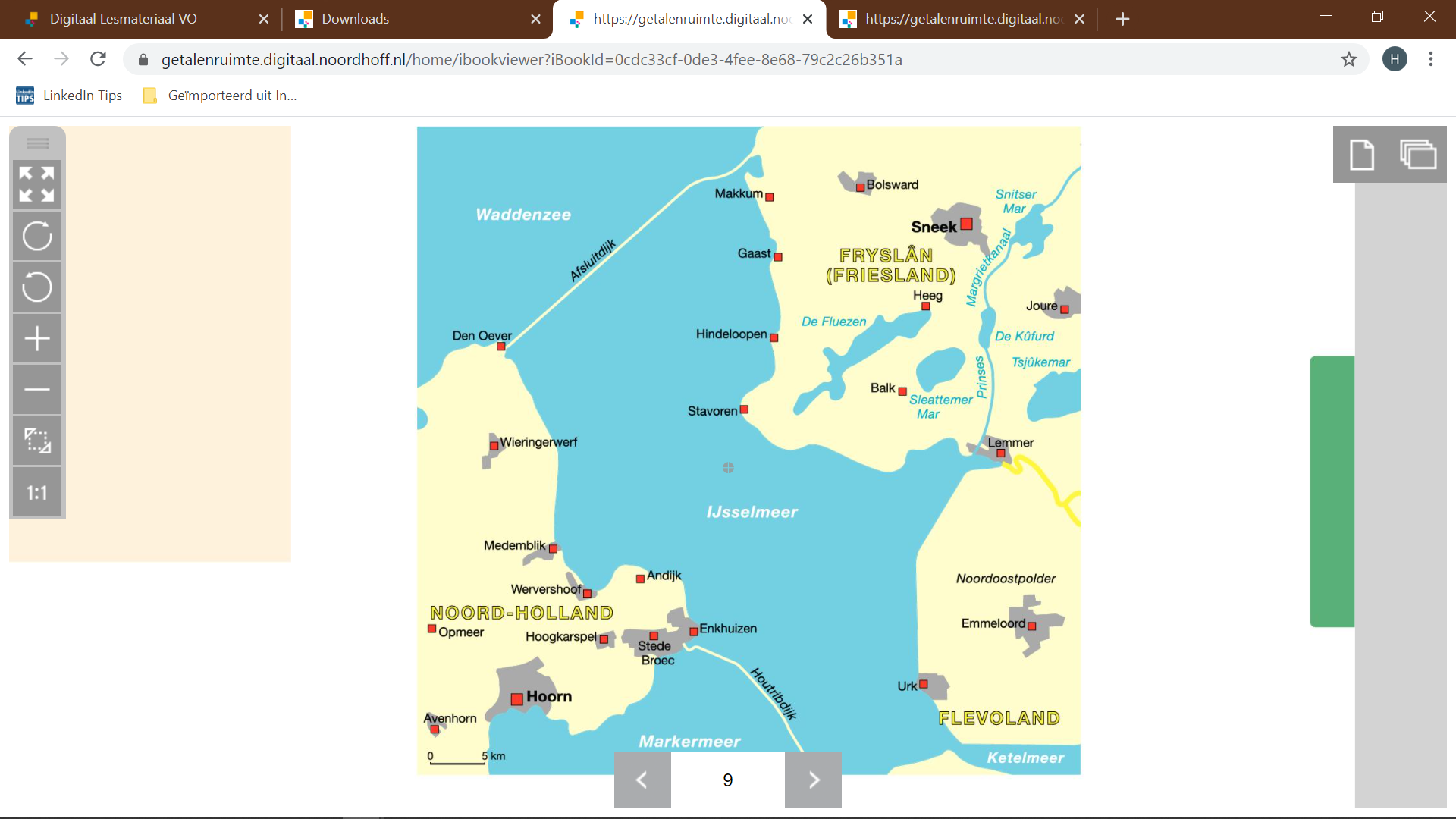 Oefening
teken de koers als een boot vanuit Medemblik vertrekt naar Makkum 
Welke koers hoort hierbij?

De kaart is op schaal getekend. Met een schaal van 1:10. 
Wat is de afstand die de boot 	aflegt?


Waarom kan je dit met een boot makkelijker uitrekenen dan met een auto?
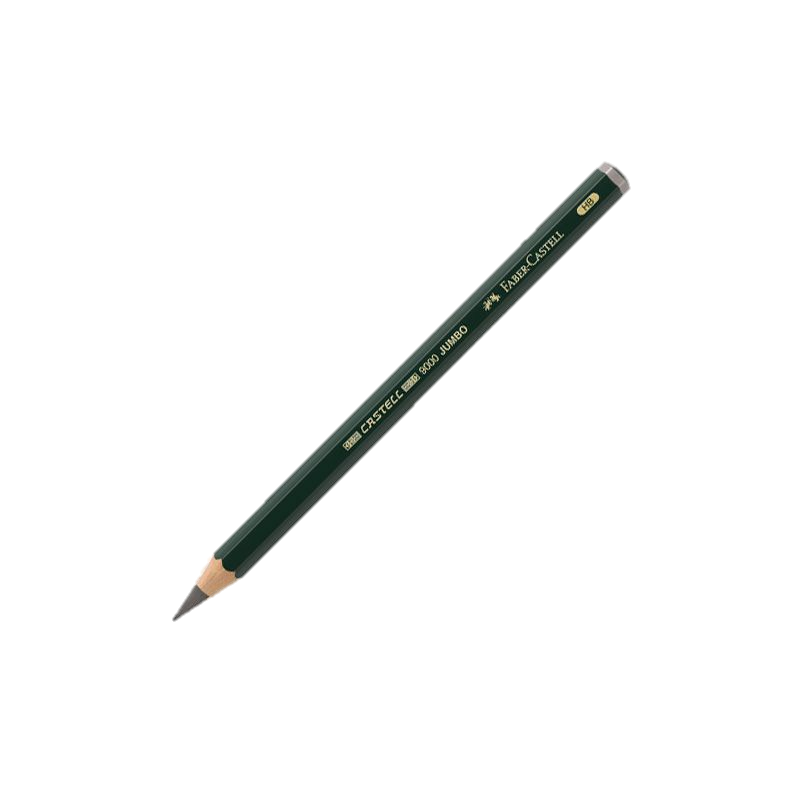 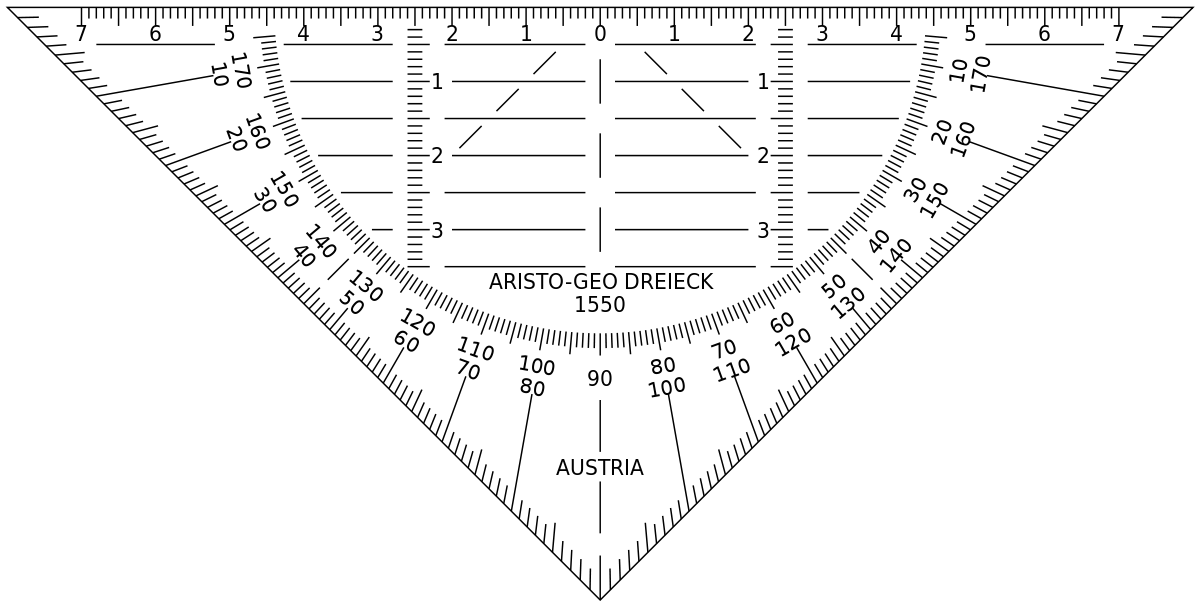 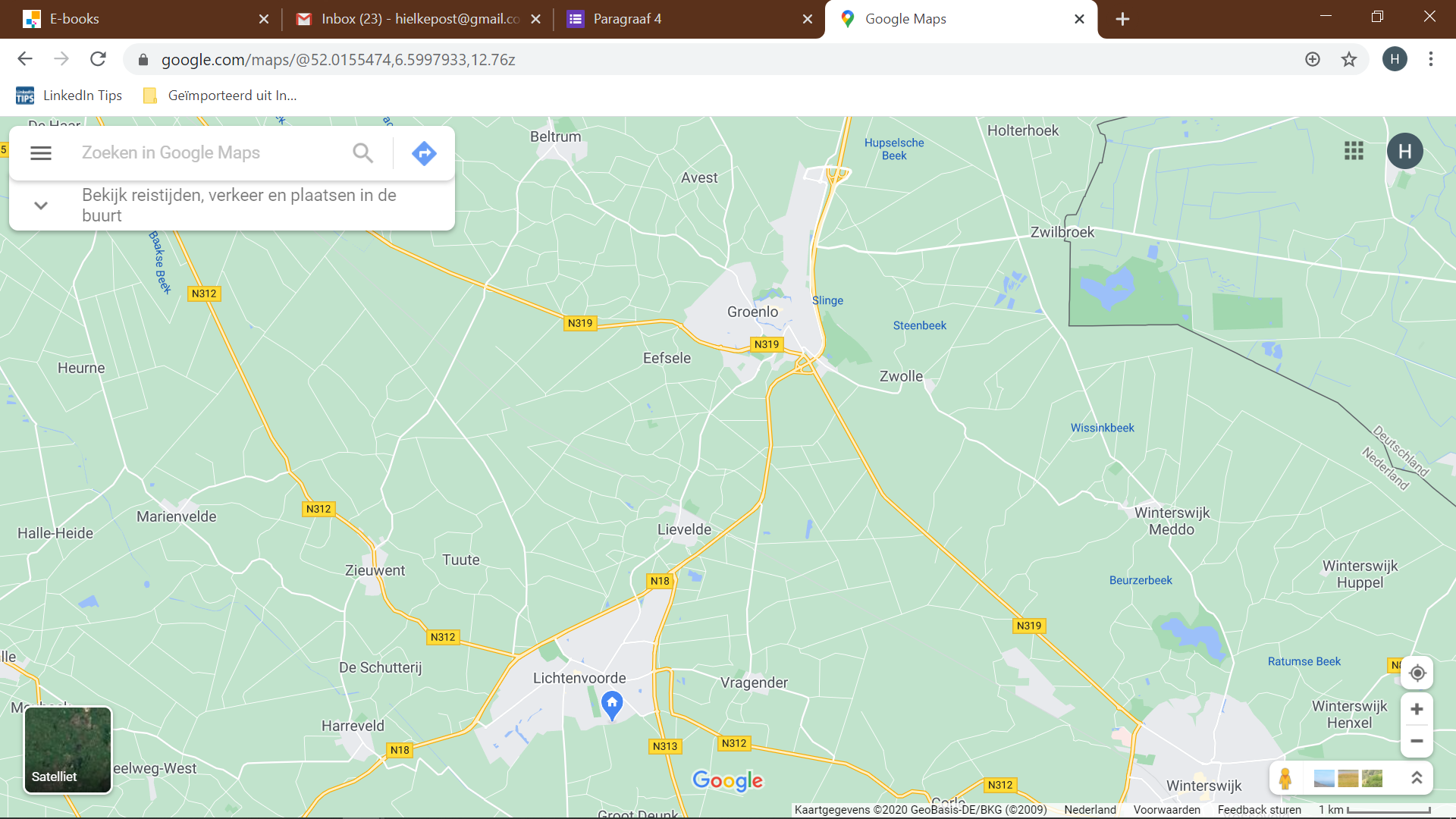 Hemelsbreed
De afstand over de weg is 1,2 keer de afstand hemelsbreed!
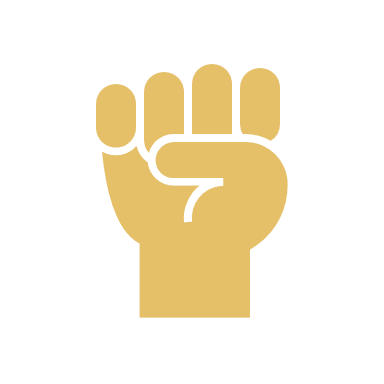 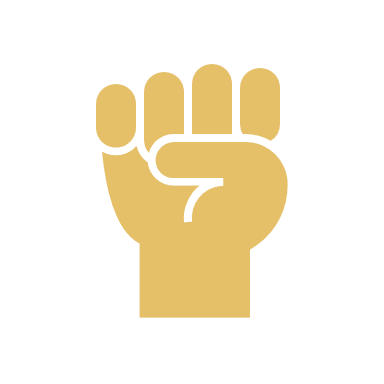 Snelheid
Als je 10 km moet afleggen en je gaat 5 km per uur. Hoelang ben je dan bezig?

Als je 35 km moet afleggen en je gaat 5 km per uur. Hoelang ben je dan bezig?

Als je 185 km moet afleggen en je gaat 15km per uur. Hoelang ben je dan bezig?
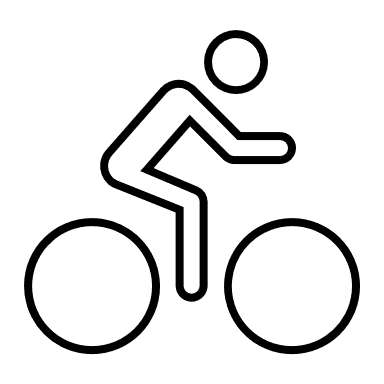 15km/uur
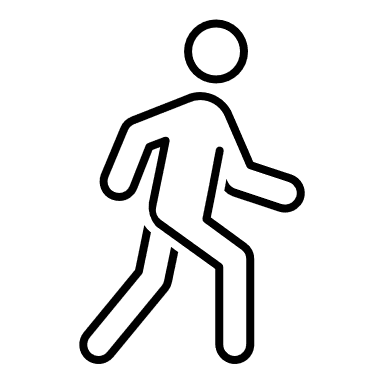 5km/uur
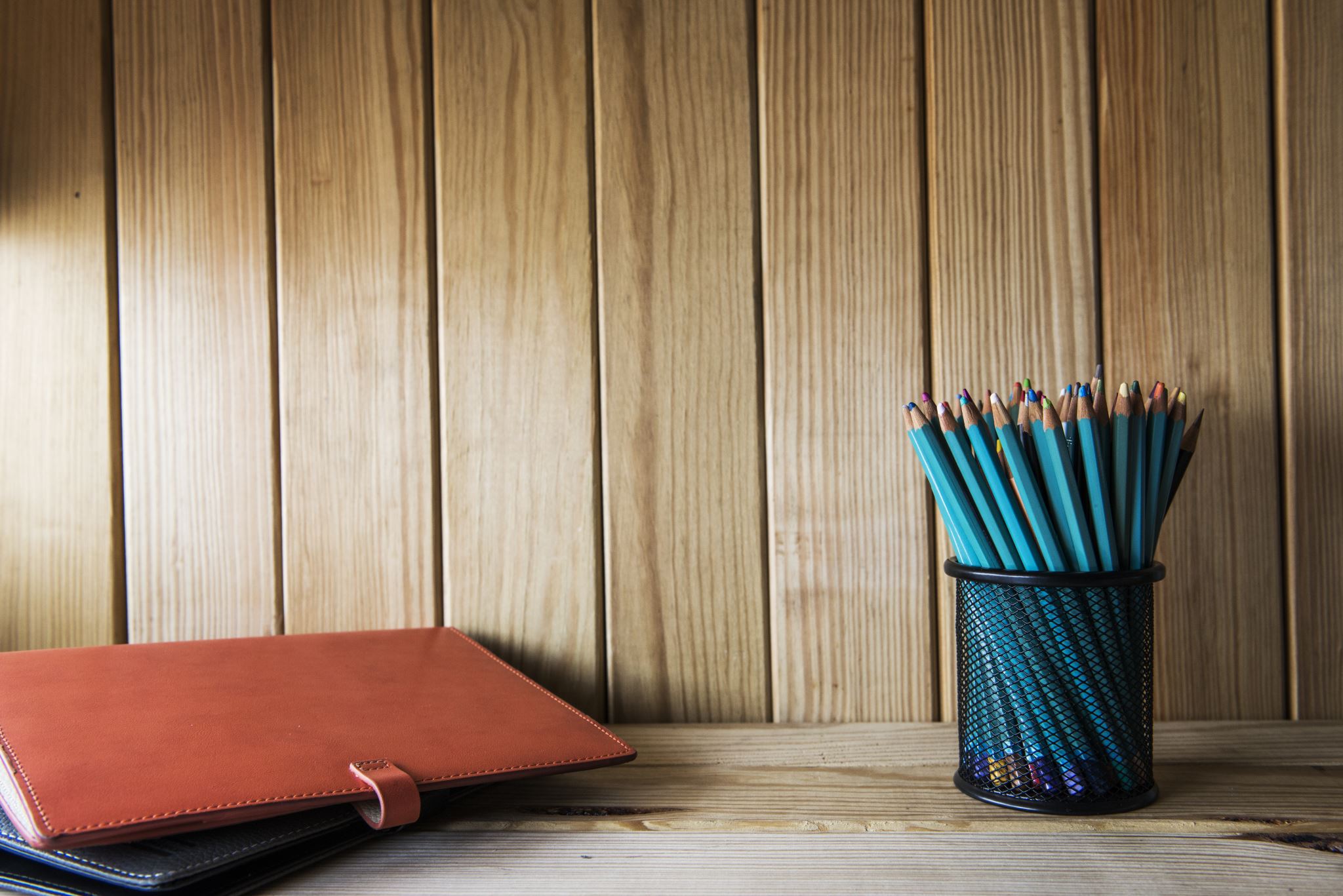 HUISWERK
Opgaven 10-19
De berg over
Les 2.
Voor de vakantie
KOERS			SCHAAL			SNELHEID
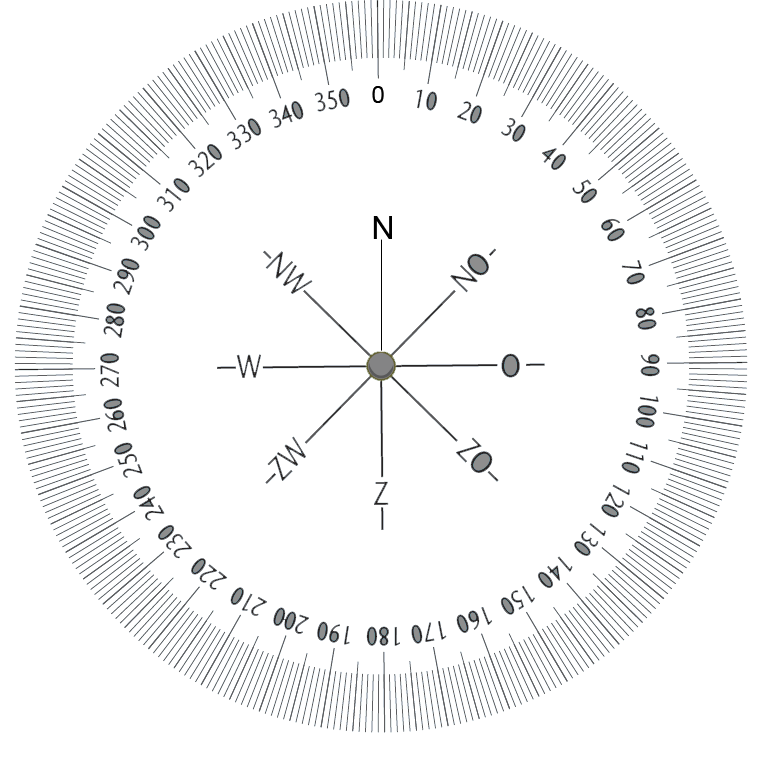 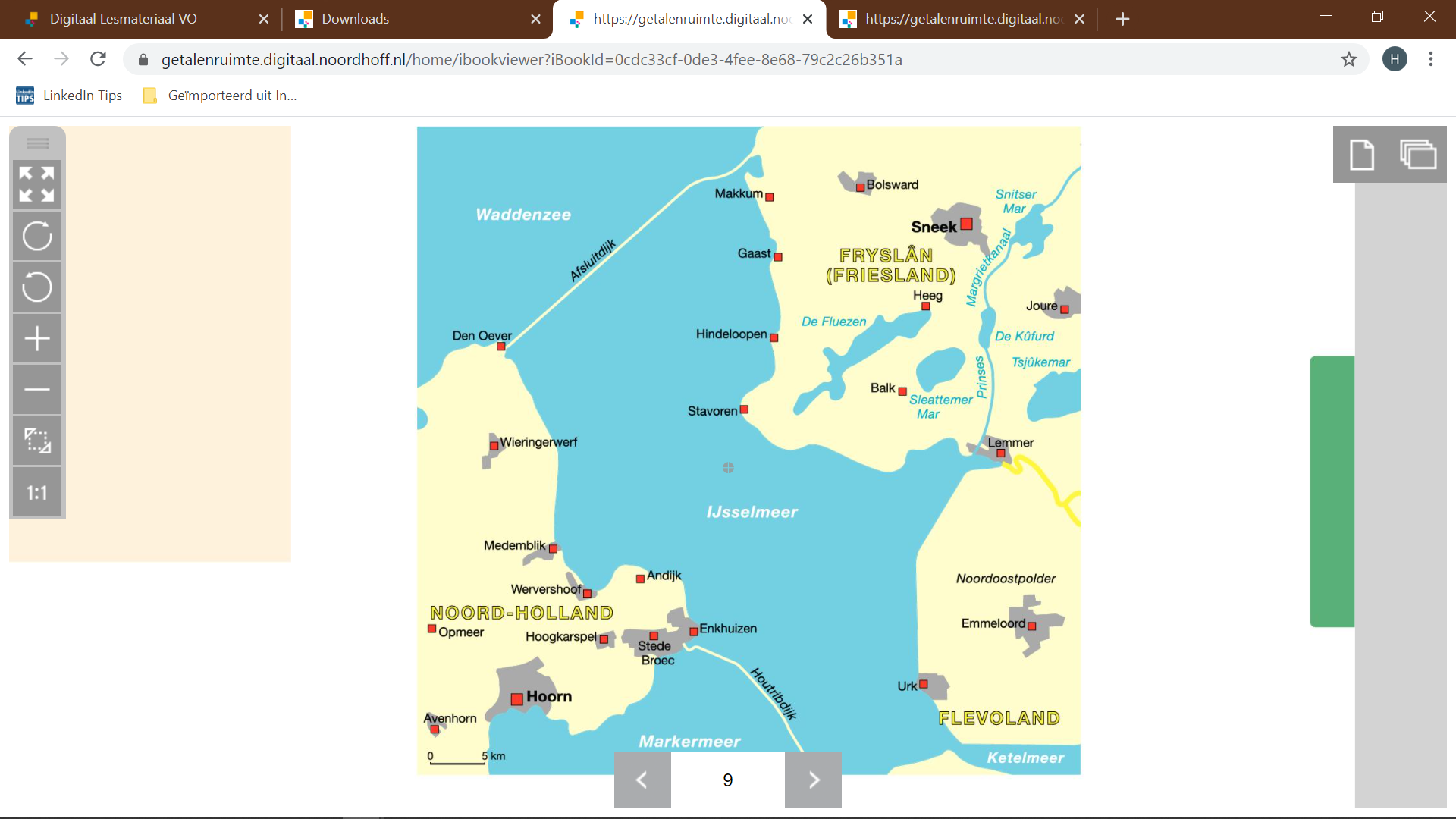 Oefening
teken de koers als een boot vanuit Medemblik vertrekt naar Makkum 
Welke koers hoort hierbij?
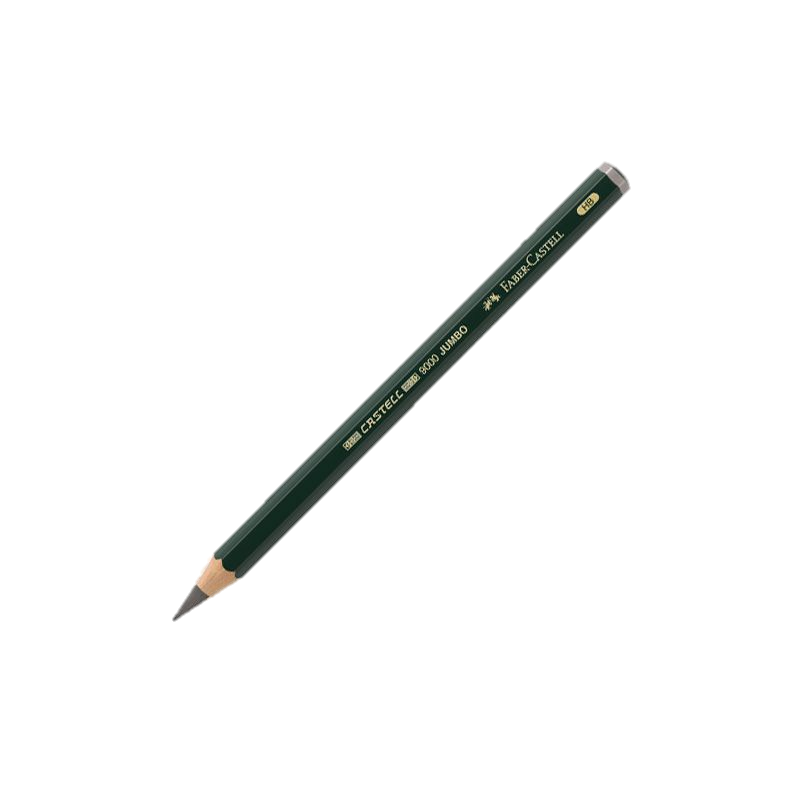 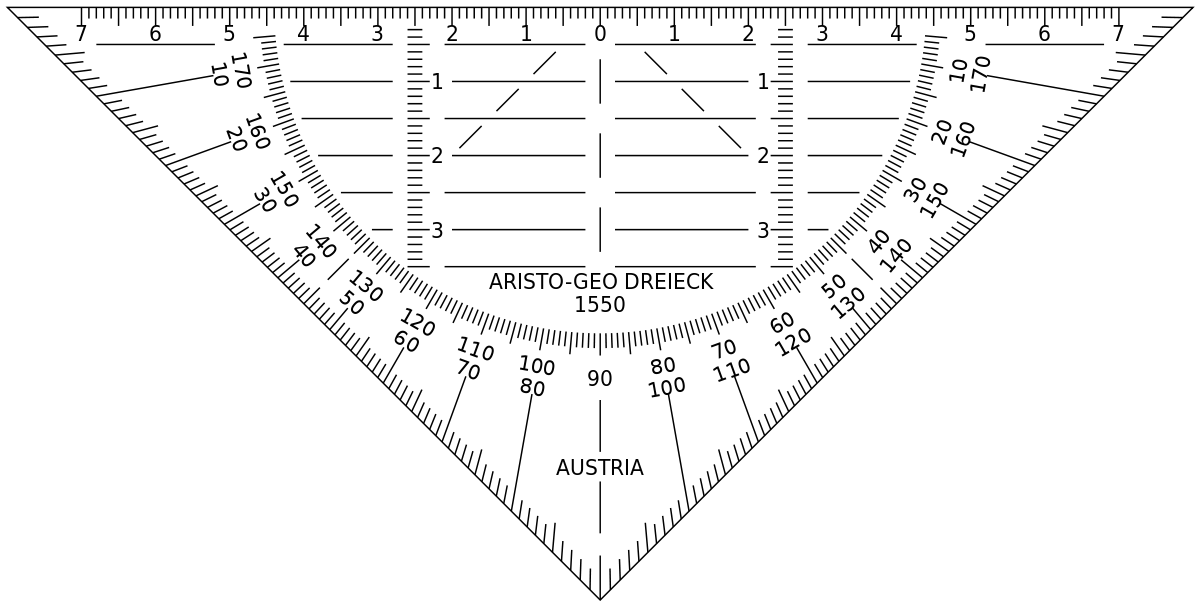 Schaal
Een kaart is getekend met schaal 1:100. Wat betekent dit?
Hoeveel m in het echt is 4 cm op de kaart?
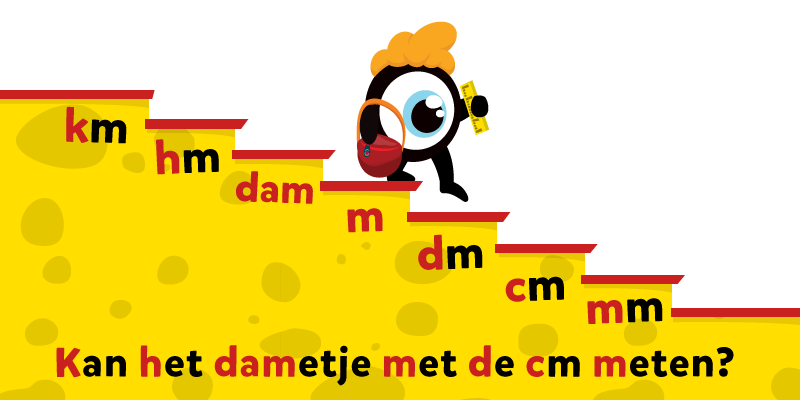 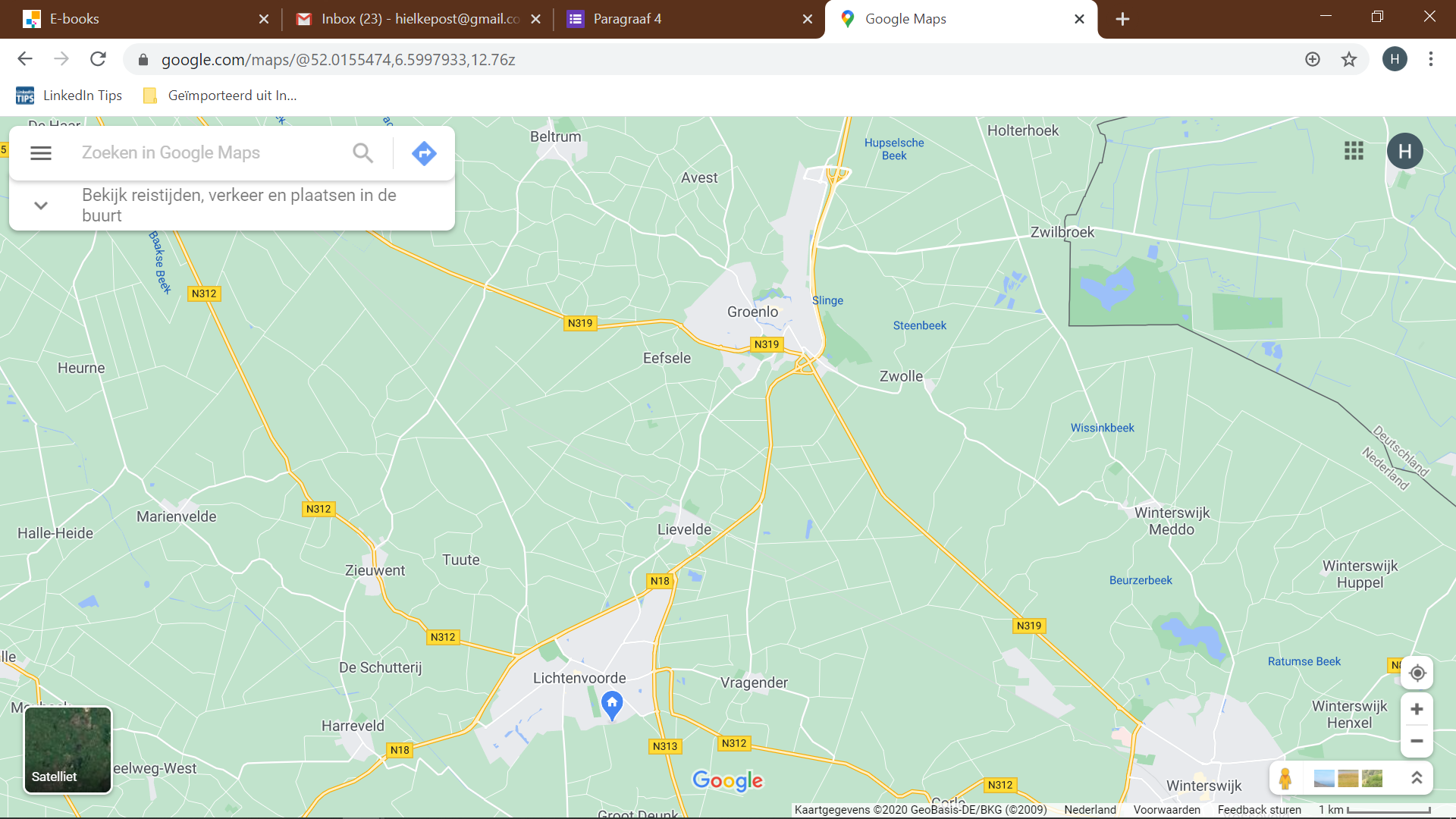 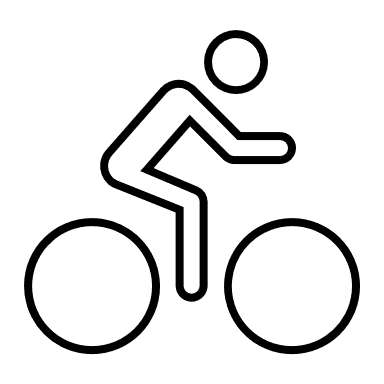 Snelheid
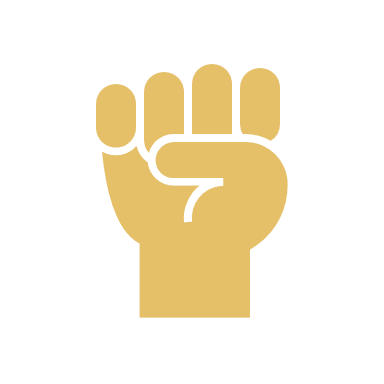 15km/uur
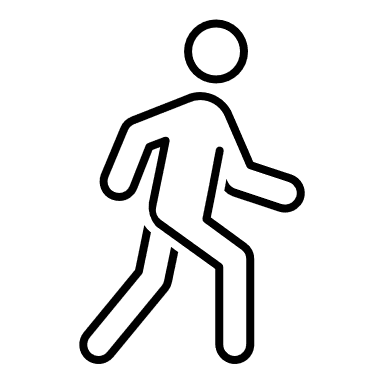 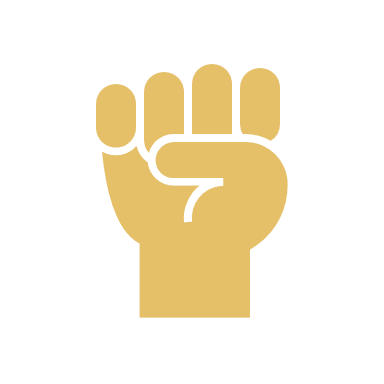 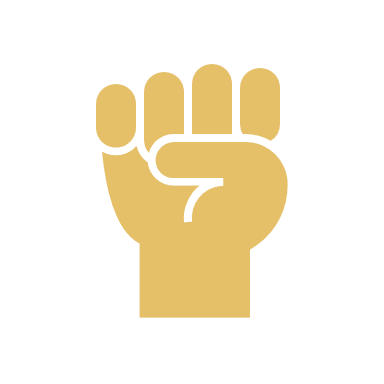 De afstand over de weg is 1,2 keer de afstand hemelsbreed!
5km/uur
Als je 15 km moet lopen, hoelang ben je dan onderweg?

Als je 45 km moet fietsen, hoelang ben je dan onderweg?
Fietsen over een berg
Hoe ziet deze taart er van boven uit?
Cakeboss
1		4					  4		2
Cakeboss
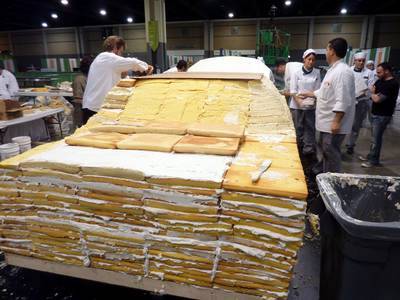 En nu van een berg!
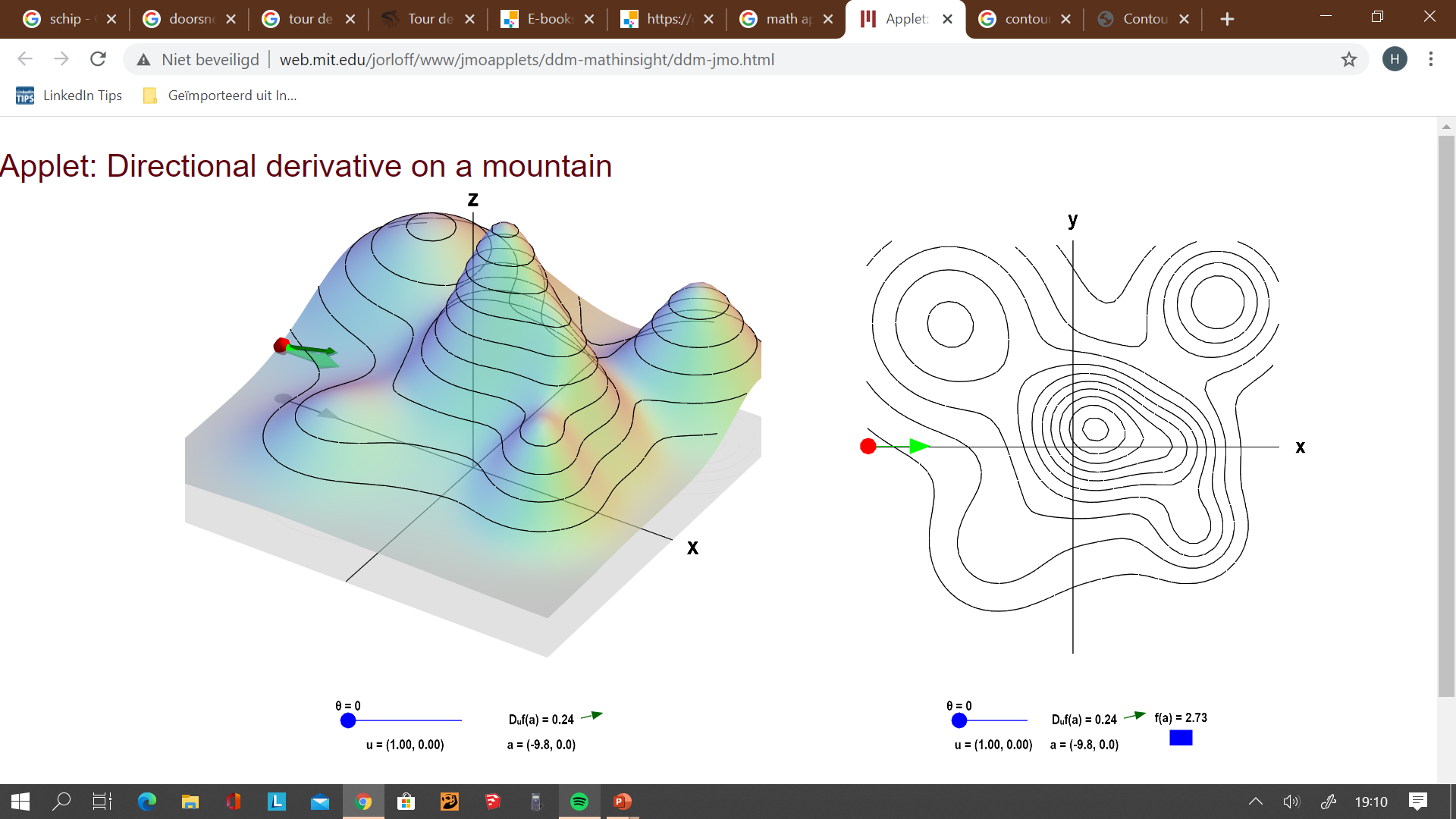 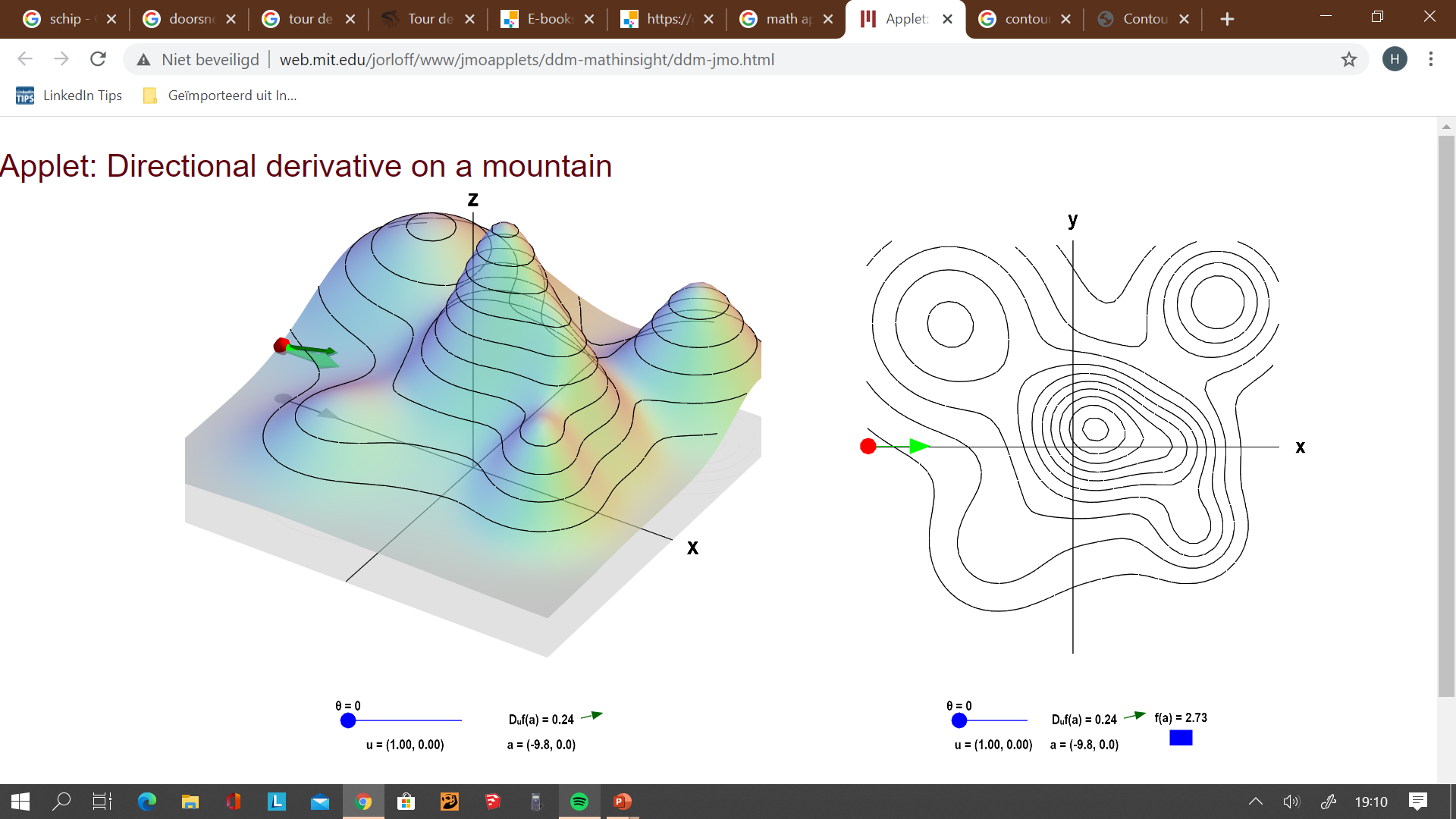 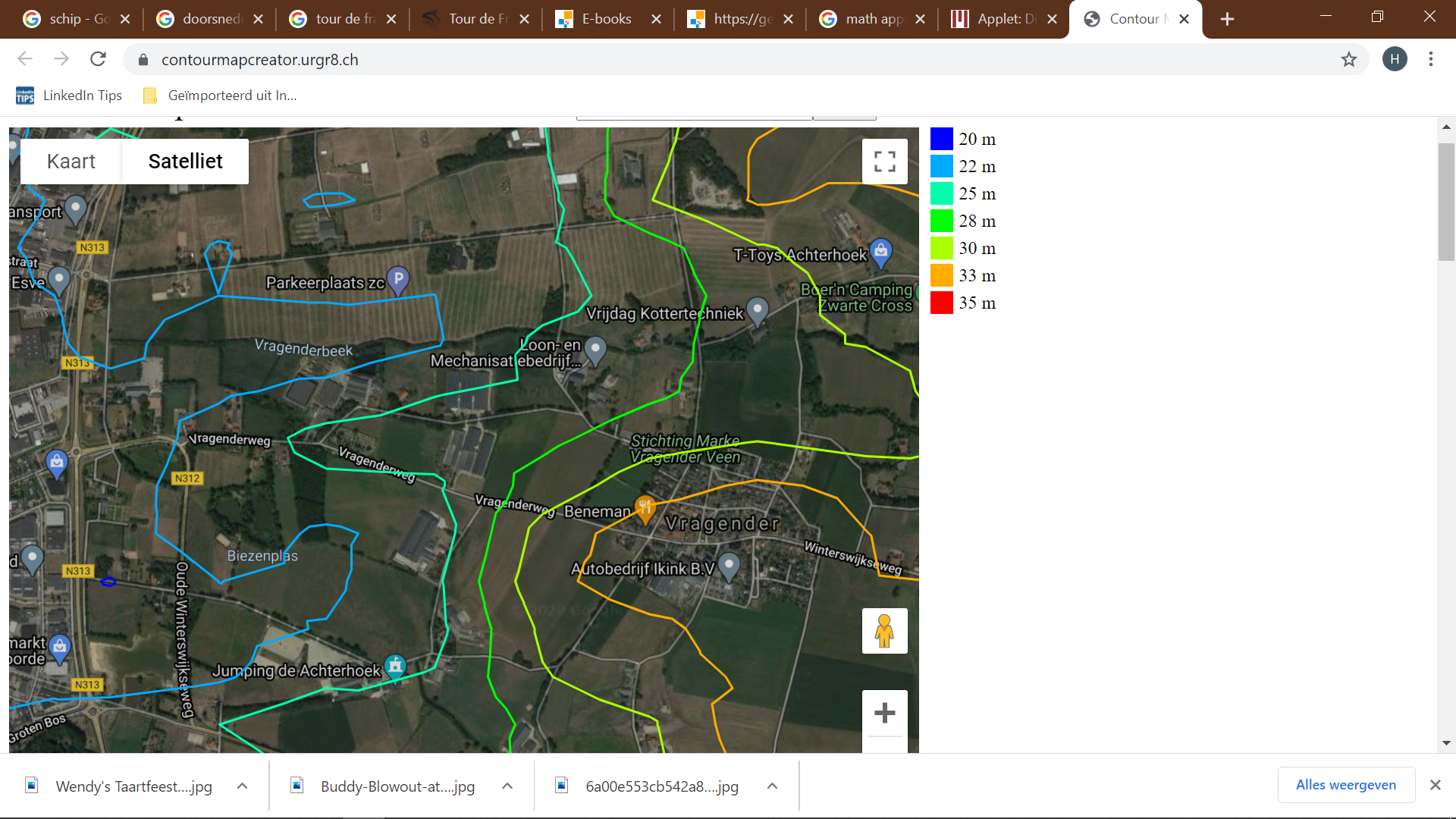 Op ongeveer welke hoogte ligt:
De Parkeerplaats ZC
T- Toys Achterhoek
Vragender
Vrijdag Kottertechniek
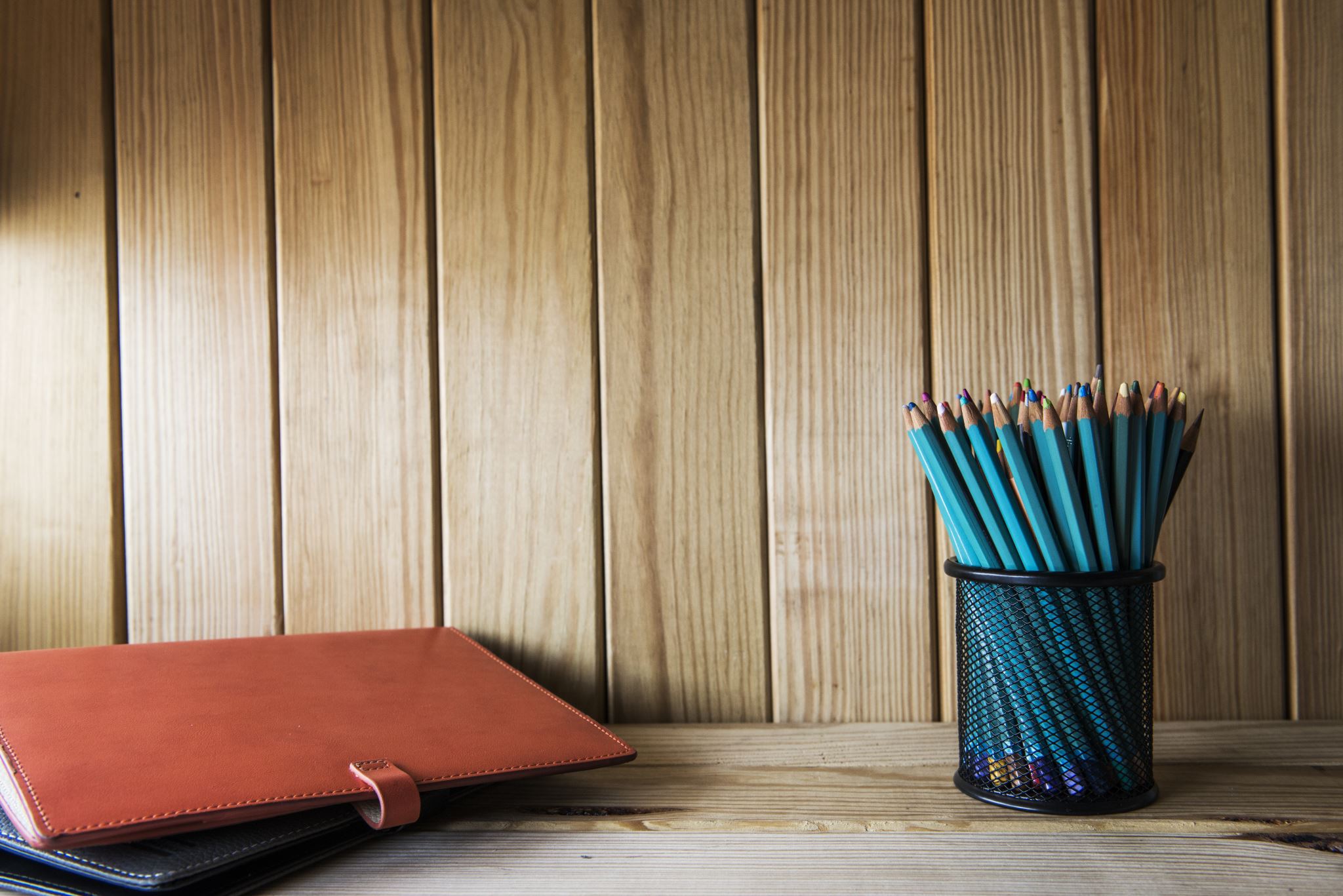 HUISWERK
24-30
De berg door
Les 3.
Fietsen over een berg
En nu van een berg!
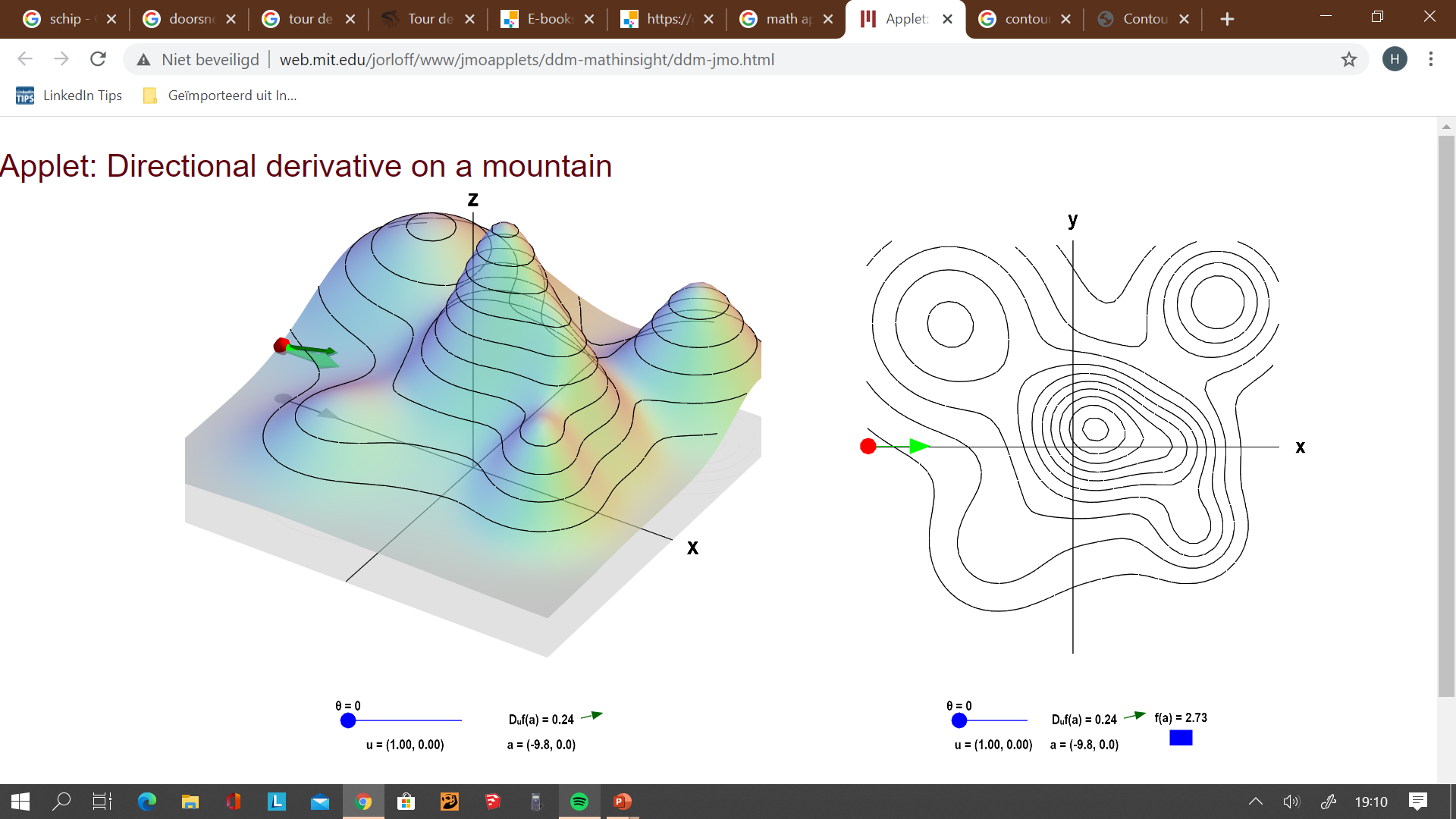 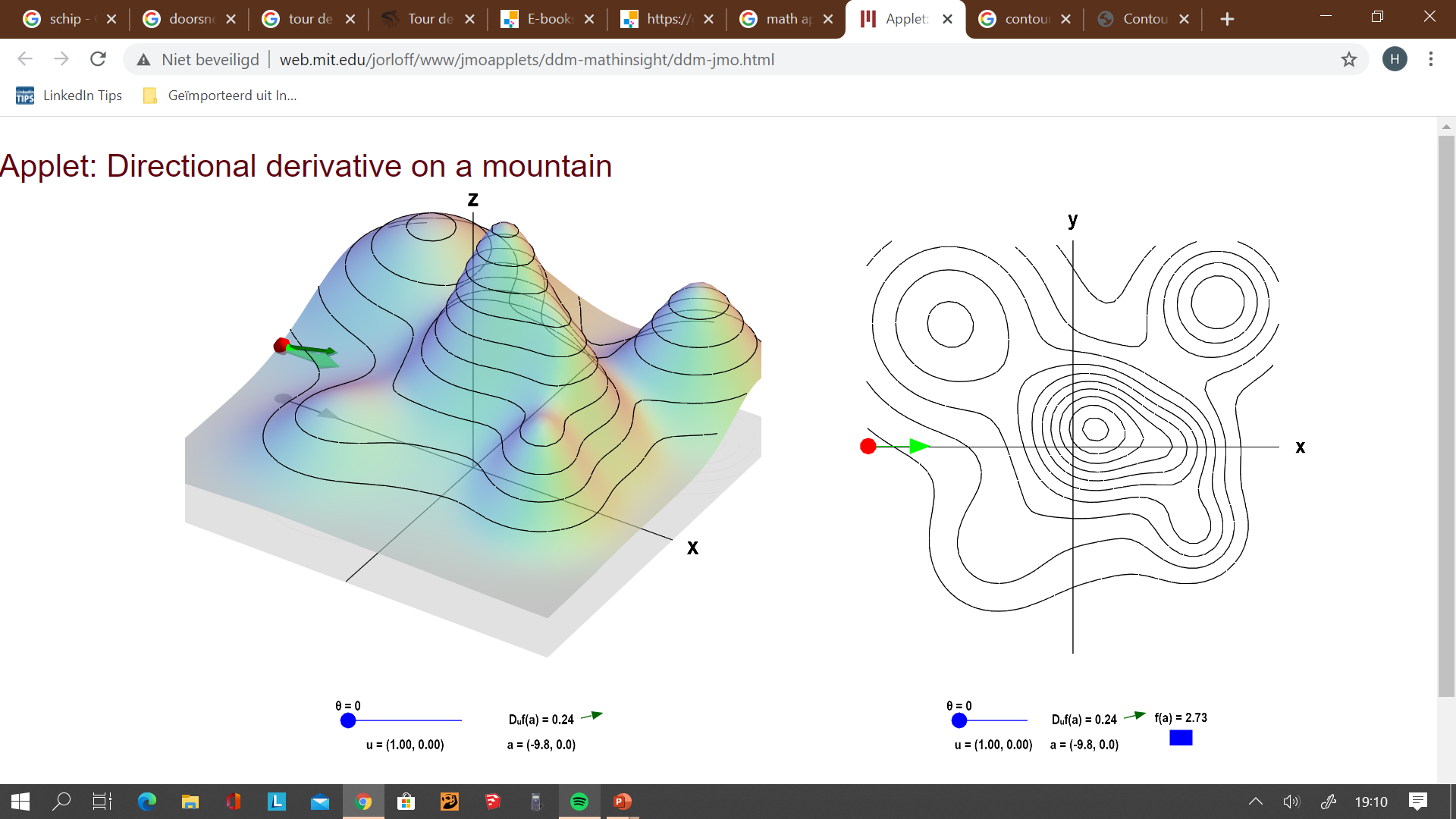 Verticale Doorsnede
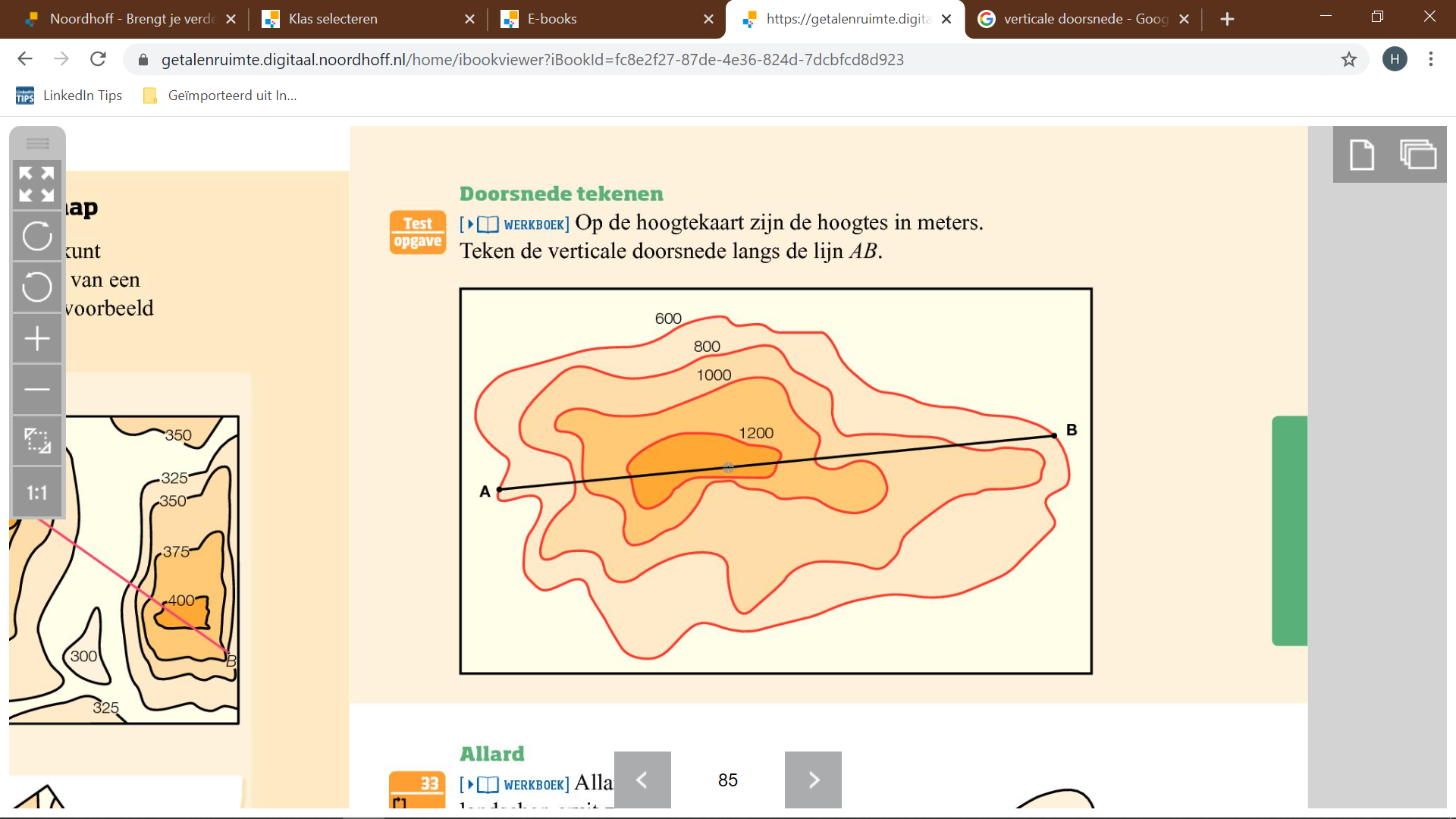 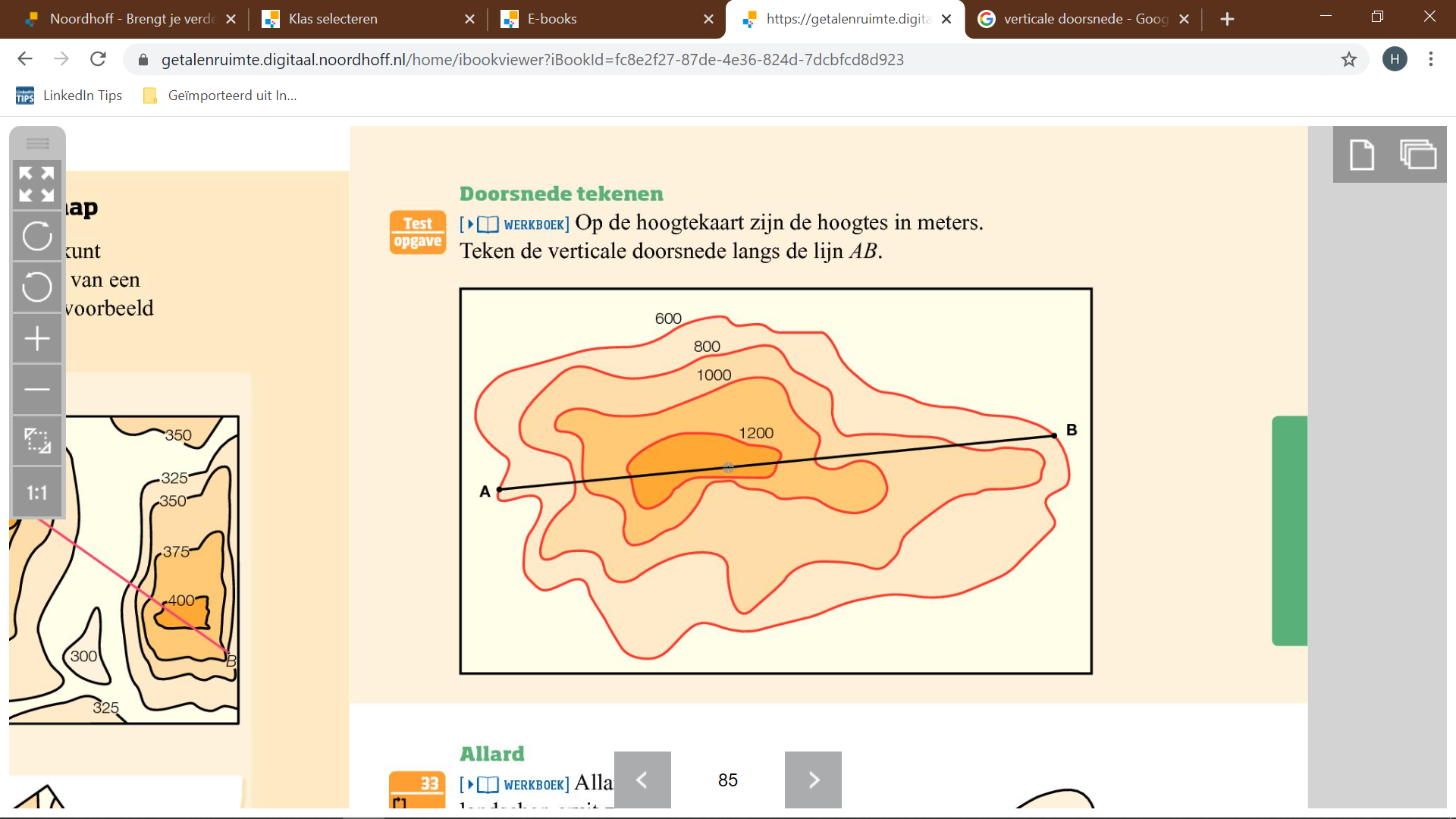 Hoogte
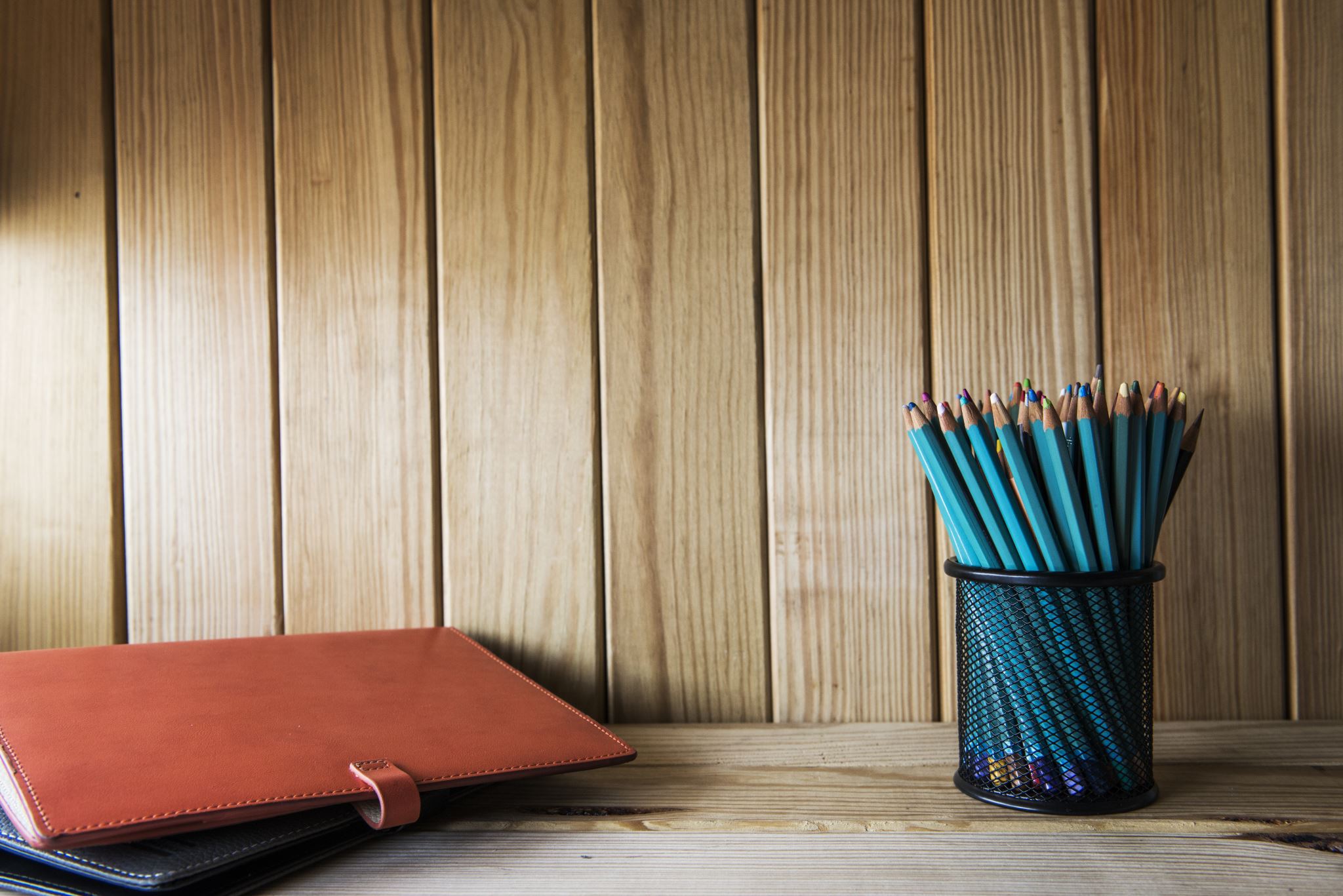 Werkblad
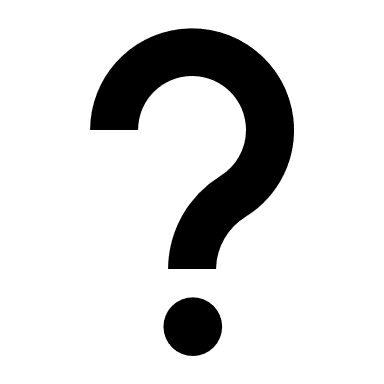 Overleg met je buurman
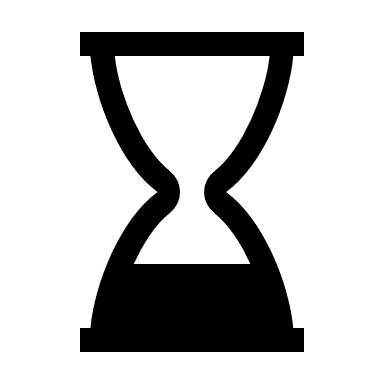 20 minuten
Inleveren, verder met 37, 38 en 40
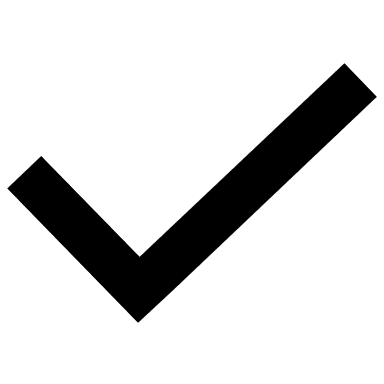 Afstanden in 3d
Les 4.
Windroos
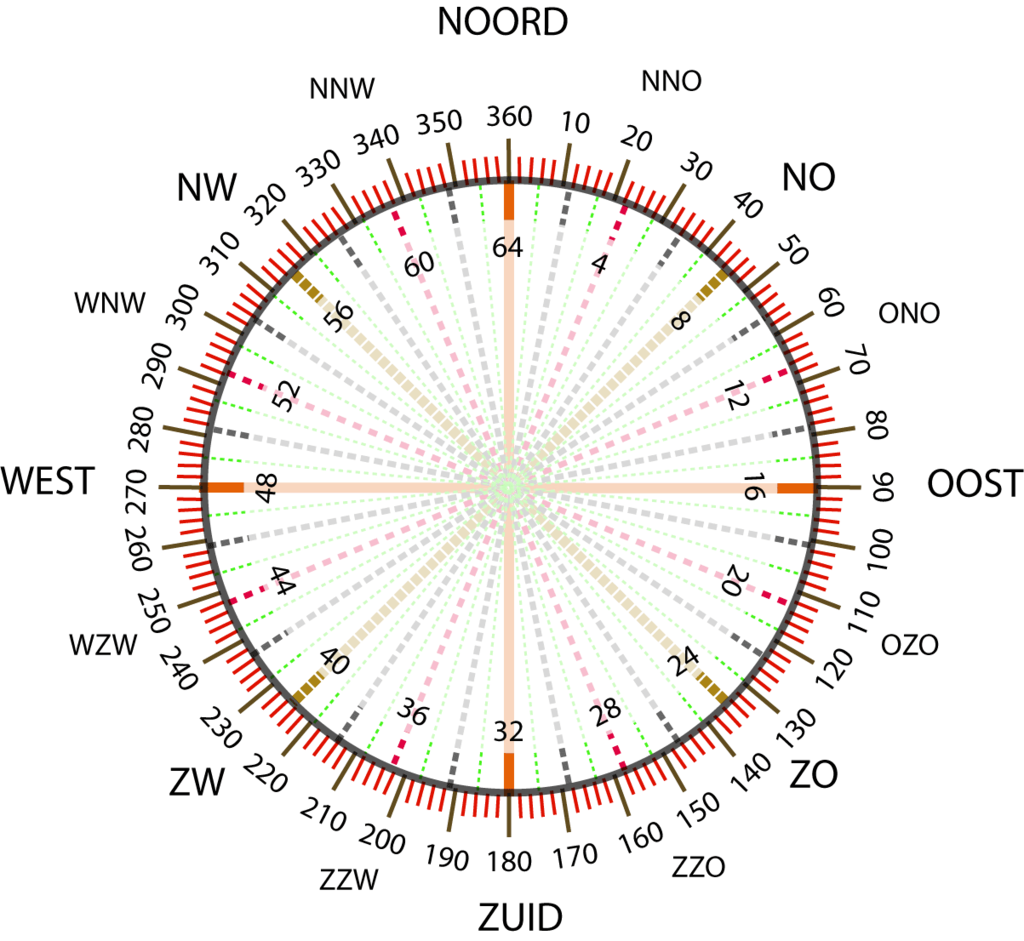 Verticale Doorsnede
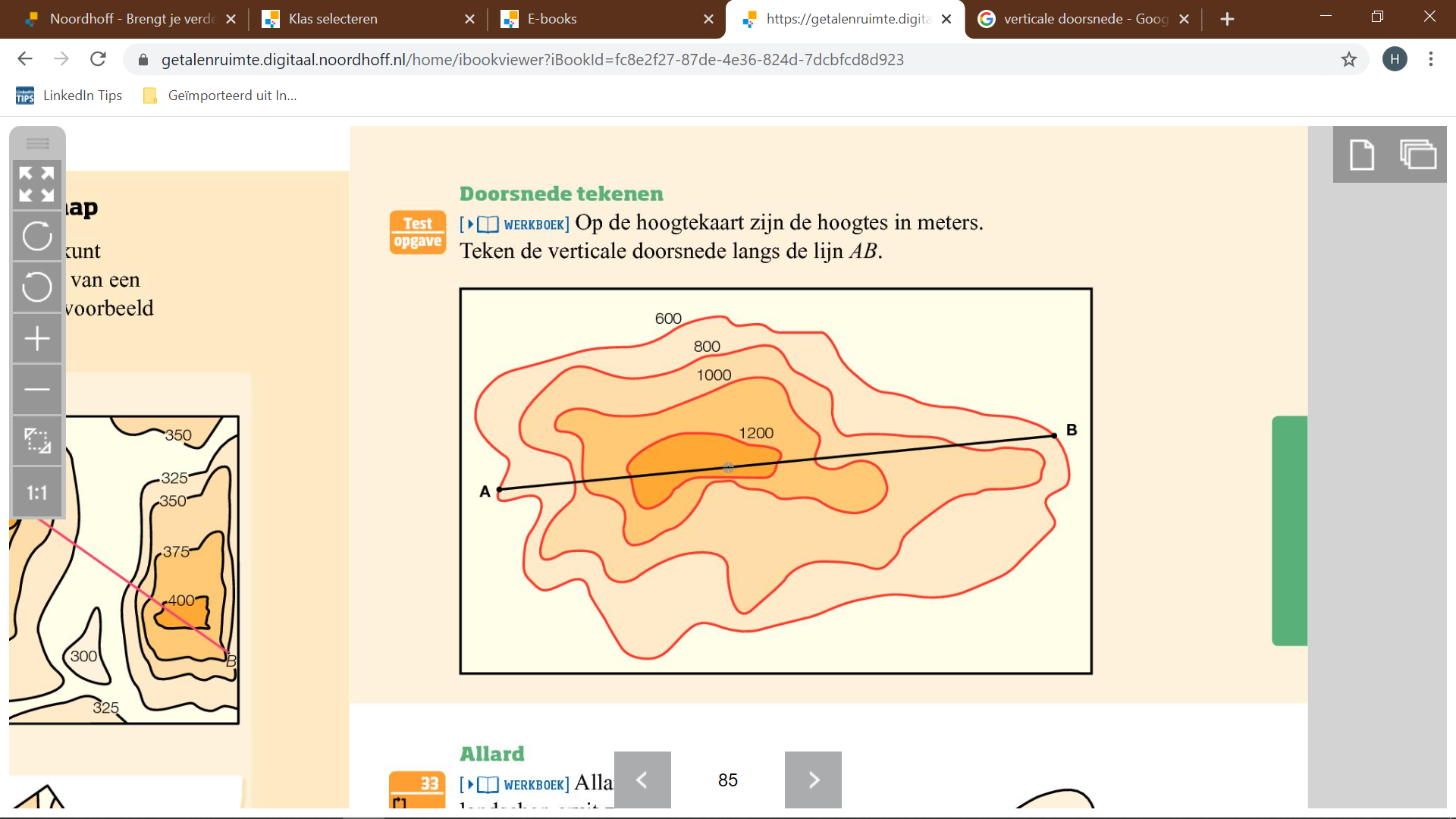 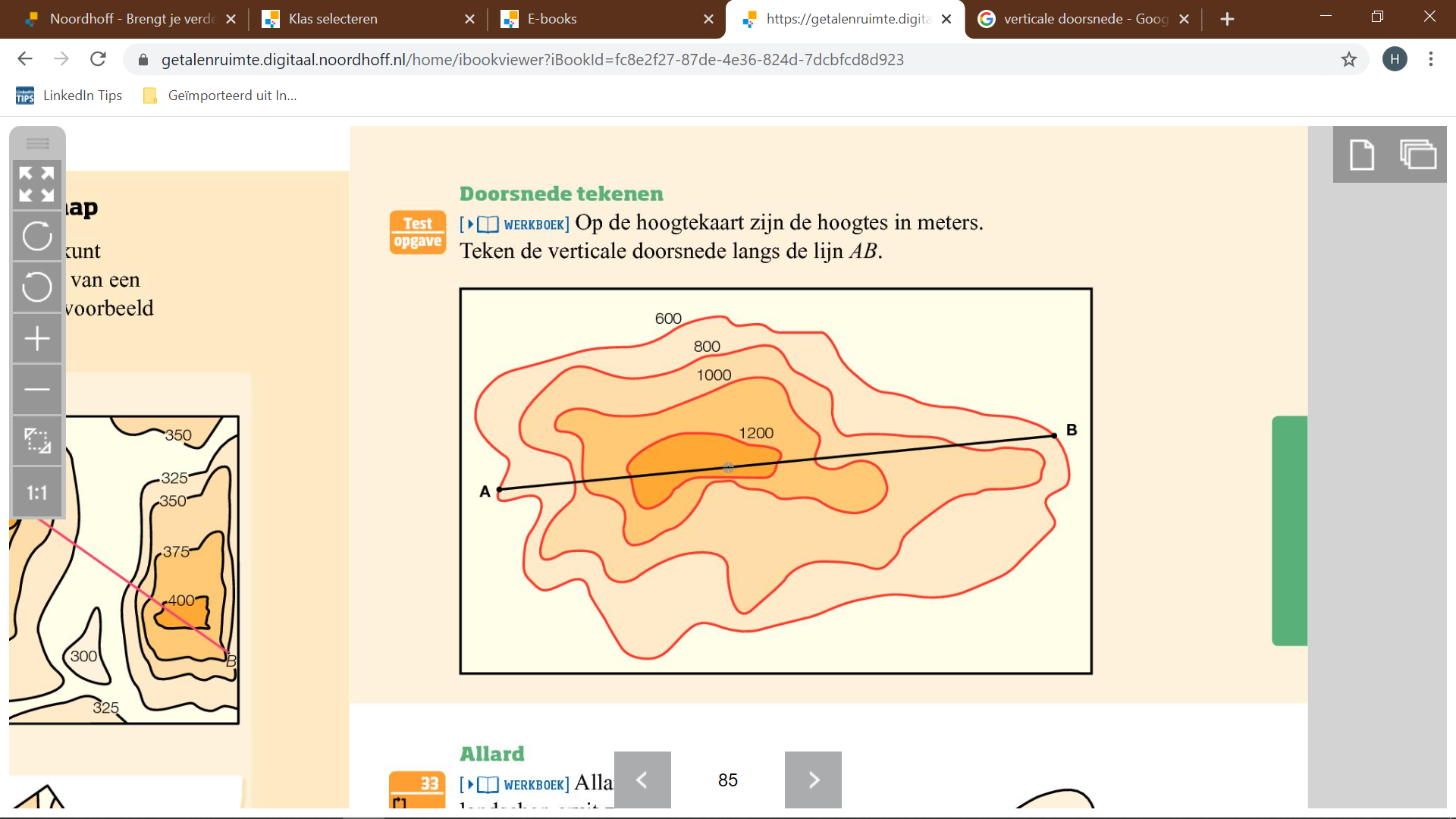 Hoogte
1200
1000
800
600
Teken het gele vlak!
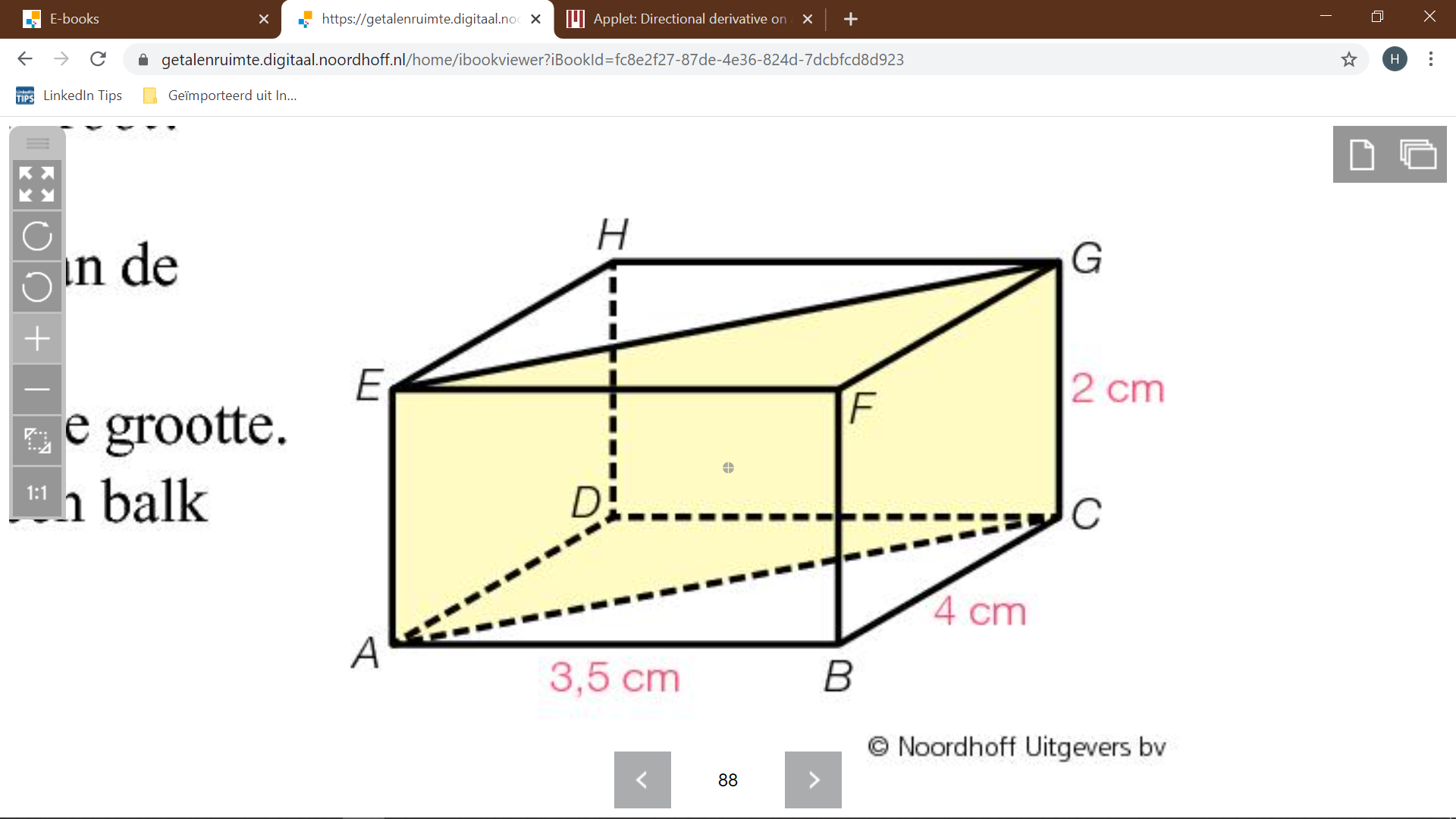 Teken het Paarse vlak!
Diagonaal
A					  D






B			       		  C
3
4
Lichaamsdiagonaal
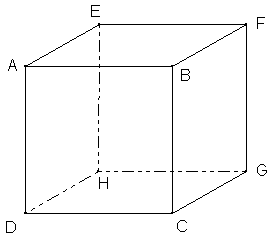 4
2
2
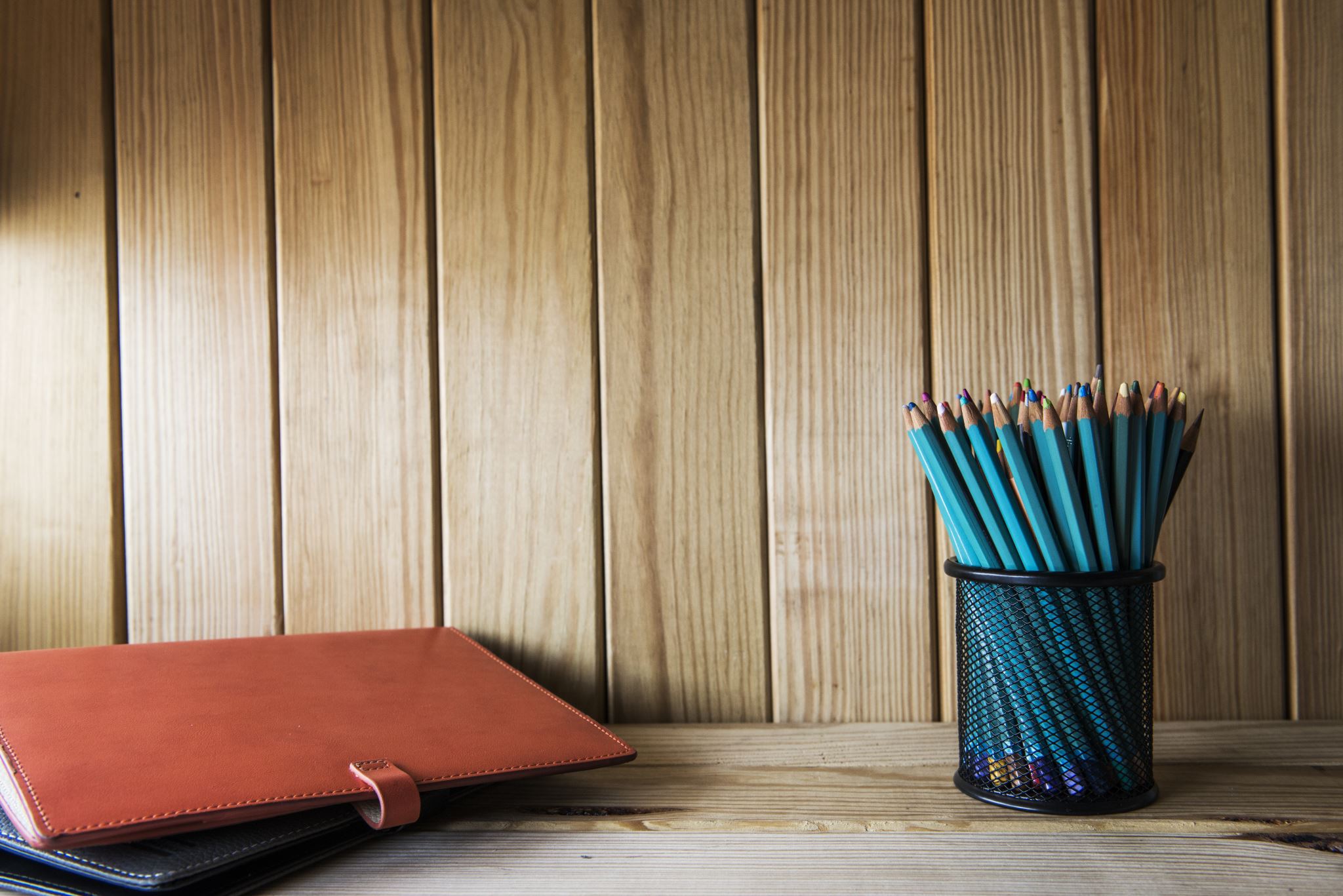 HUISWERK
43-45 & 48-50
Oefening baart kunst
Les 5.
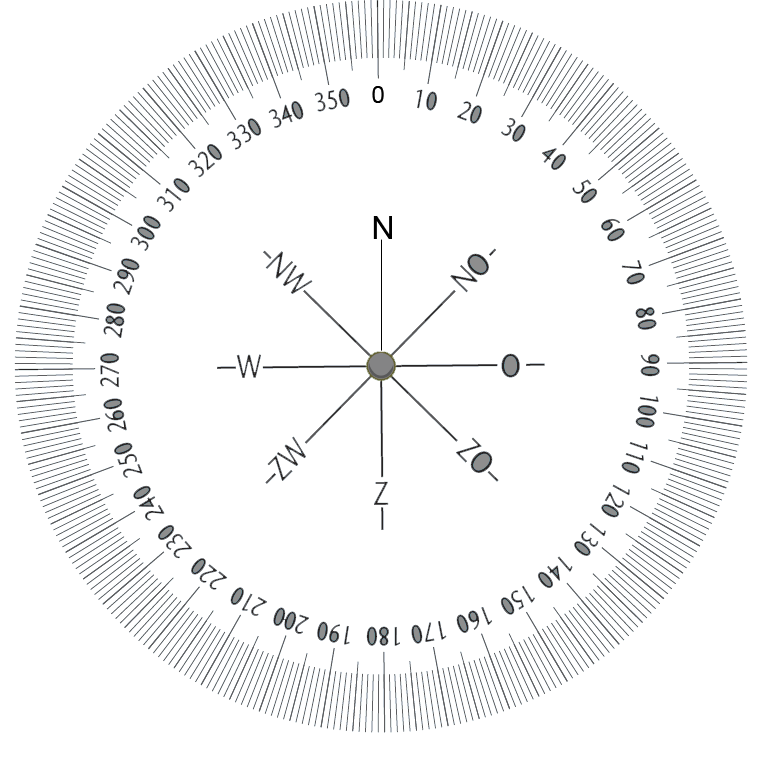 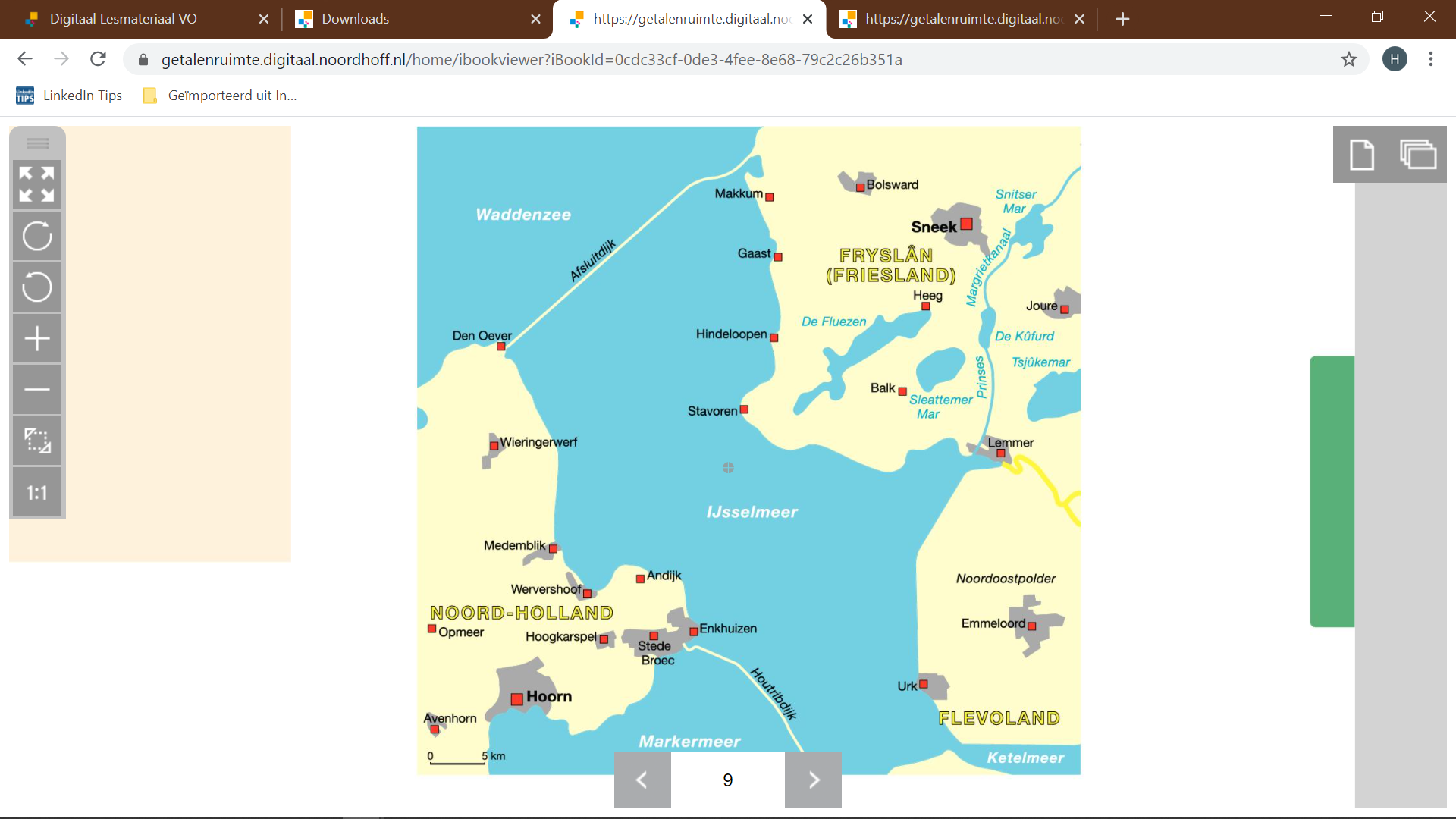 Oefening
teken de koers als een boot vanuit Medemblik vertrekt naar Makkum 
Welke koers hoort hierbij?

De kaart is op schaal getekend. Met een schaal van 1:10. 
Wat is de afstand die de boot 	aflegt?
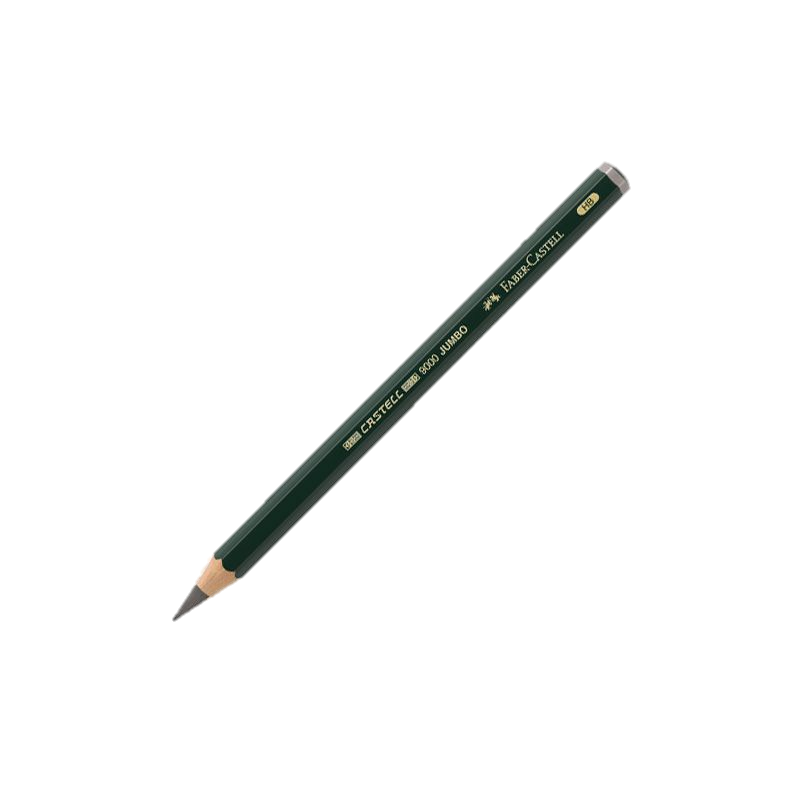 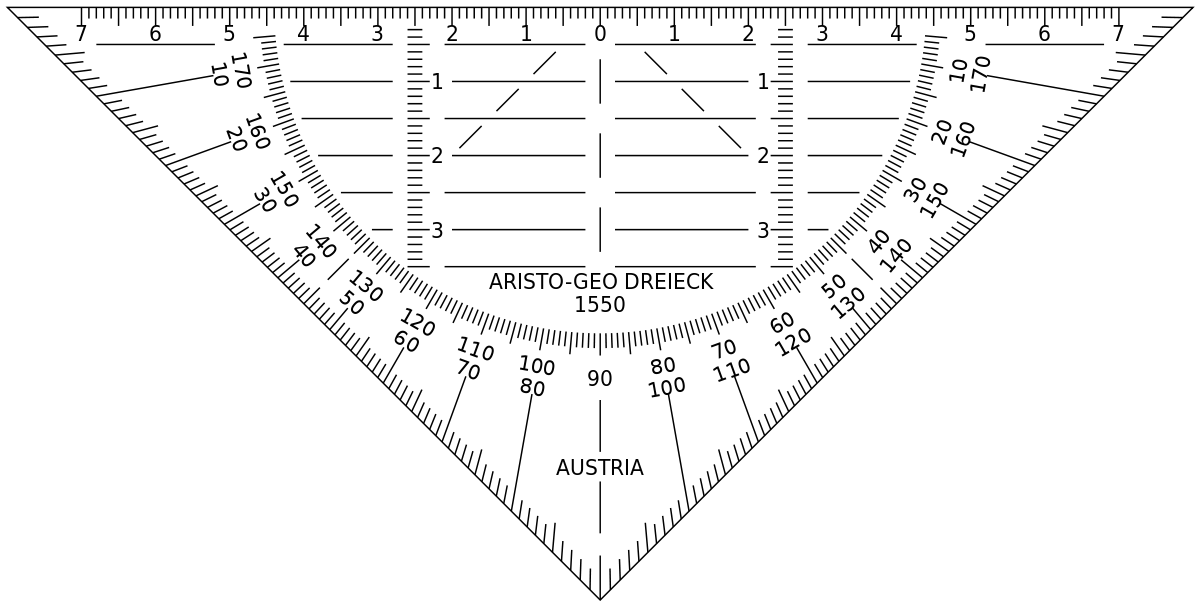 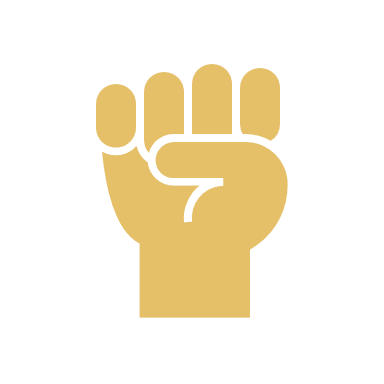 Snelheid
Als je 10 km moet afleggen en je gaat 5 km per uur. Hoelang ben je dan bezig?

Als je 35 km moet afleggen en je gaat 5 km per uur. Hoelang ben je dan bezig?

Als je 185 km moet afleggen en je gaat 15km per uur. Hoelang ben je dan bezig?
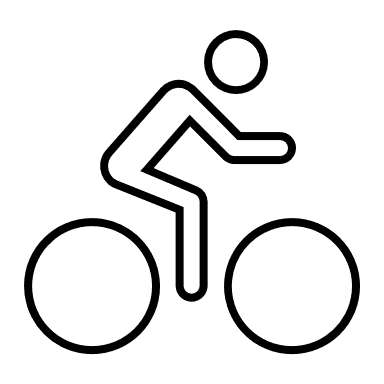 15km/uur
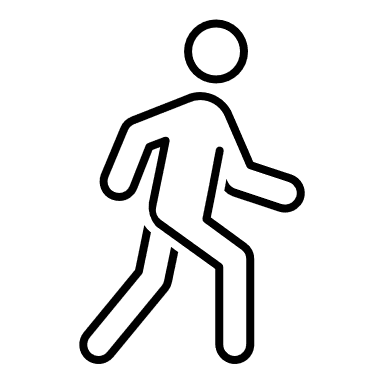 5km/uur
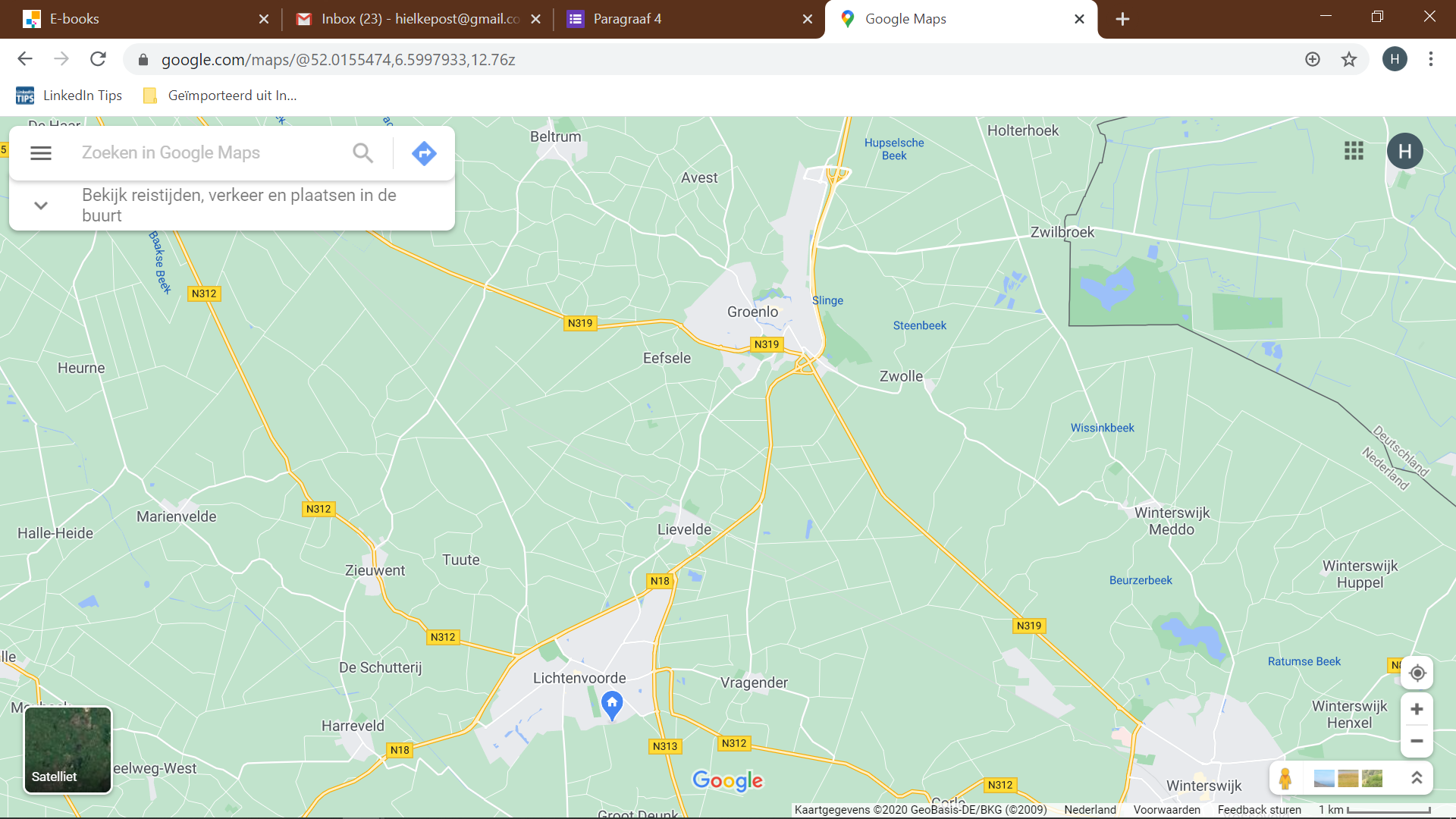 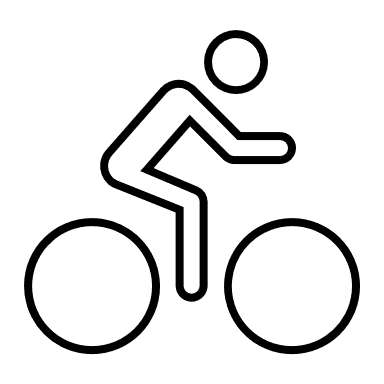 Snelheid
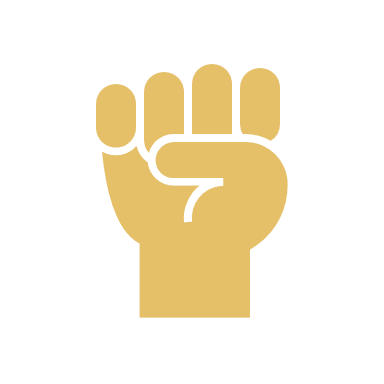 15km/uur
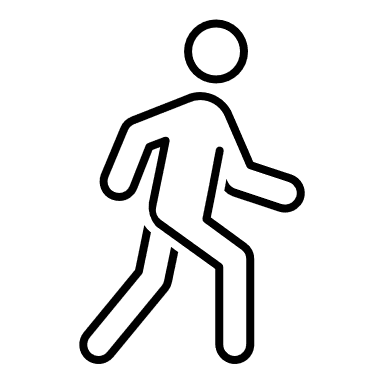 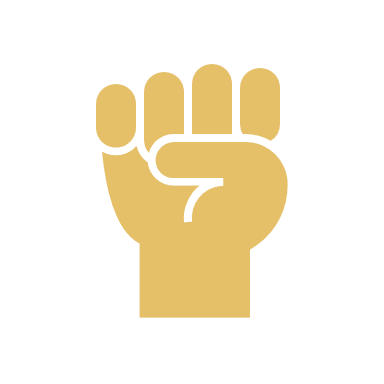 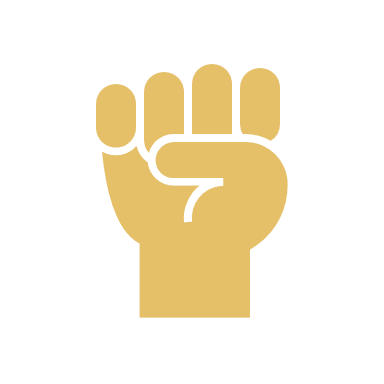 De afstand over de weg is 1,2 keer de afstand hemelsbreed!
5km/uur
Als je 15 km moet lopen, hoelang ben je dan onderweg?

Als je 45 km moet fietsen, hoelang ben je dan onderweg?
Verticale Doorsnede
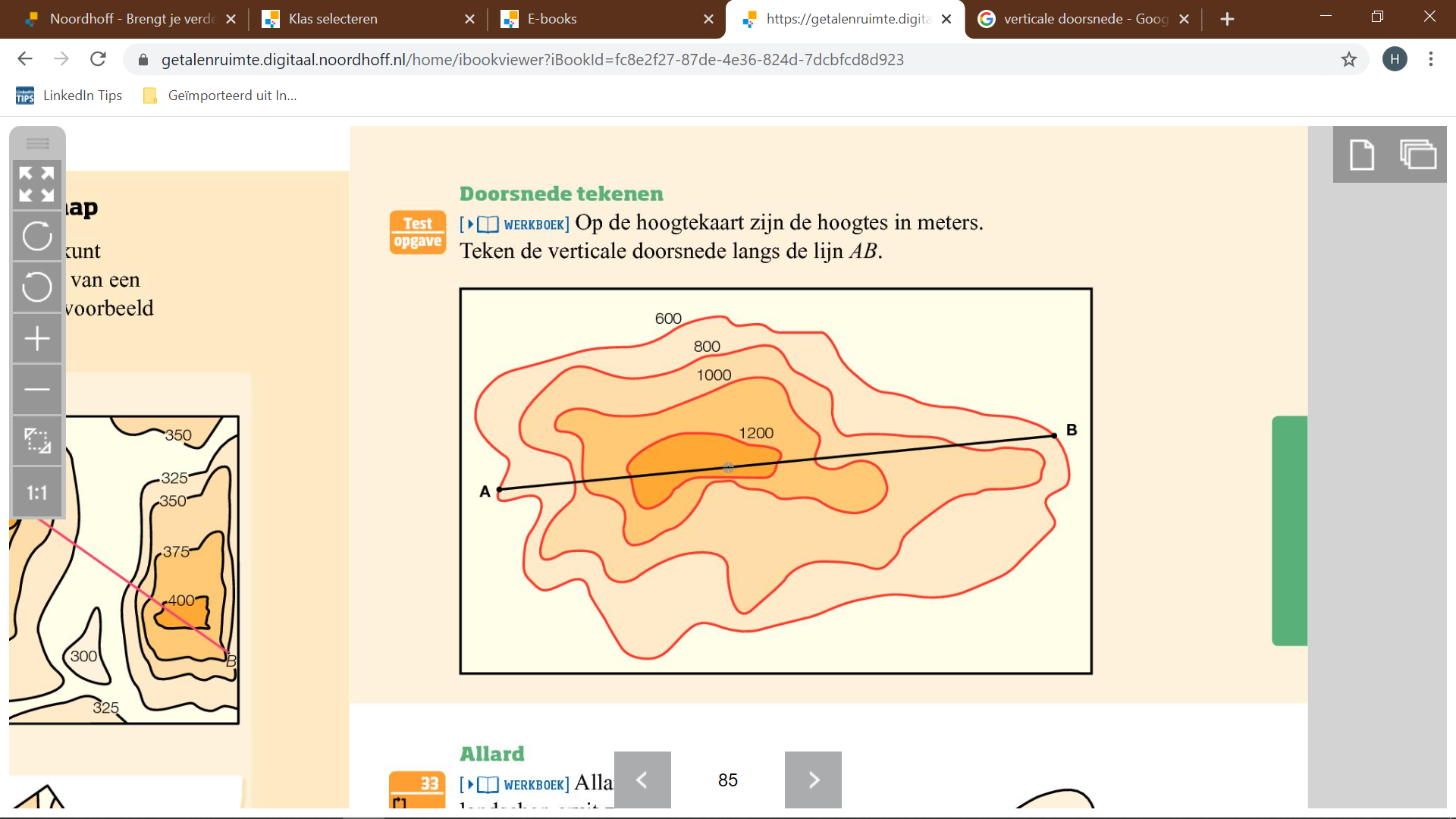 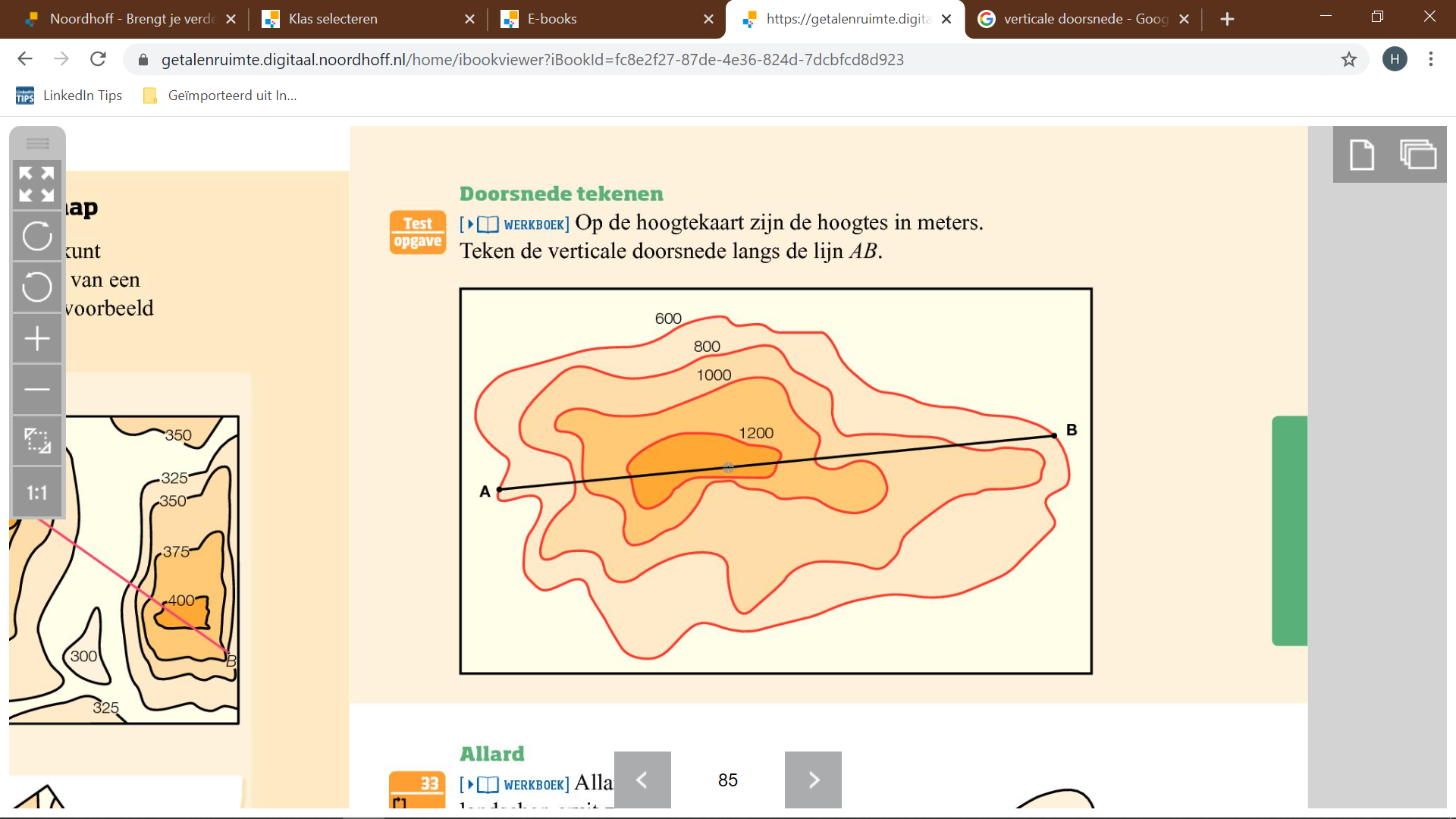 Hoogte
1200
1000
800
600
Teken het gele vlak!
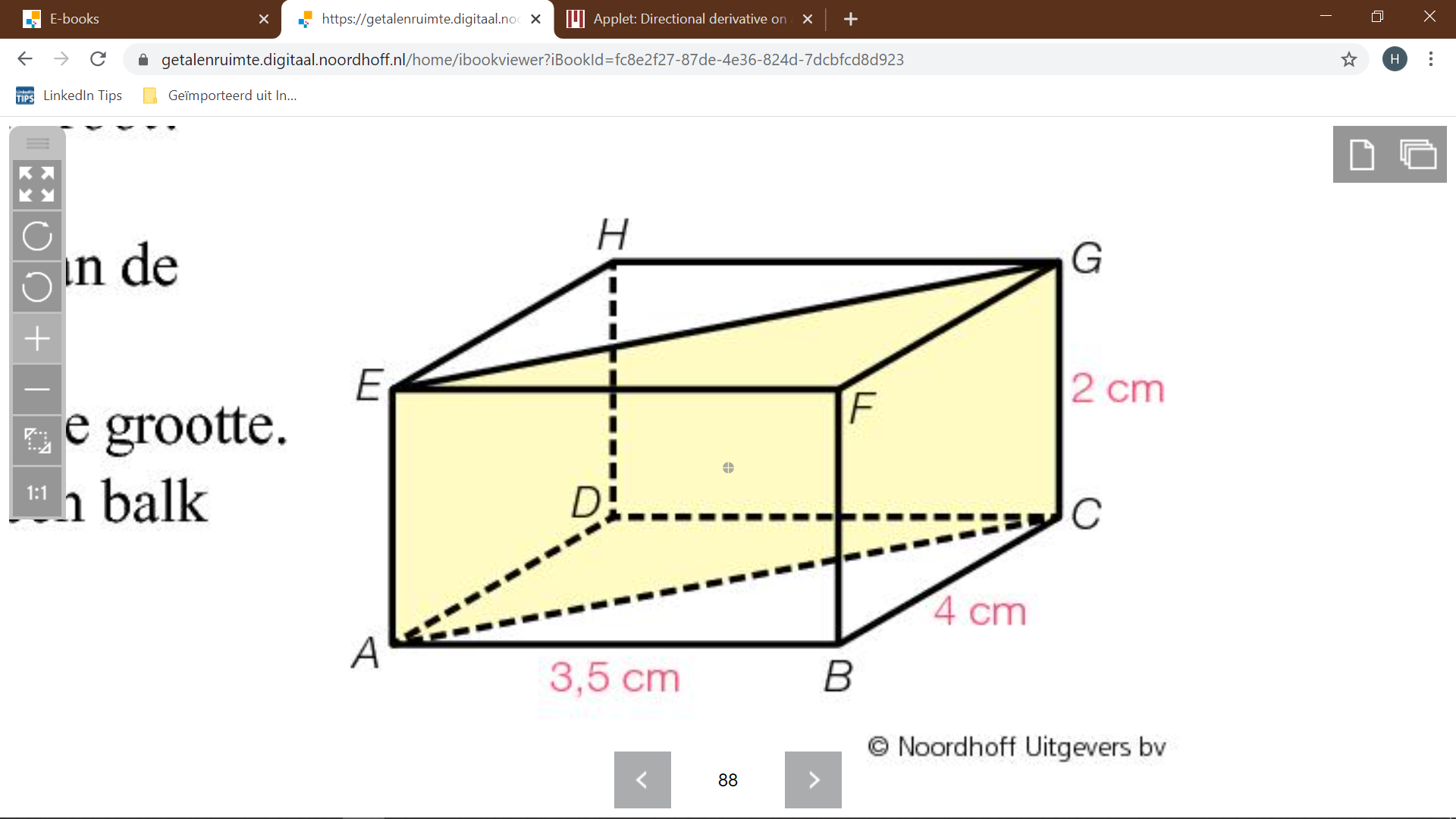 Lichaamsdiagonaal
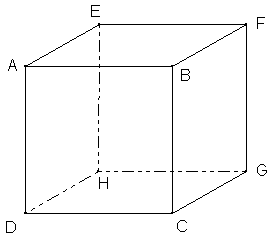 4
2
2
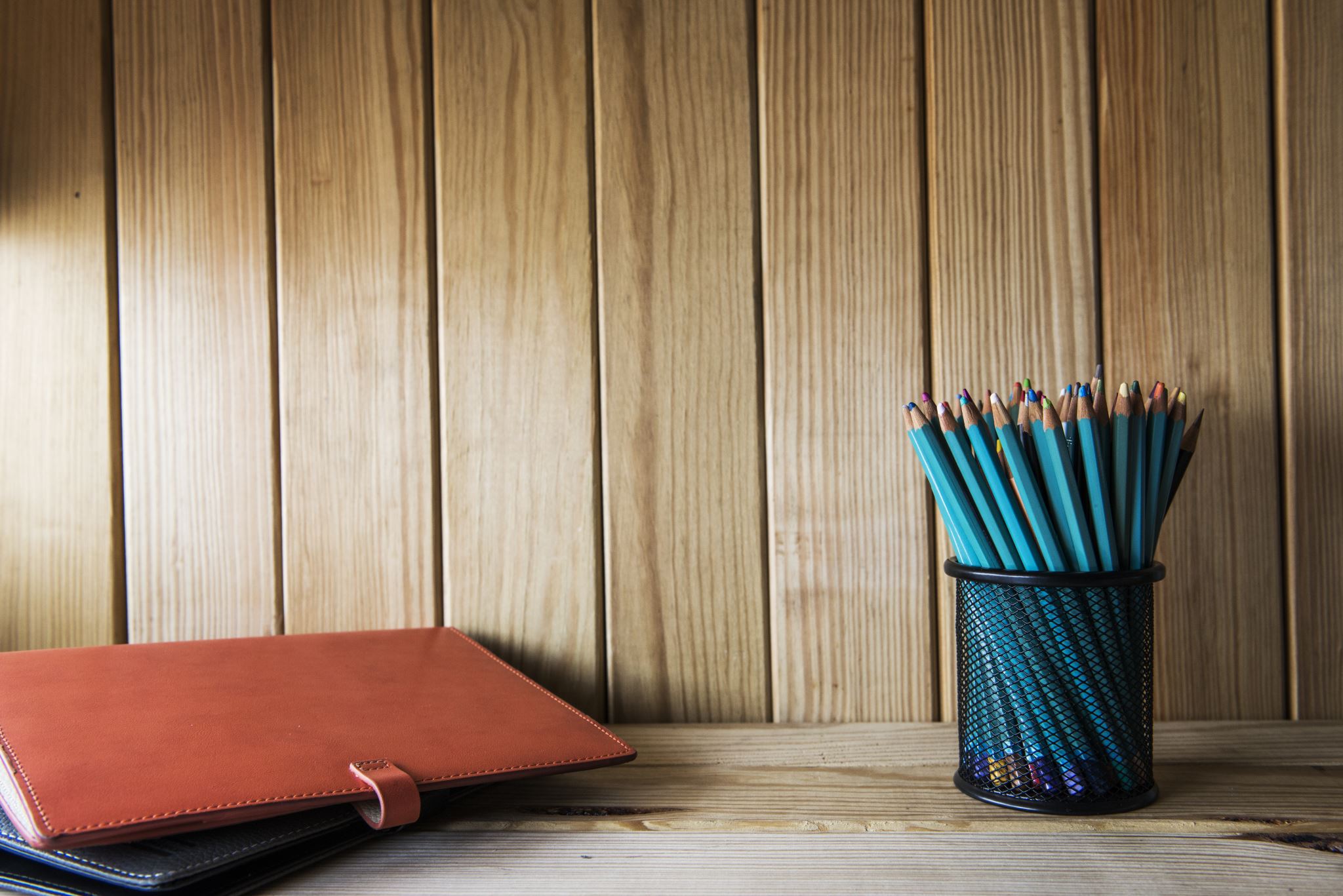 HUISWERK
Oefentoets. 	Af? Inleveren!
Aanzichten
Les 7.
Stappenplan
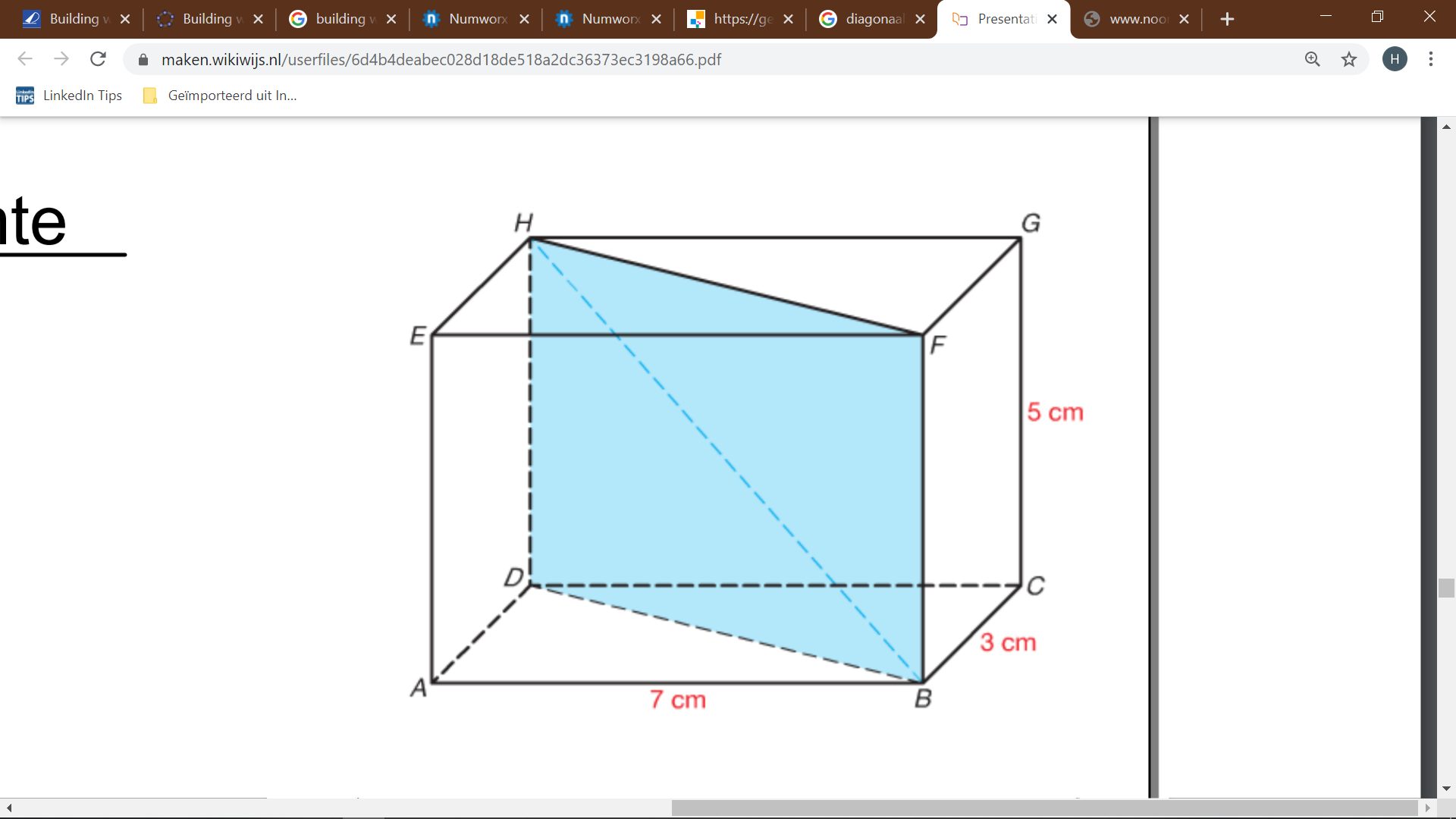 Schets het gekleurde vlak
Zoek de bekende zijde
Zoek de onbekende zijde
Schets het vlak met de onbekende zijde
Bereken de onbekende zijde aan de hand van de stelling van Pythagoras
Stappenplan
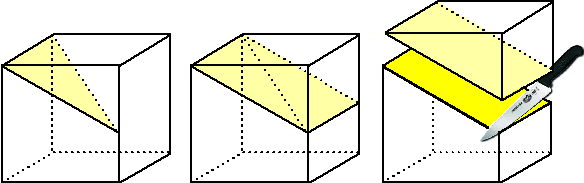 H								   G


E								F						
								     

												J	

								
								   I
		
					D								     E



A								 B
Schets het gekleurde vlak
Zoek de bekende zijde
Zoek de onbekende zijde
Schets het vlak met de onbekende zijde
Bereken de onbekende zijde aan de hand van de stelling van Pythagoras
2
5
5
5
Vandaag
Aanzichten
https://app.dwo.nl/wisweb/?header=less&hash=#s:603082
Aanzichten
Vooraanzicht			Rechterzijaanzicht



Achteraanzicht			Linkerzijaanzicht
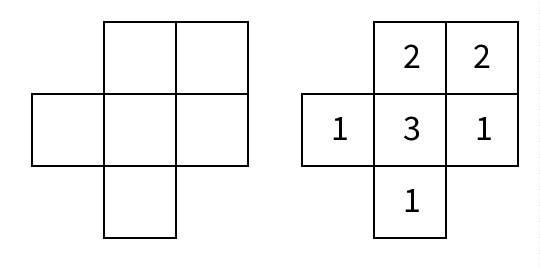 Hoeveel blokjes kan ik weghalen zonder dat de aanzichten veranderen?
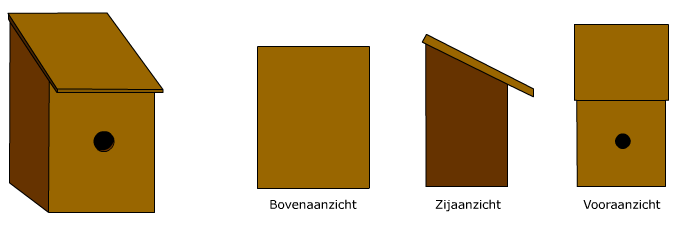 Teken de aanzichten!
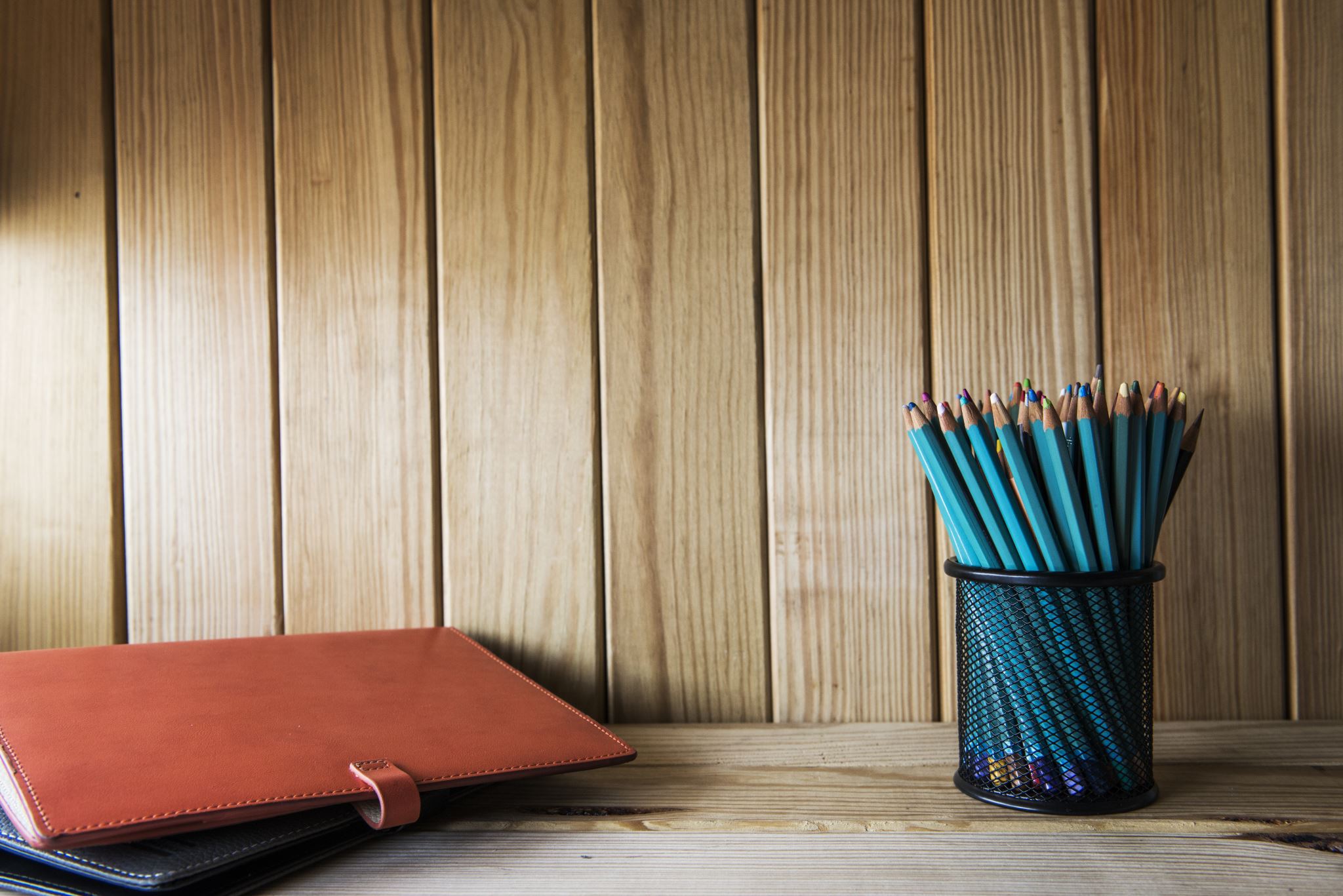 HUISWERK
51,52, 57-59, 62 ,64 & 65! 
KAN IN JE SCHRIFT
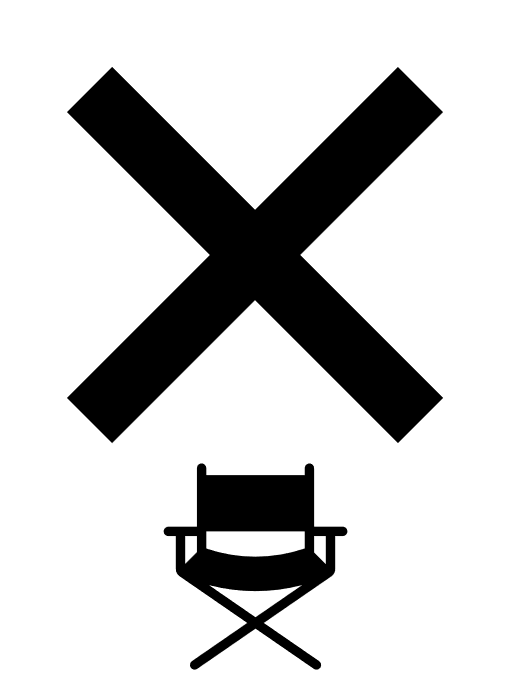 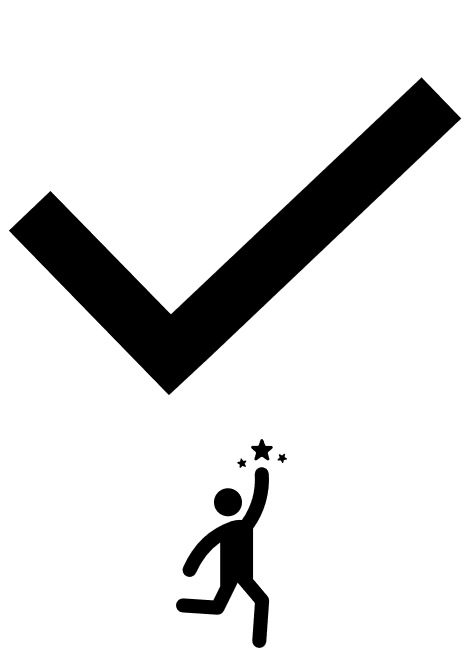 Je hoeft geen NOORD-lijn te tekenen
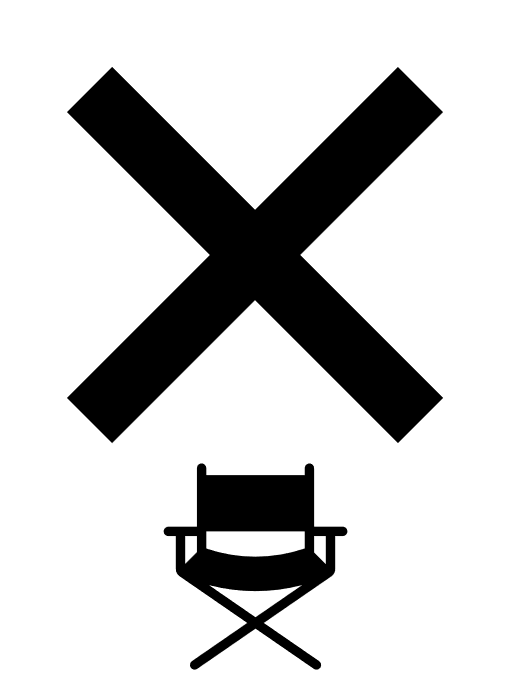 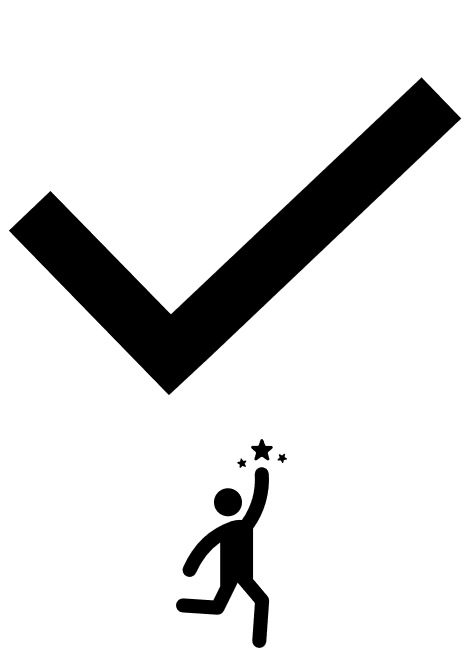 Spanje ligt voor ons in het zuiden
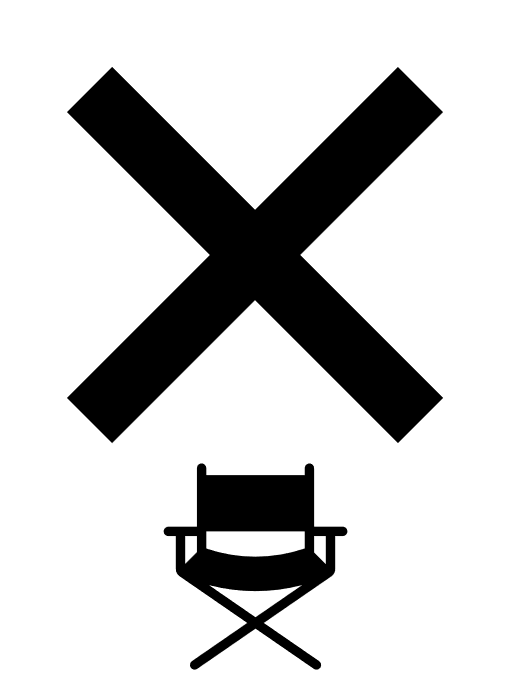 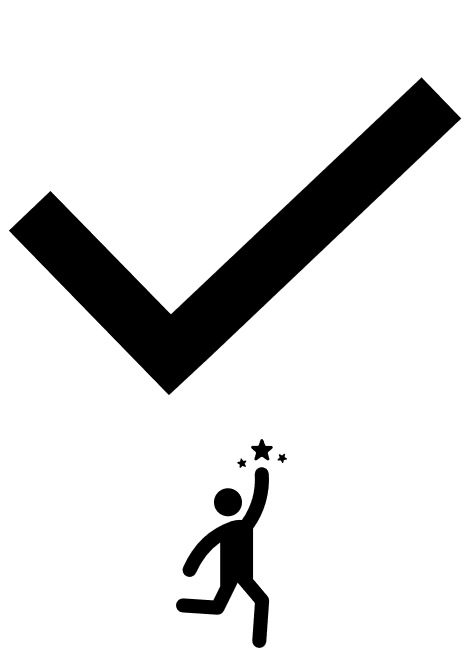 Je fiets ongeveer met 5km/uur
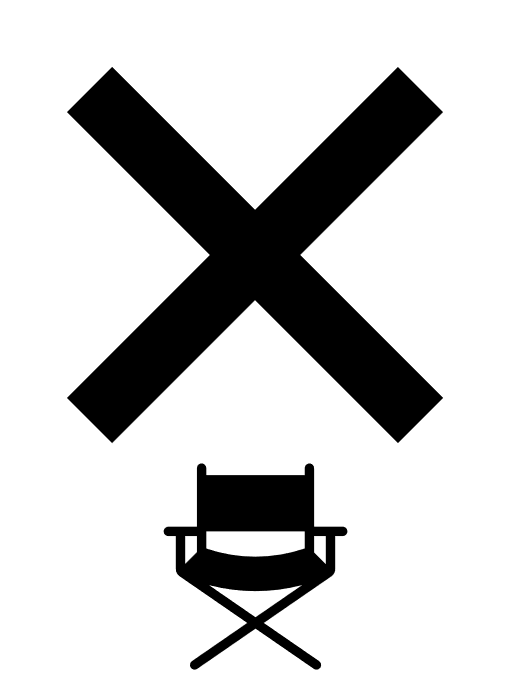 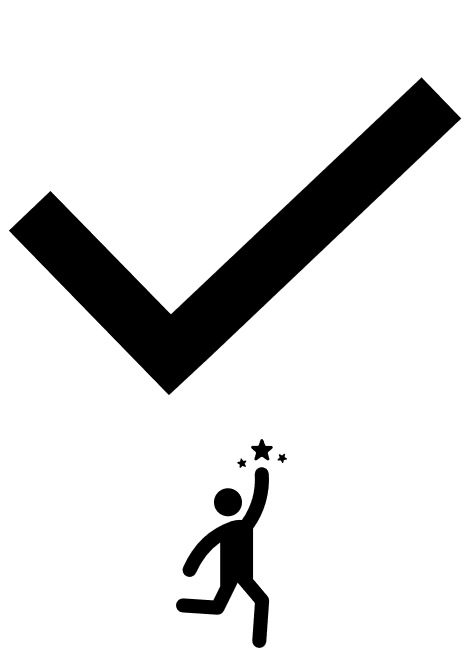 Een schaallijn werkt preciezer dan een gegeven schaal
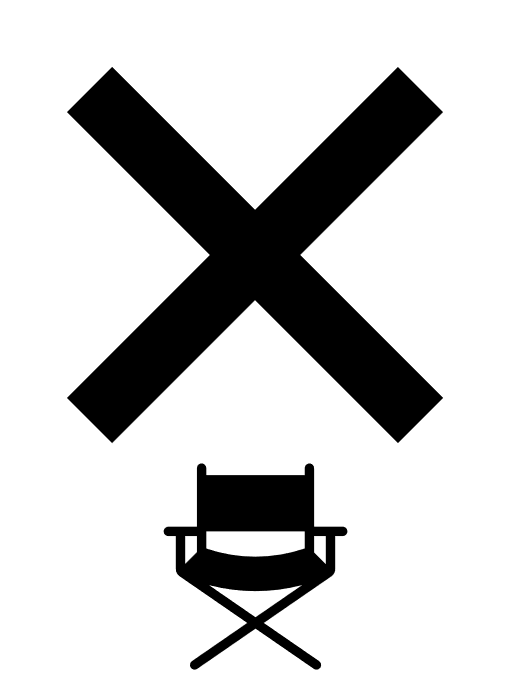 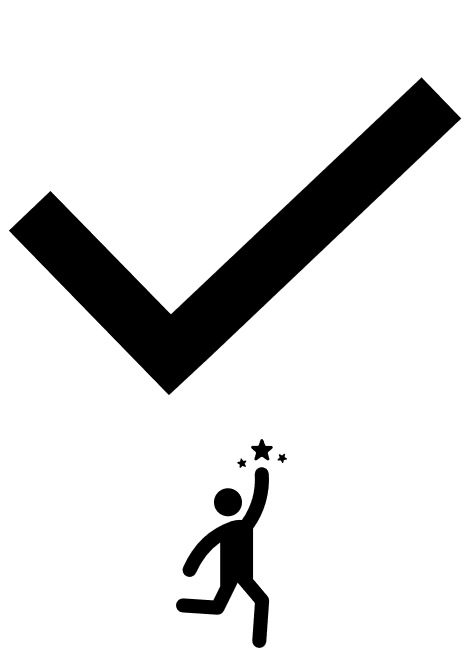 De afstand over de weg is 1,5 keer de afstand hemelsbreed
5 uur
2,5 uur
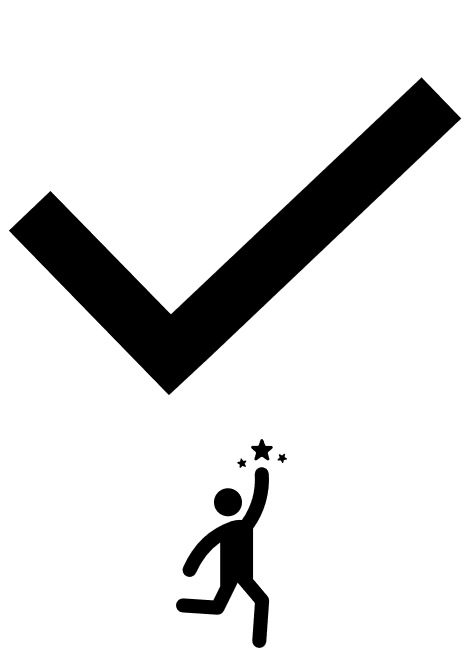 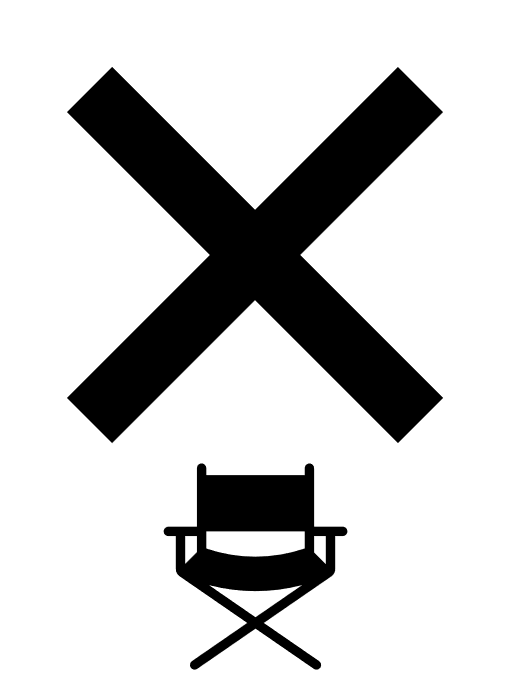 Hoelang wandel je ongeveer als je 12km moet wandelen
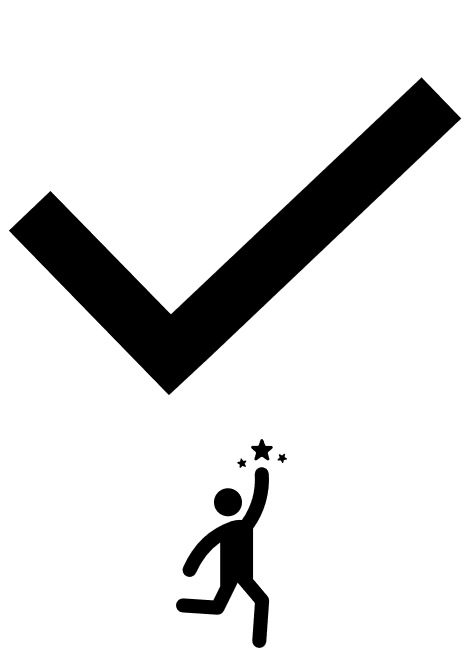 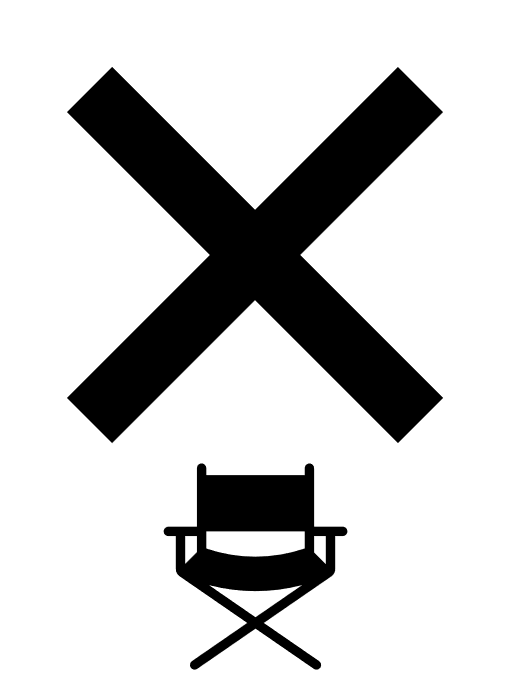 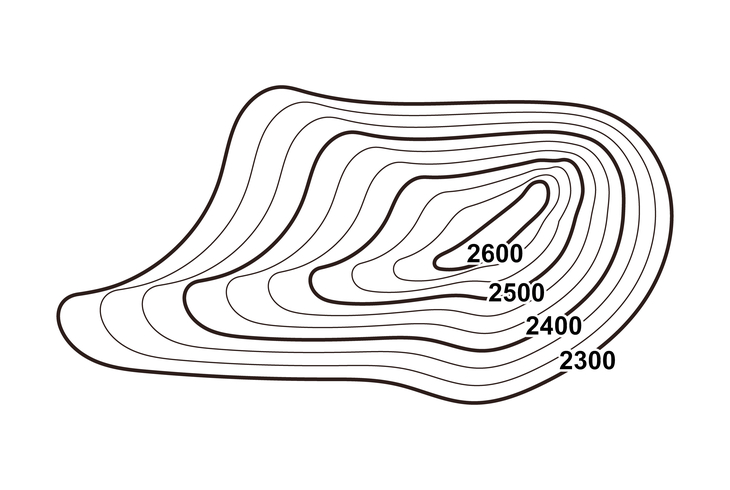 Op deze hoogtekaart kan een hoogte te vinden zijn van 2670 meter.
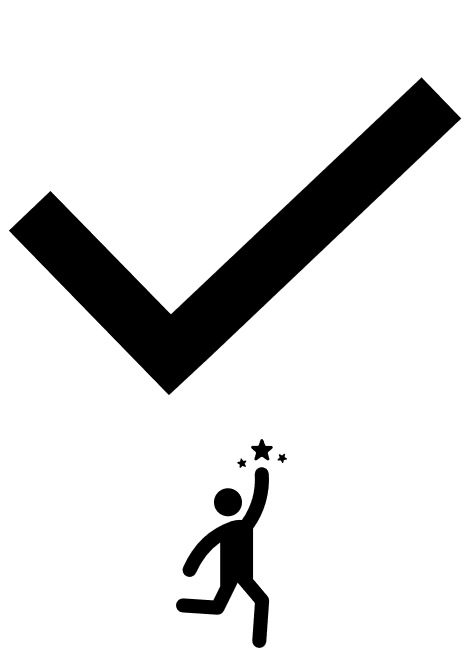 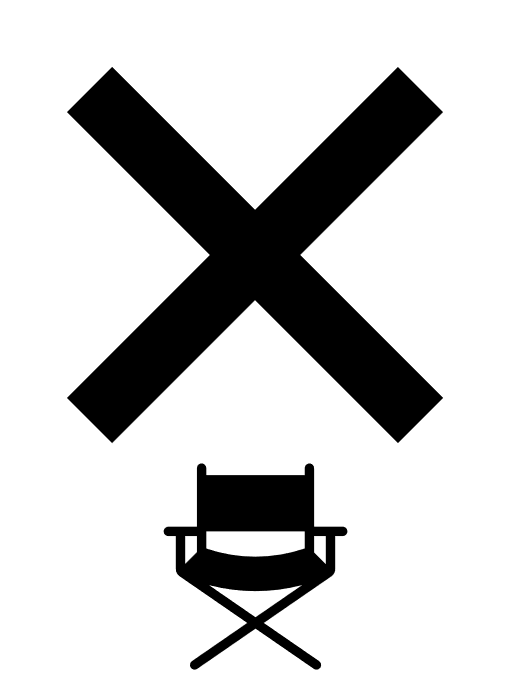 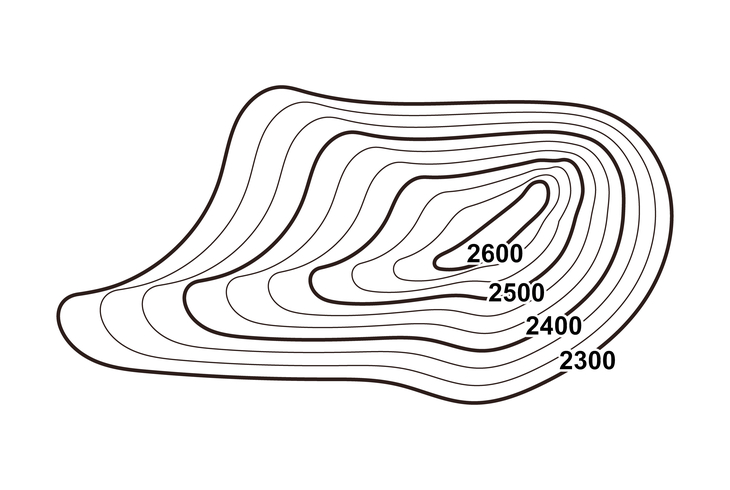 Des te dichter de lijnen bij elkaar, dus te stijler de helling
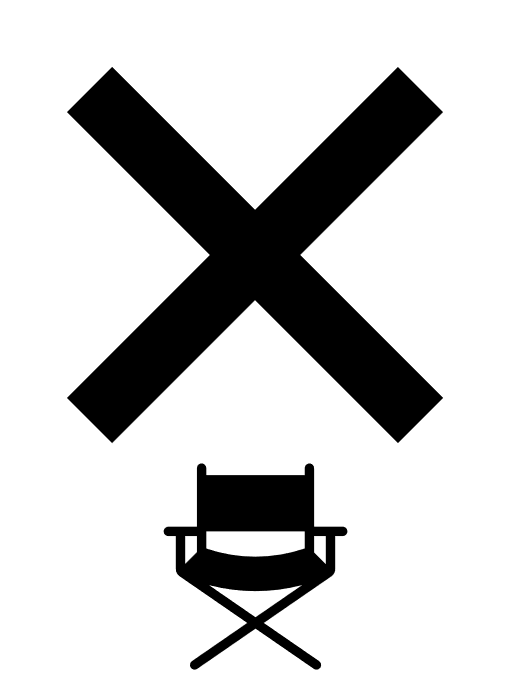 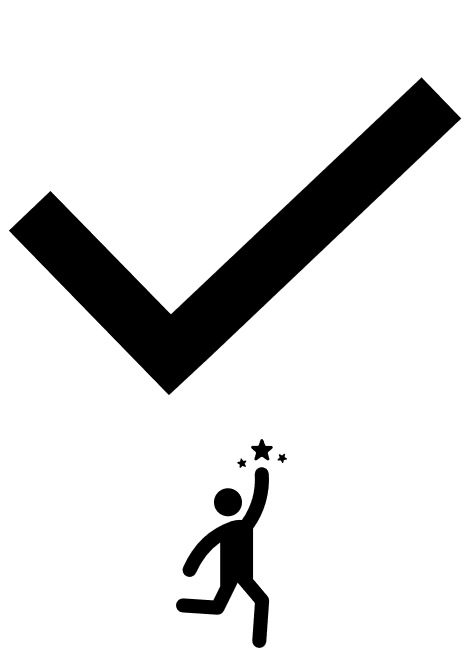 Alle ribben van een kubus zijn dezelfde lengte
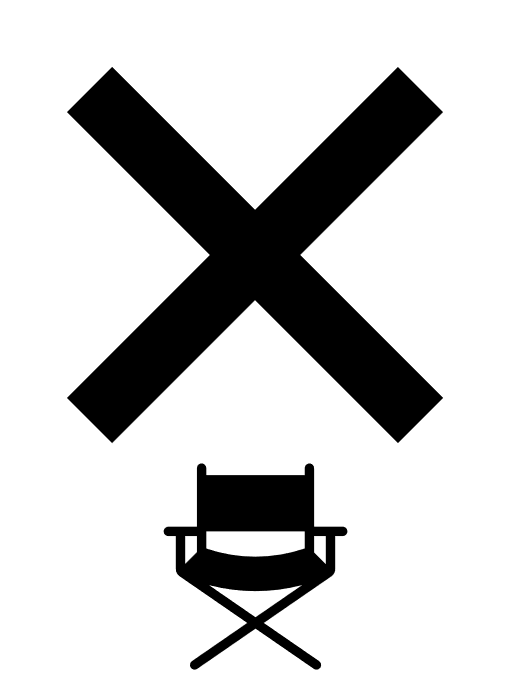 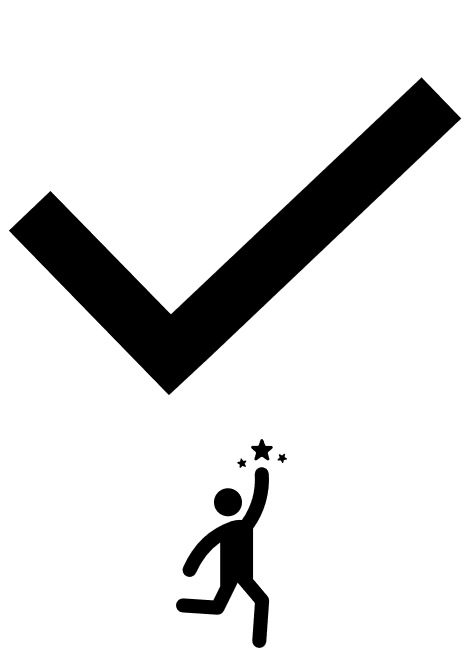 De lijn in een hoogtegrafiek loopt recht van punt tot punt
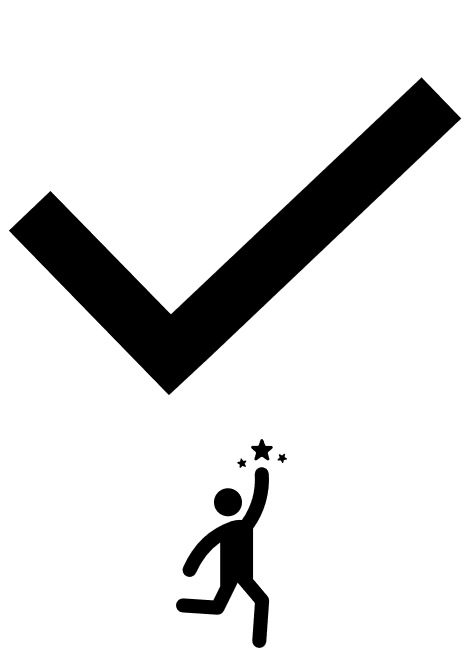 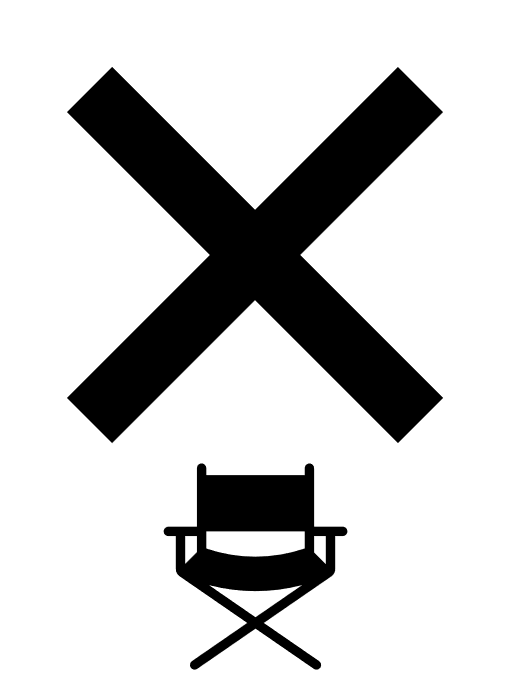 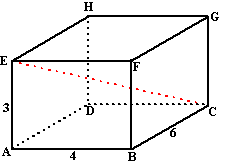 Er is een langere afstand in een ruimte dan het lichaamsdiagonaal.
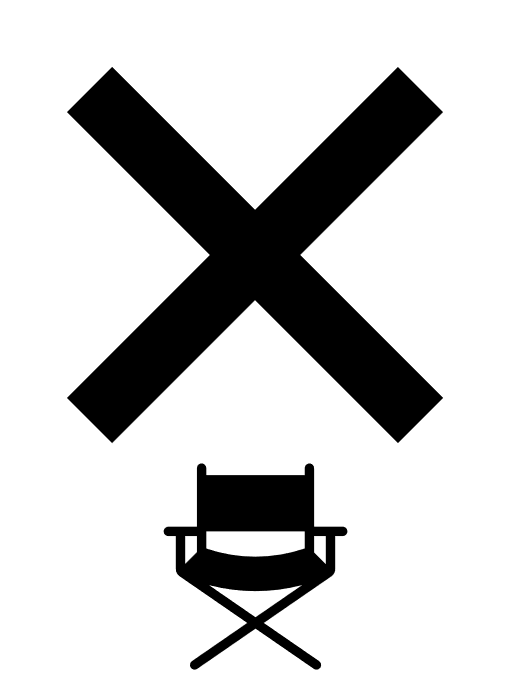 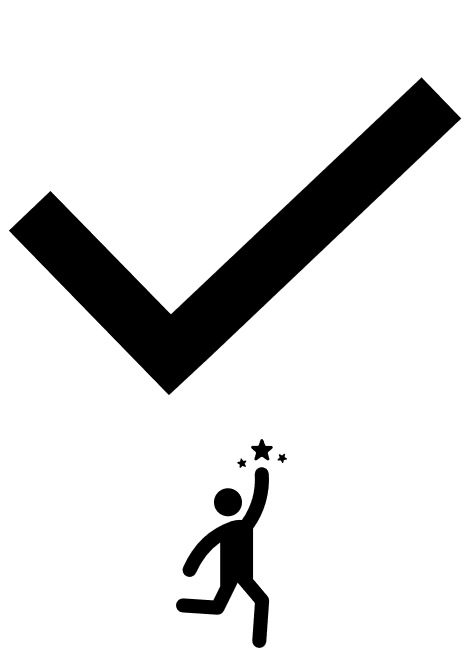 Je ziet de hoogte stapel blokjes in een rij als je een vooraanzicht tekent
Hoeken
Les 7.
Tekens in een figuur
Even grote hoek			Even lange zijdes			Evenwijdige zijdes
*
*
Normale vierhoek
Rechthoek
Vierkant
6 Soorten vierkanten
Paralellogram
Vlieger
Ruit
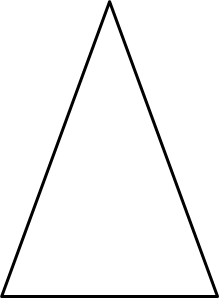 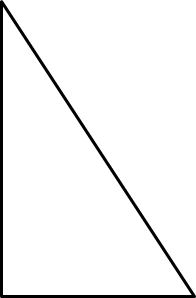 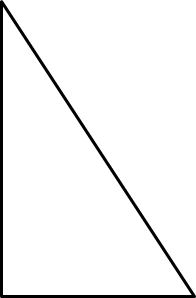 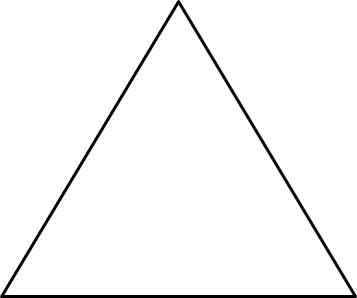 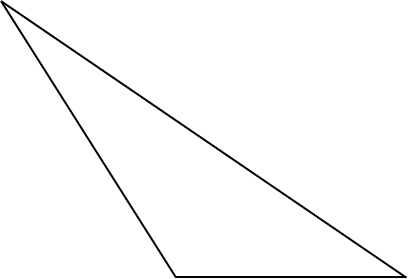 4 soorten Driehoeken
Gelijkzijdige driehoek
Gelijkbenige driehoek
Normale driehoek
Rechthoekige driehoek
Hoeken
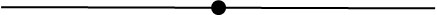 Overstaande Hoeken
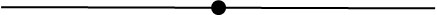 Bereken Hoek C
Bereken:Hoek CHoek E2Hoek B
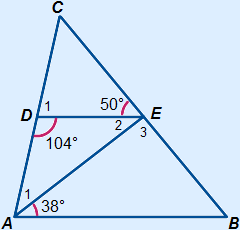 BerekenHoek C
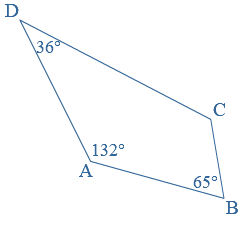 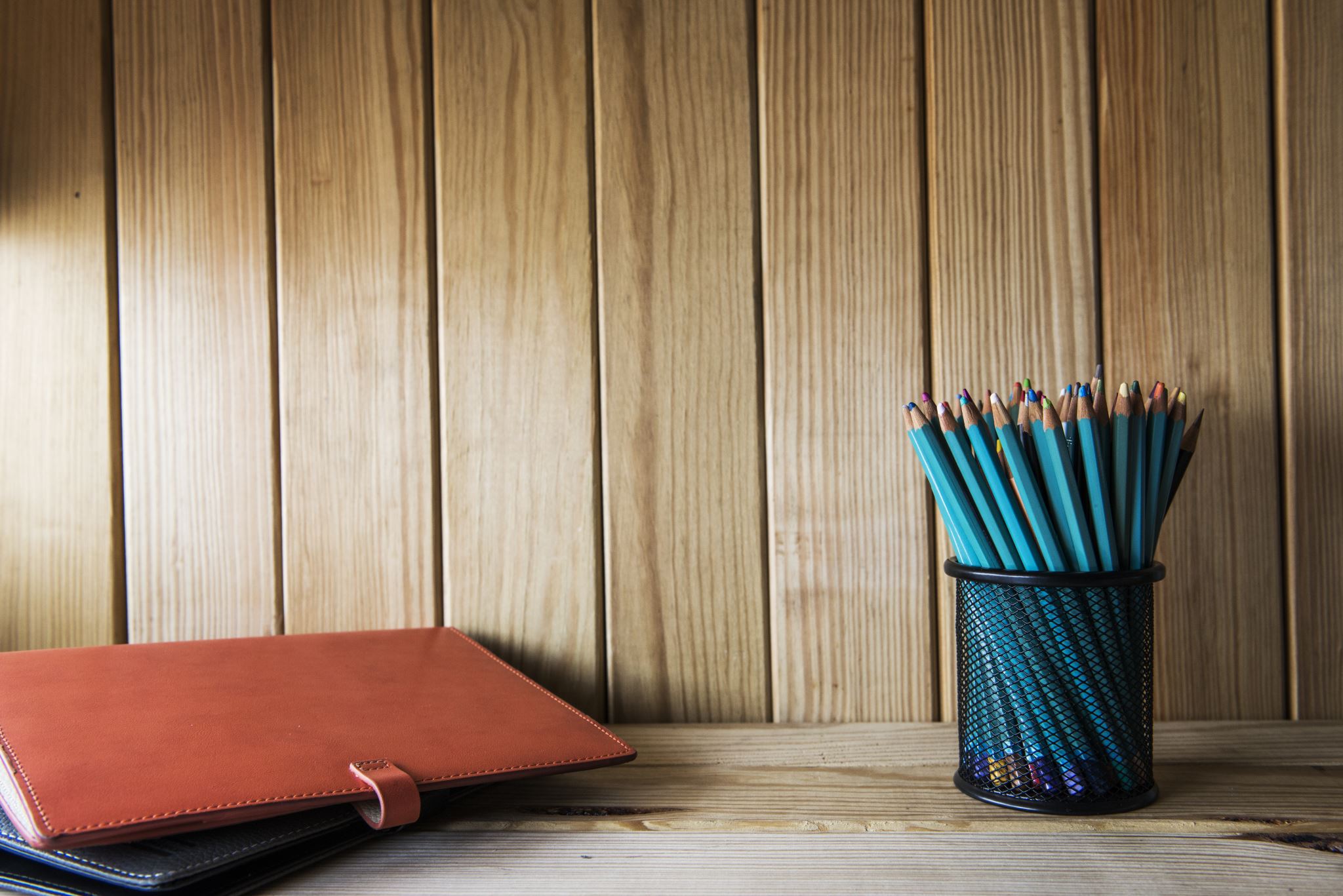 HUISWERK
67-72!
Kijk naar de leerdoelen voor de volgende les.
afsluitend
Les 8.
Tekens in een figuur
Even grote hoek			Even lange zijdes			Evenwijdige zijdes
*
*
Overstaande Hoeken
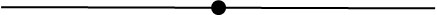 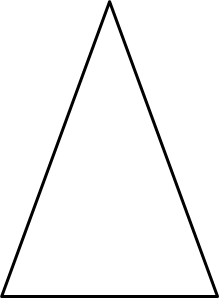 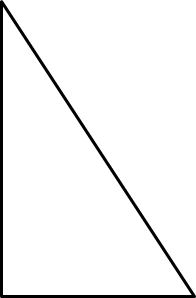 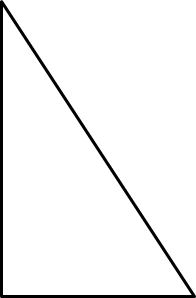 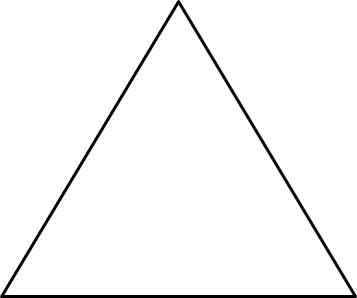 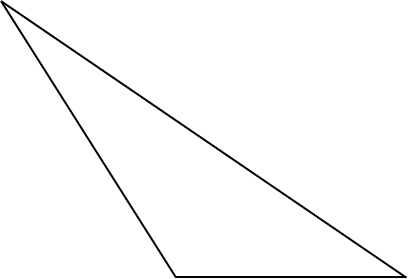 4 soorten Driehoeken
Gelijkzijdige driehoek
Gelijkbenige driehoek
Normale driehoek
Rechthoekige driehoek
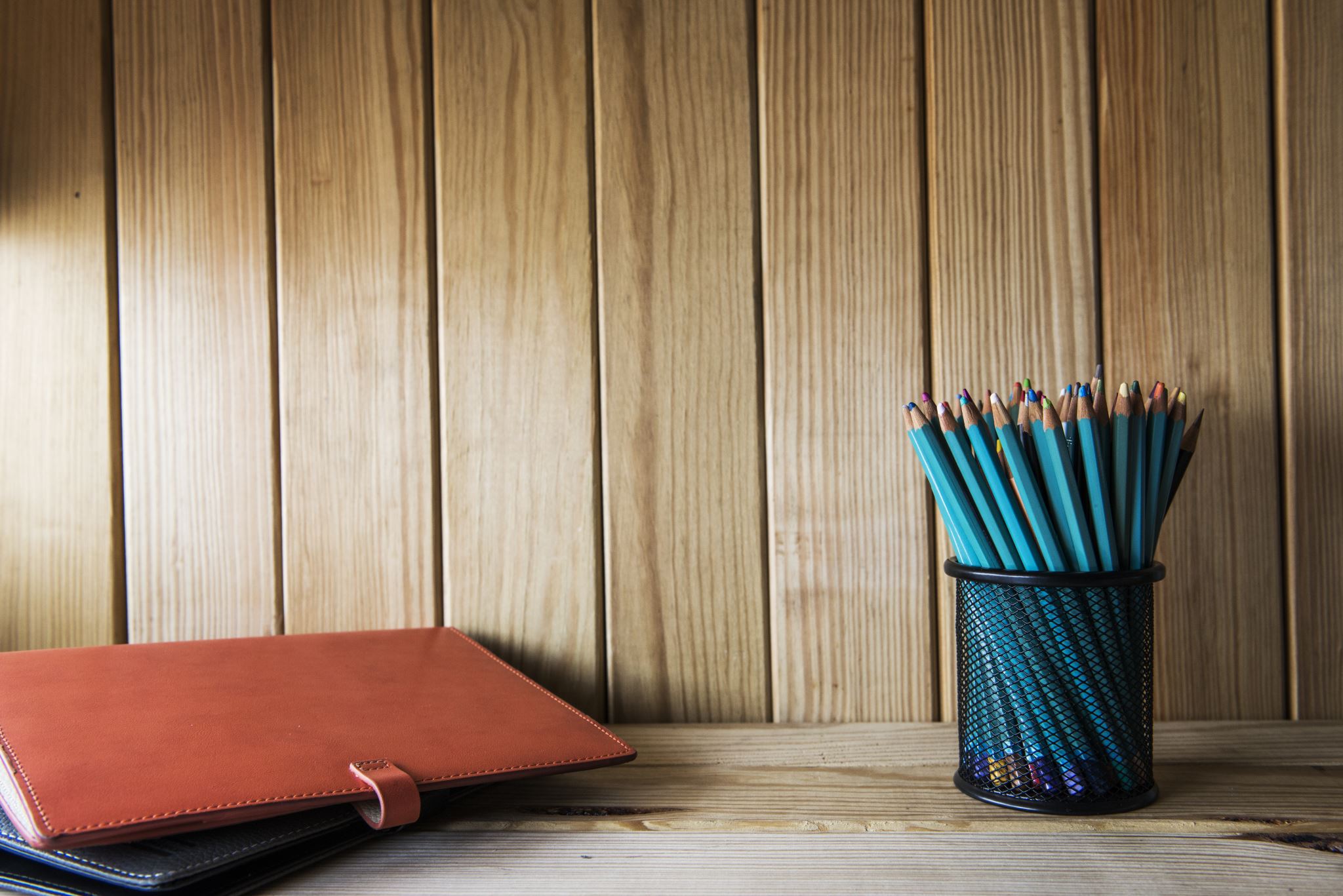 Vandaag
Klassikaal meedoen. 
OF zelfstandig D-toets/Leerdoelenblad
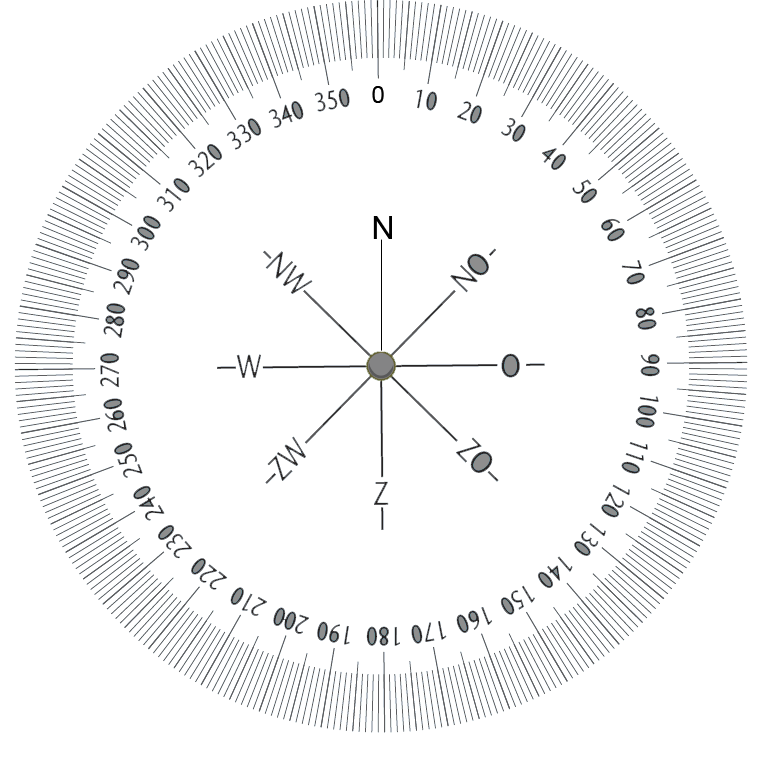 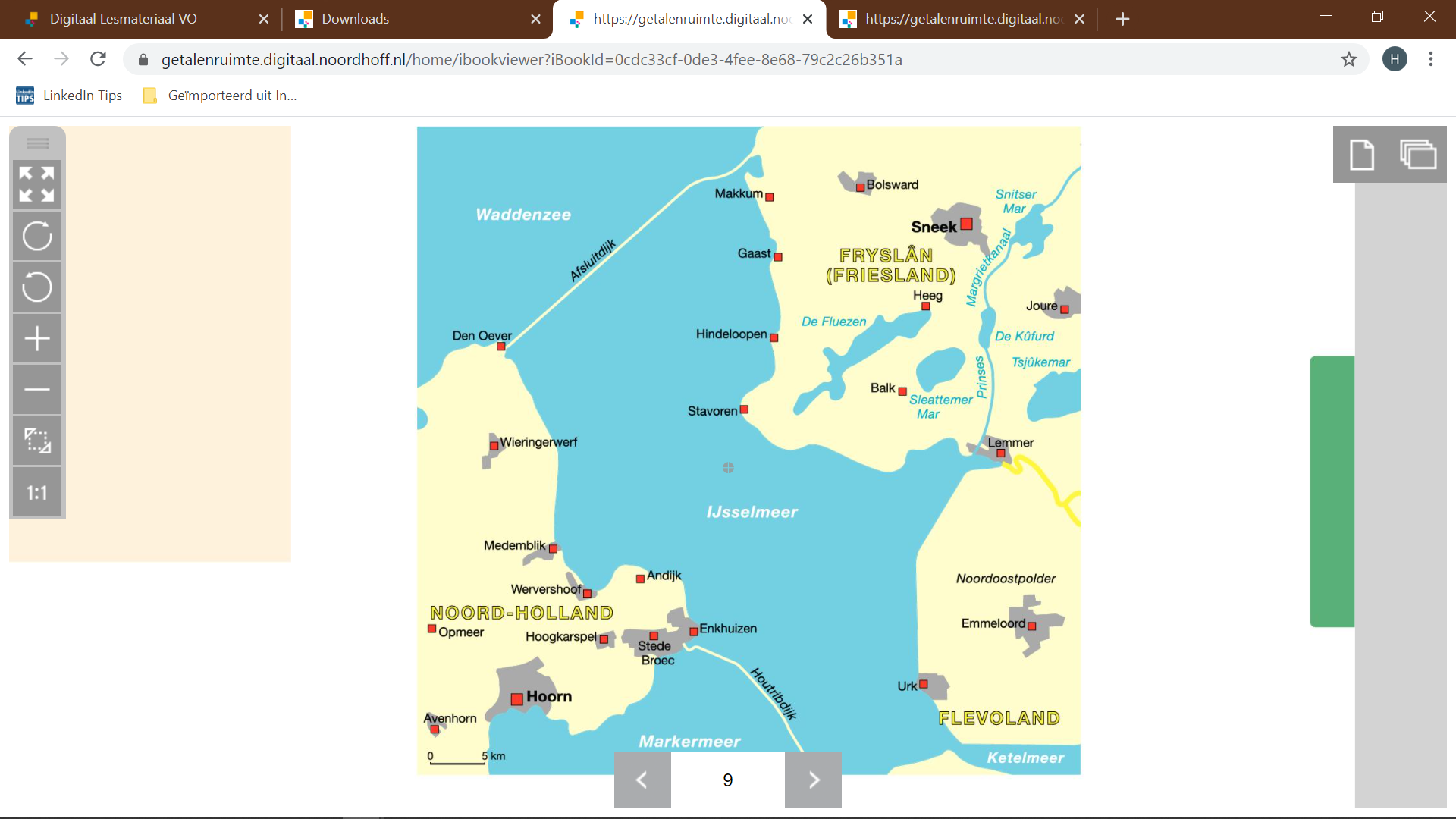 Oefening
teken de koers als een boot vanuit Medemblik vertrekt naar Makkum 
Welke koers hoort hierbij?
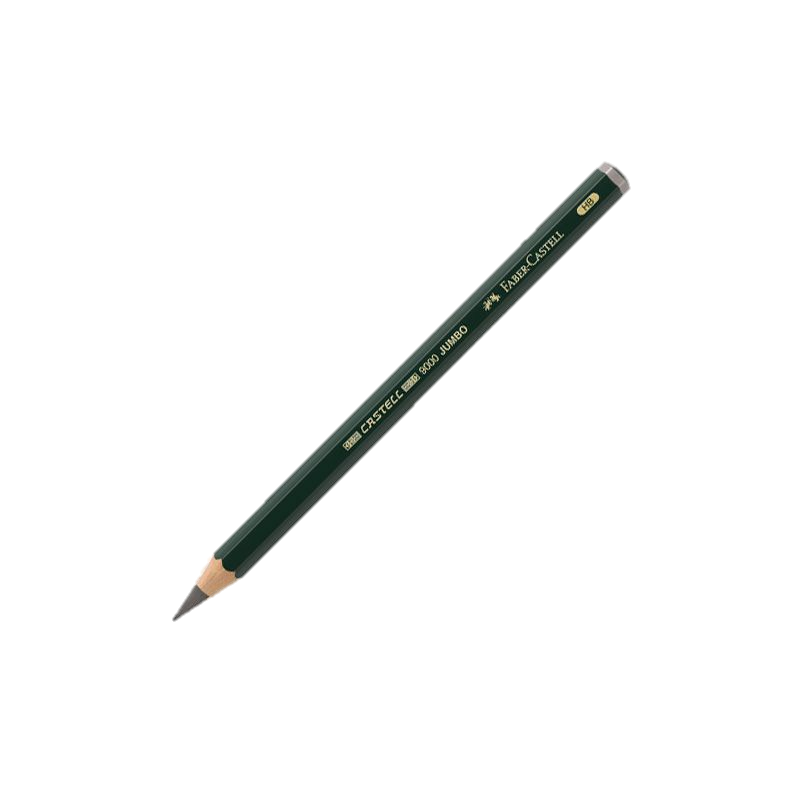 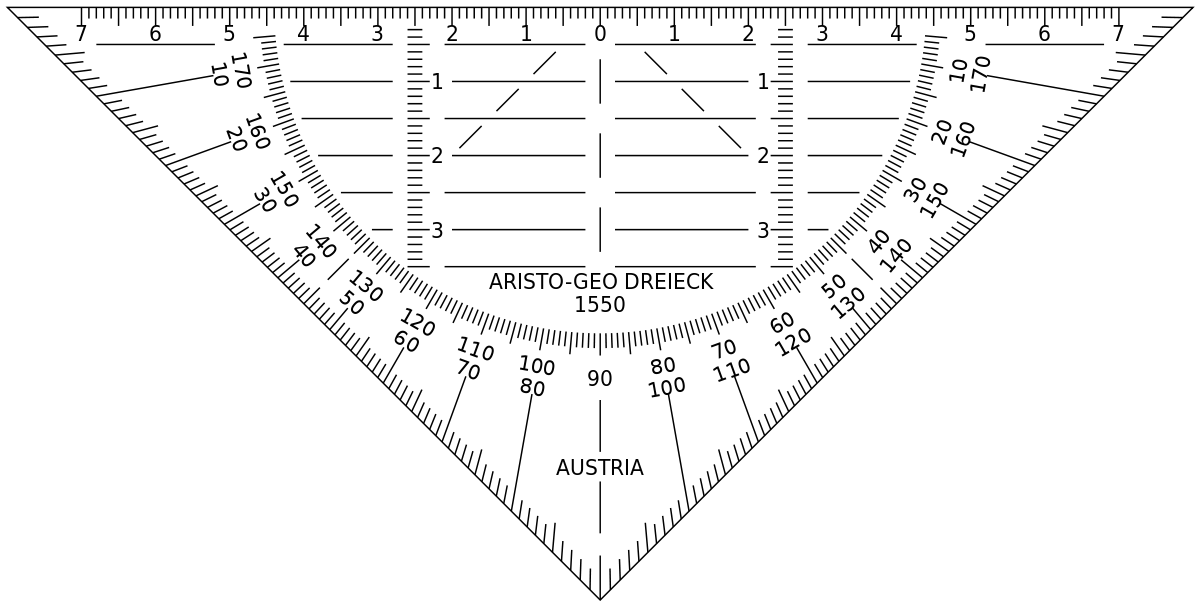 Wat gaat er fout in de volgende opdrachten?
Schaal en snelheid
Een kaart is getekend met een schaal van 1:400000. We meten af dat de afstand hemelsbreed 15 cm is! 
Hoeveel is de afstand hemelsbreed in het echt?

Hoelang is de afstand over de weg?

Hoelang fiets je over deze afstand?
400000cm is 4km. 
15 x 4 = 60 km
60 km x 1,4 = 84km
84 km. Je fietst 5 km/uur. 
Dus 84/5 = 16,8 uur. Dat is 16 uur en 80 minuten.
Verticale Doorsnede
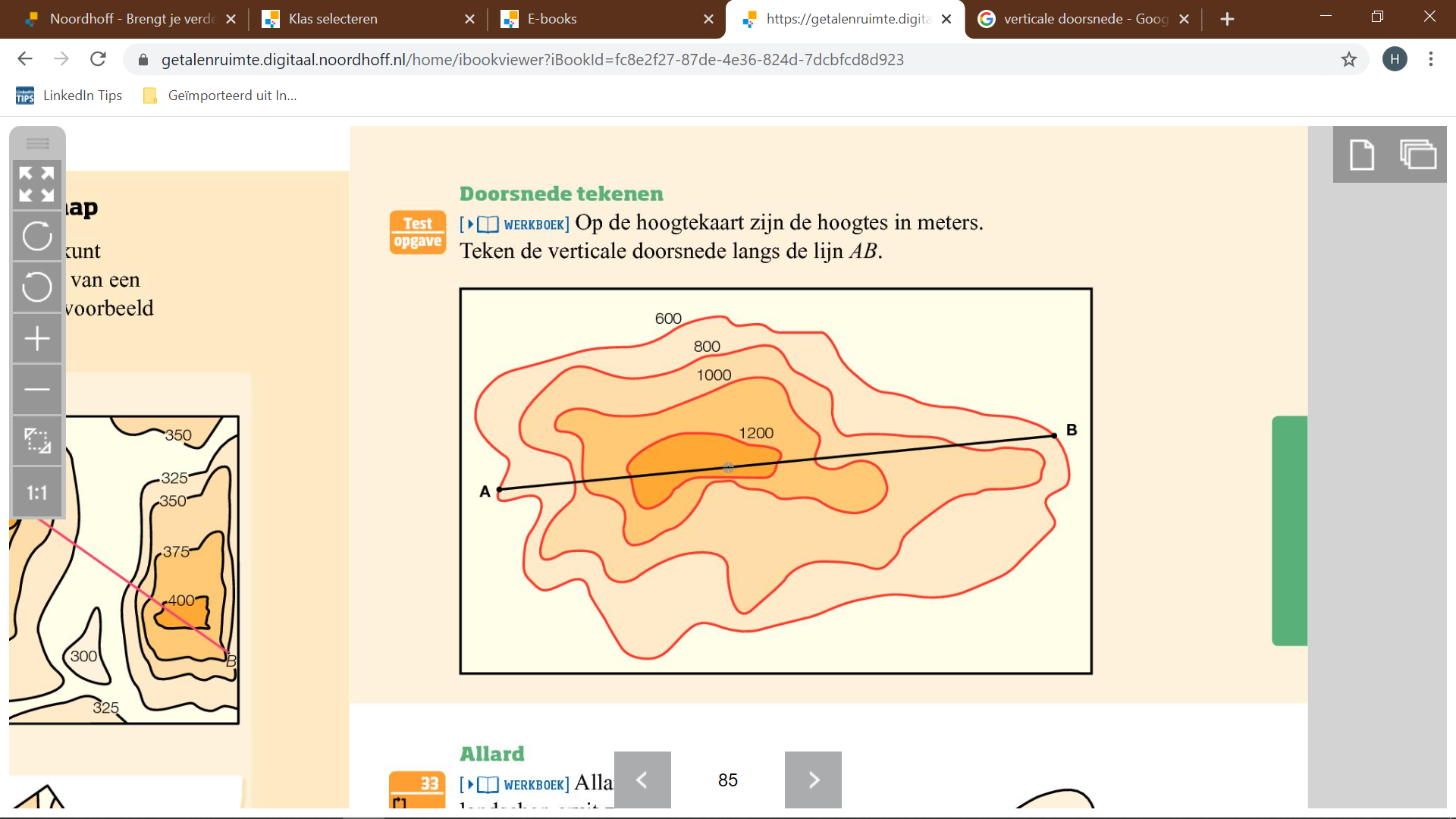 C
Kan er een restaurant liggen op 1425 meter?
Op welke hoogte ligt punt C? 



Teken de verticale doorsnede van deze berg.
Ja dat kan, want de top loopt niet volledig vlak.
Hoogte
900m.
1200
1000
800
600
Lichaamsdiagonaal
Wat is de langste afstand in een kubus met ribben van 5 cm? Rond af op 1 decimaal.
25
5				25
                  16
8,1		              66
De laatste loodjes
Les 9.
Herhaling 2.3 en 2.5
Stappenplan
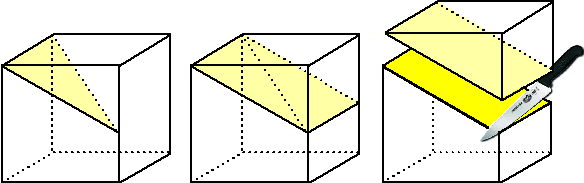 H								   G


E								F						
								     

												J	

								
								   I
		
					D								     E



A								 B
Schets het gekleurde vlak
Zoek de bekende zijde
Zoek de onbekende zijde
Schets het vlak met de onbekende zijde
Bereken de onbekende zijde aan de hand van de stelling van Pythagoras
2
5
5
5
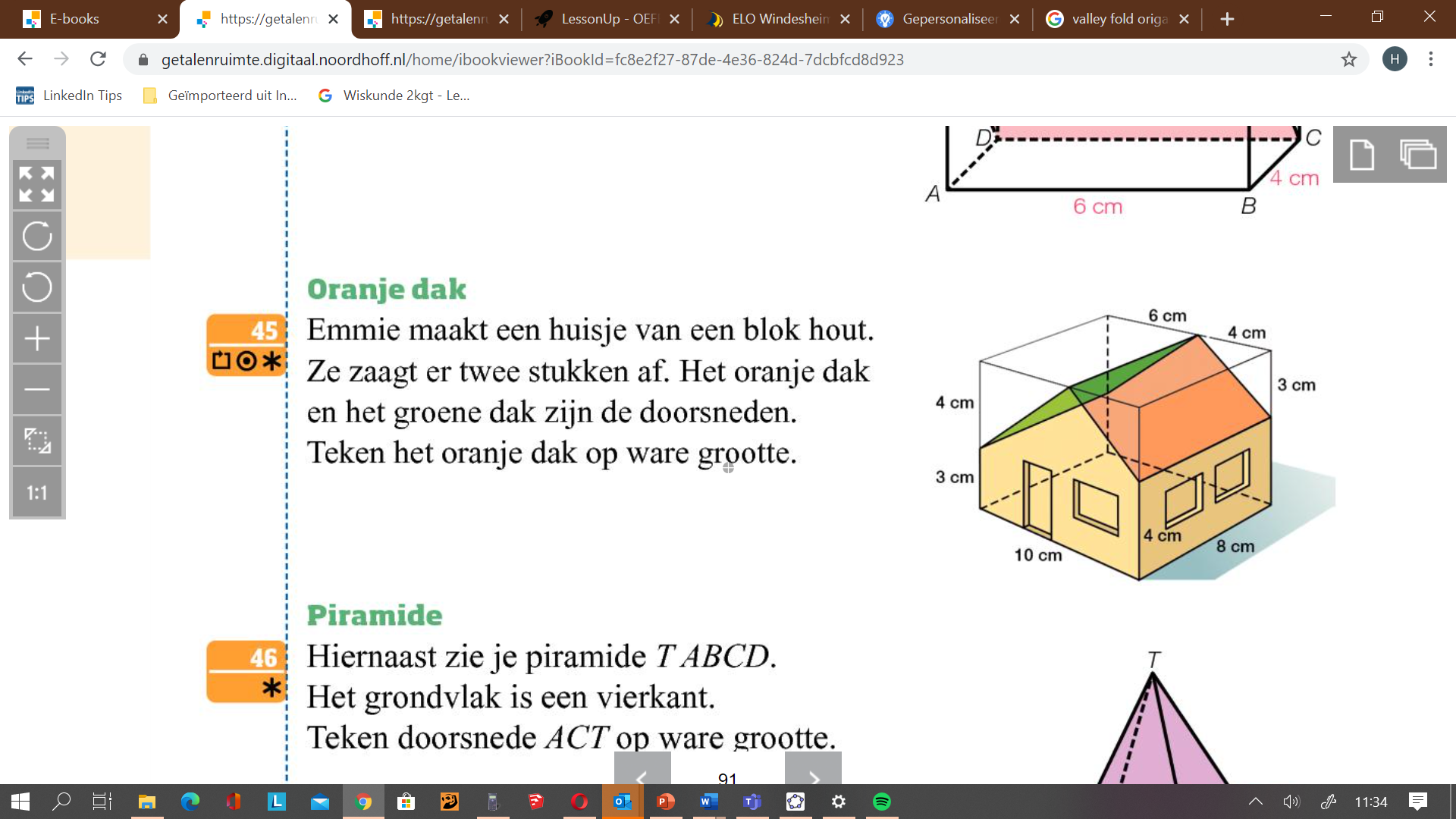 Lichaamsdiagonaal
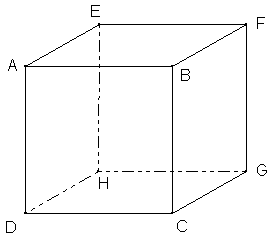 4
2
2
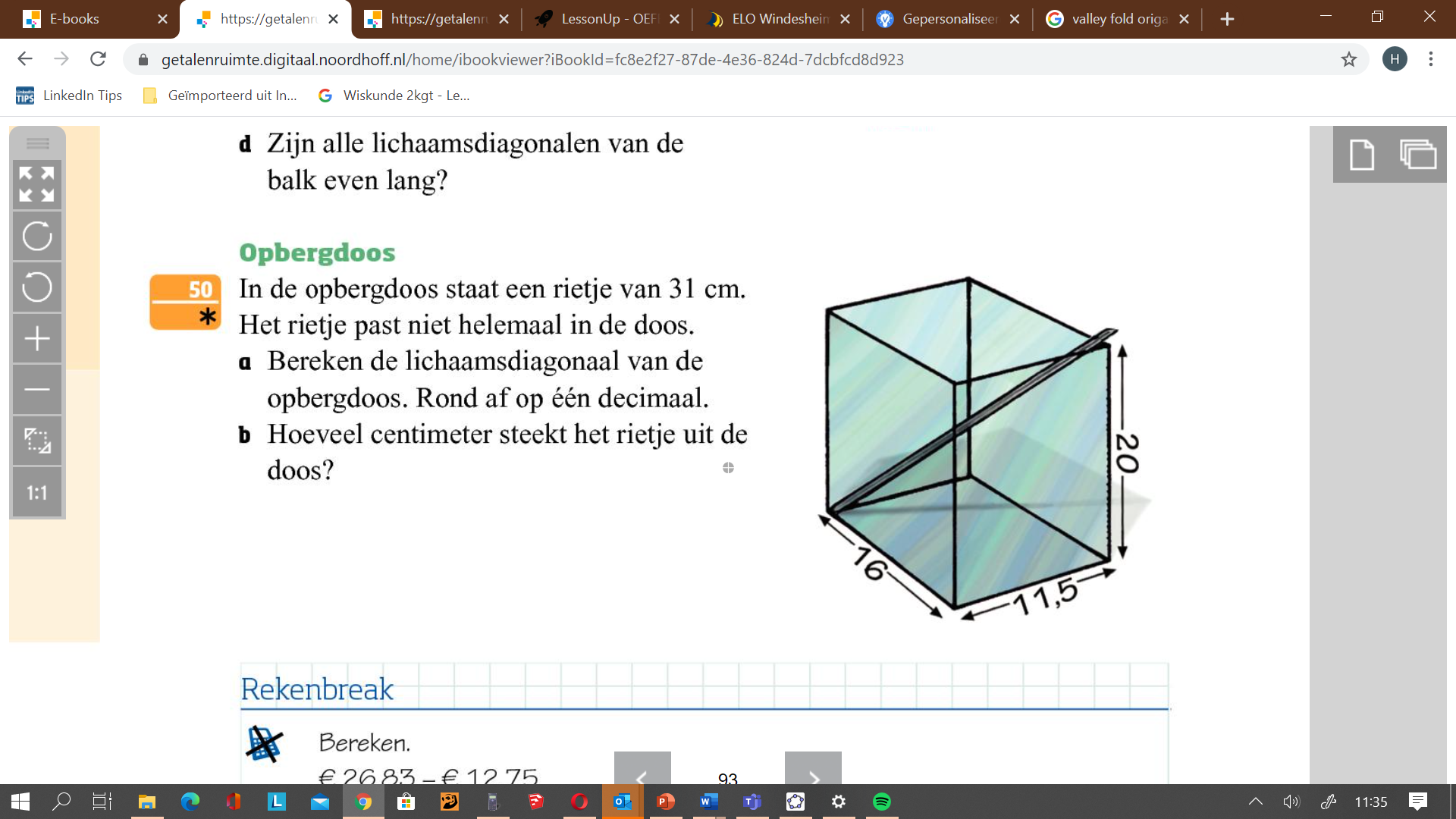 Nu zonder plaatje
Bereken de lichaamsdiagonaal in een balk met ribben van 8cm, 2cm en 4 cm.
Bereken de lichaamsdiagonaal in een kubus met ribben van 15cm.
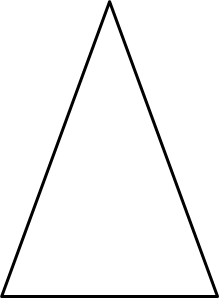 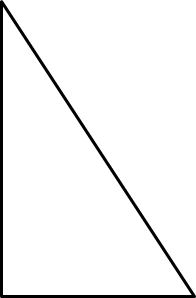 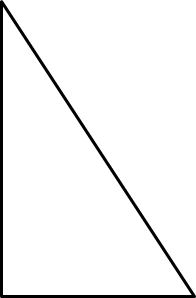 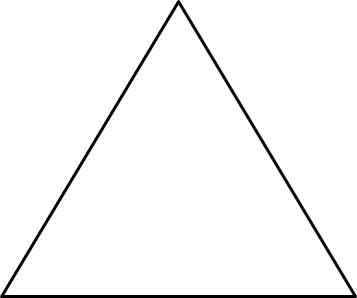 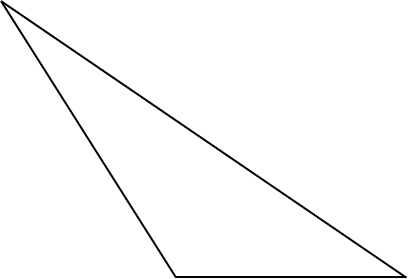 4 soorten Driehoeken
Gelijkzijdige driehoek
Gelijkbenige driehoek
Normale driehoek
Rechthoekige driehoek
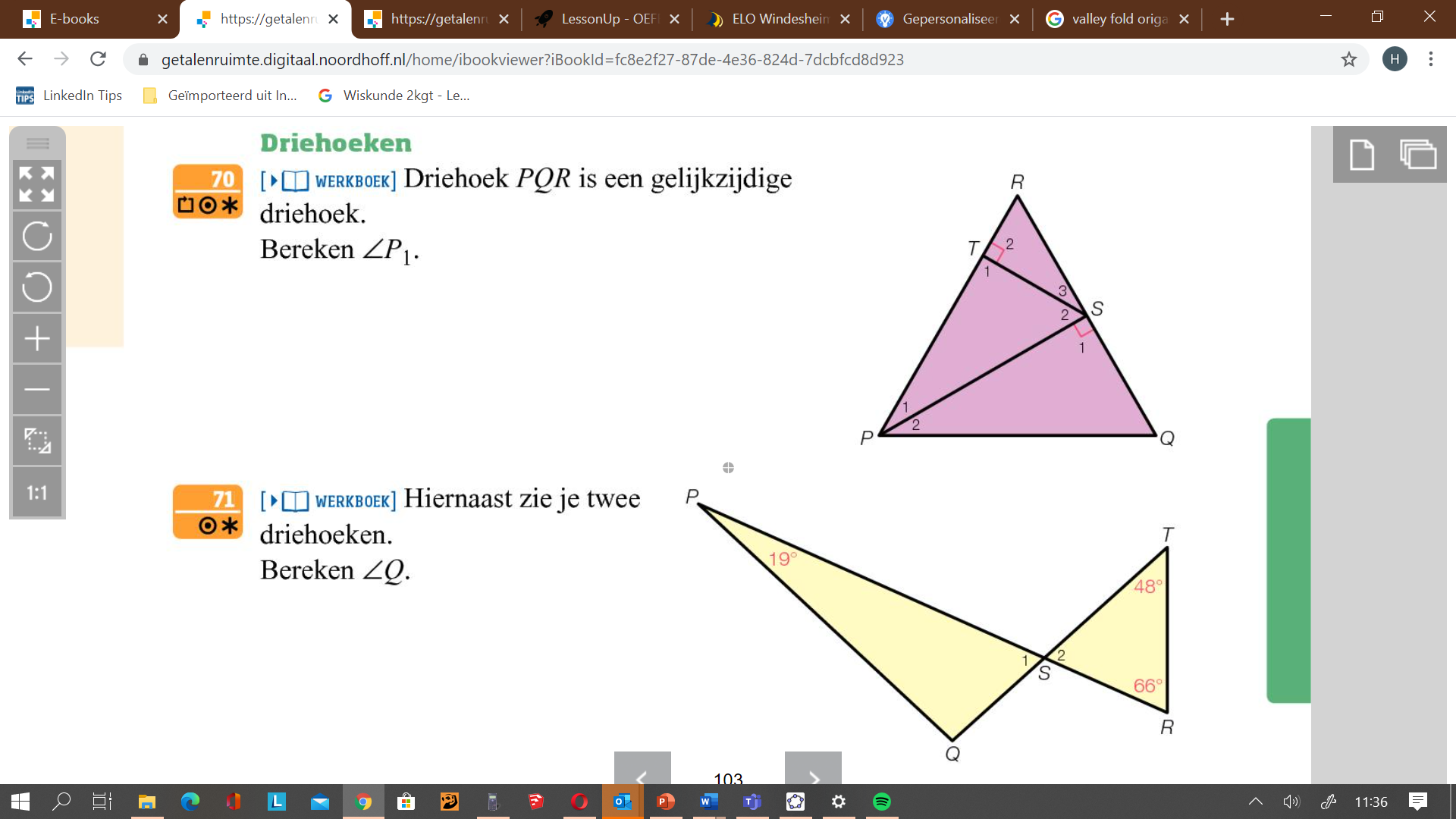 AANDACHTSPUNTEN VOOR DE TOETS
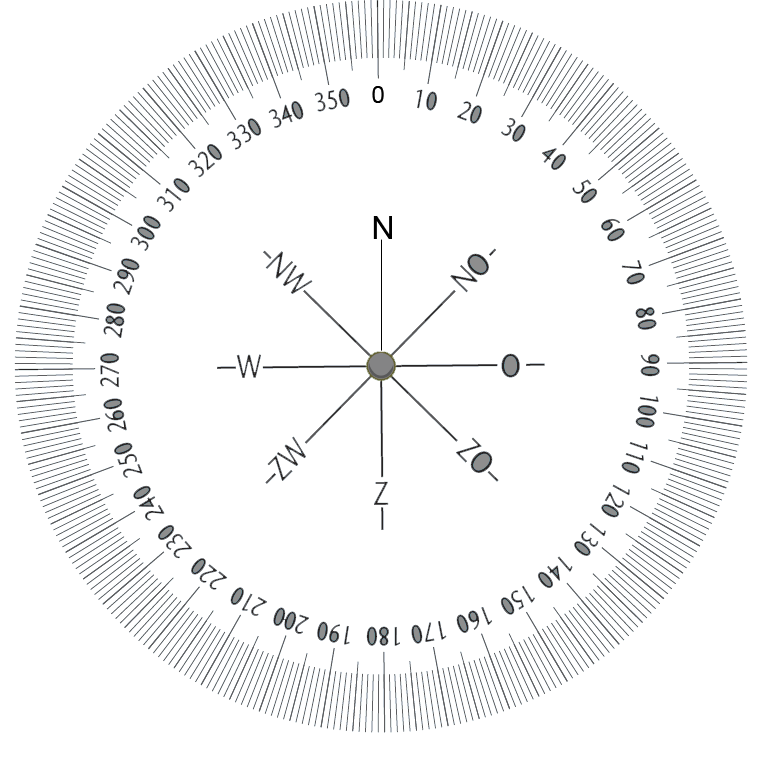 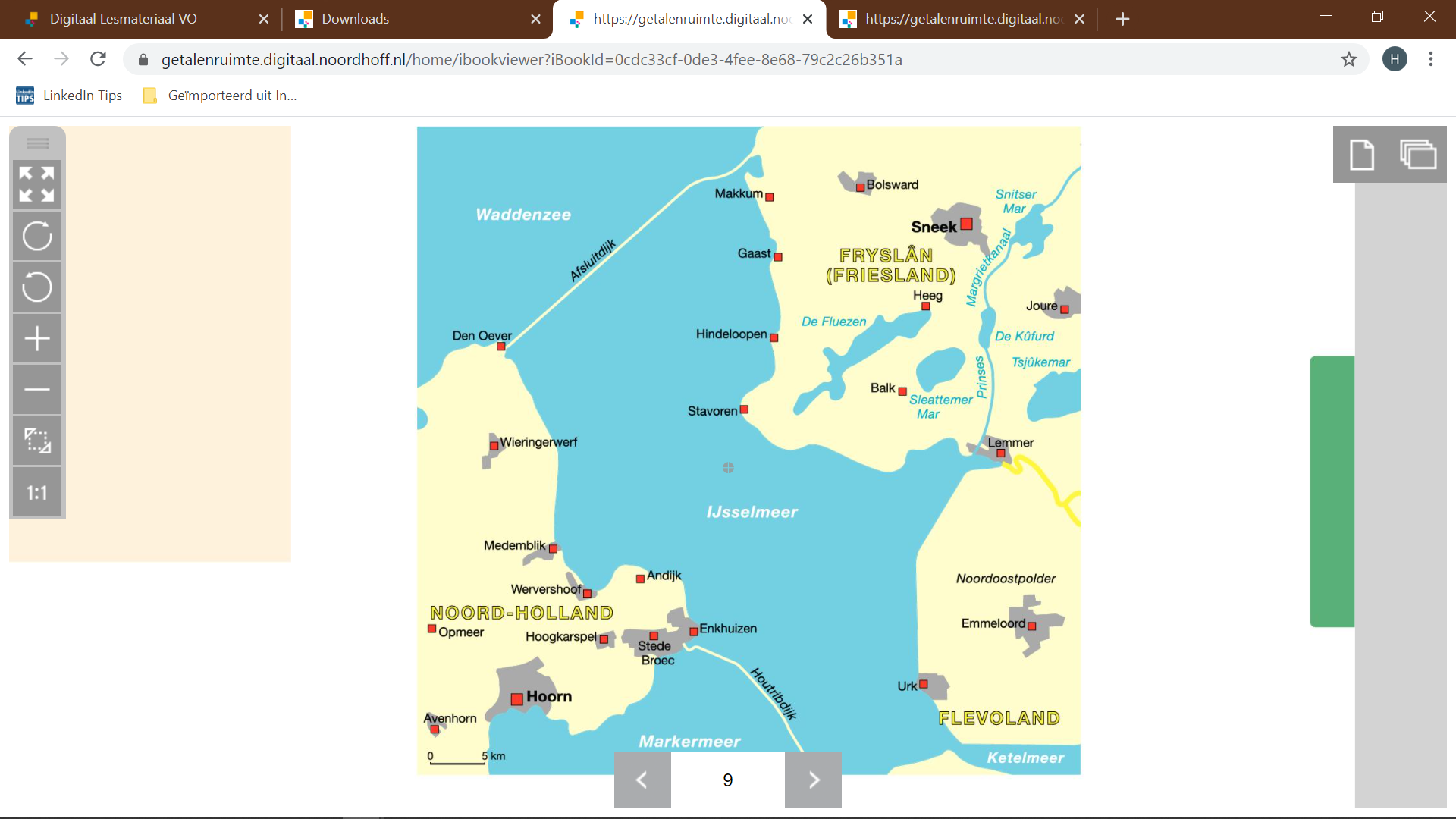 Oefening
teken de koers als een boot vanuit Medemblik vertrekt naar Makkum 
Welke koers hoort hierbij?
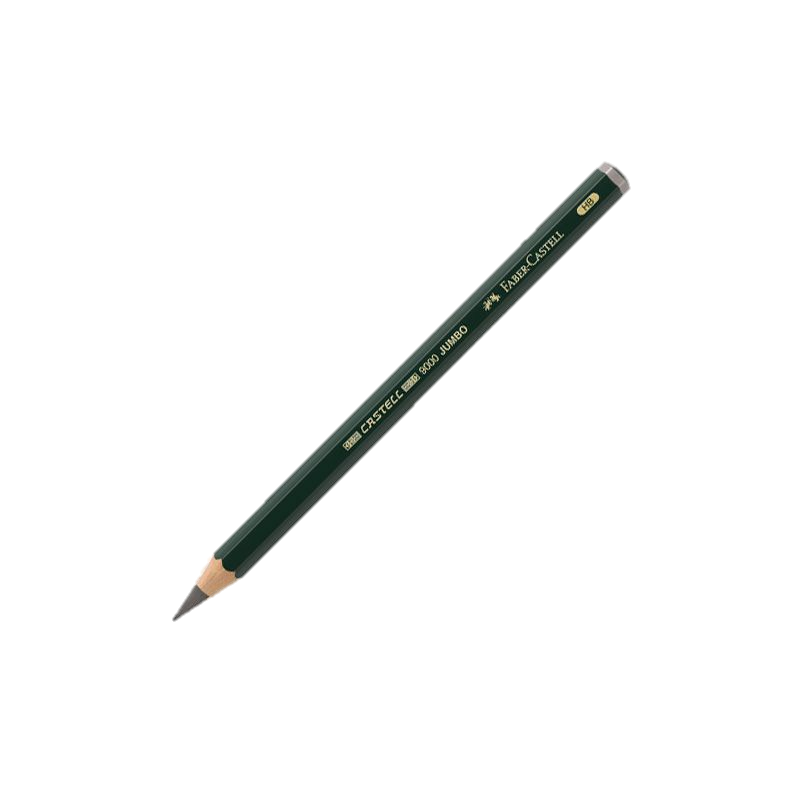 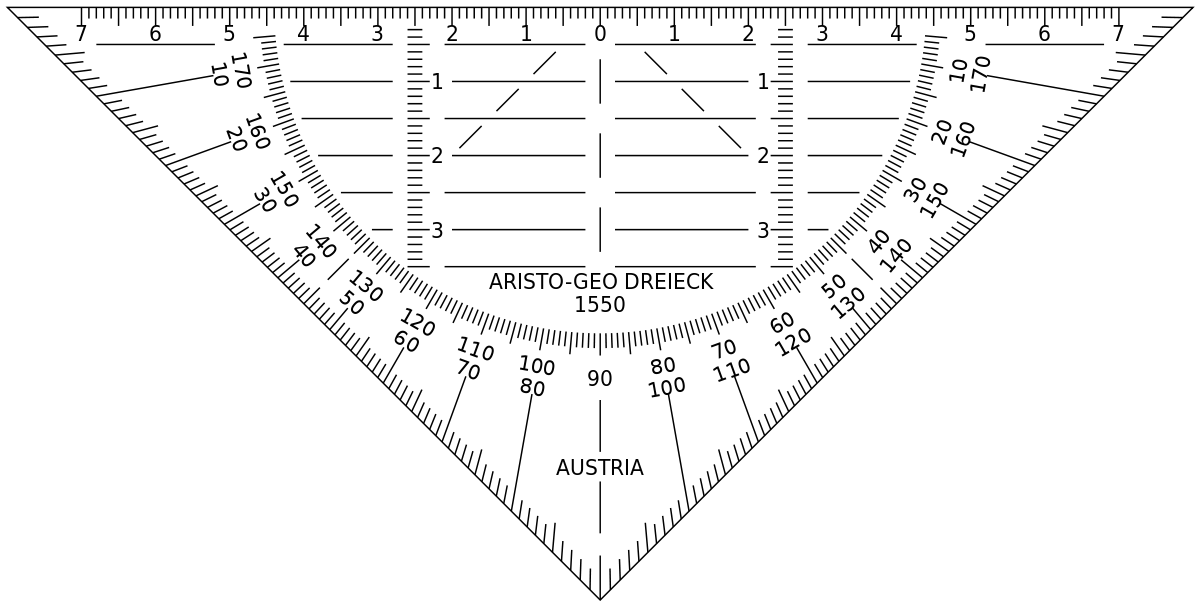 Verticale Doorsnede x
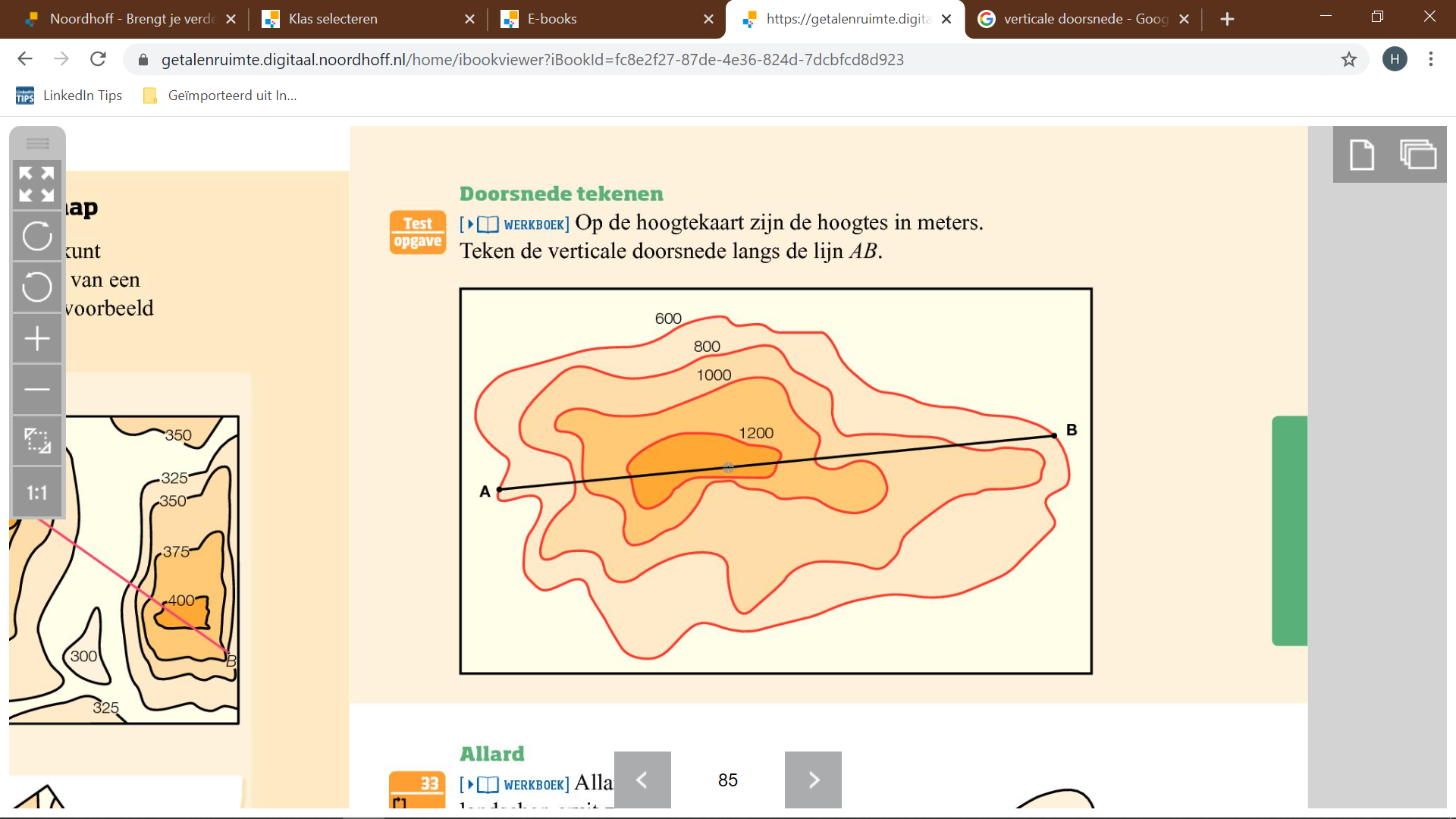 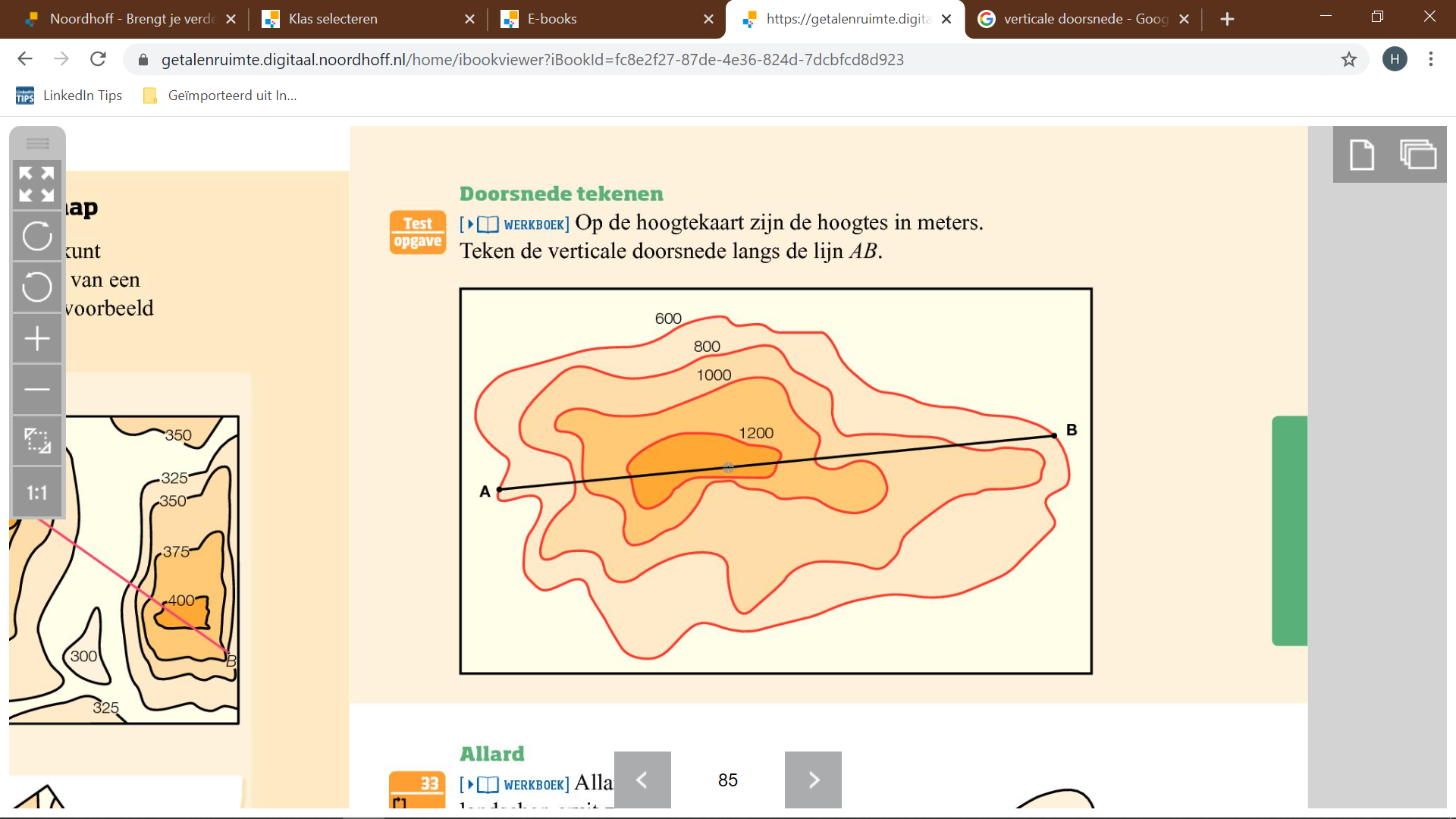 Hoogte
1200
1000
800
600
Aanzichten
Vooraanzicht			Rechterzijaanzicht



Achteraanzicht			Linkerzijaanzicht
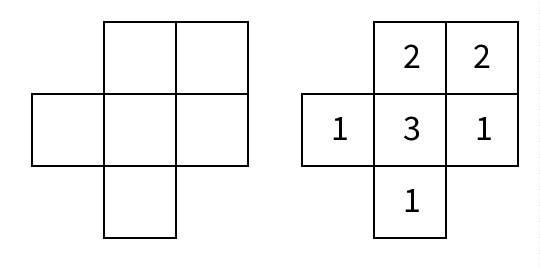 Hoeveel blokjes kan ik weghalen zonder dat de aanzichten veranderen?
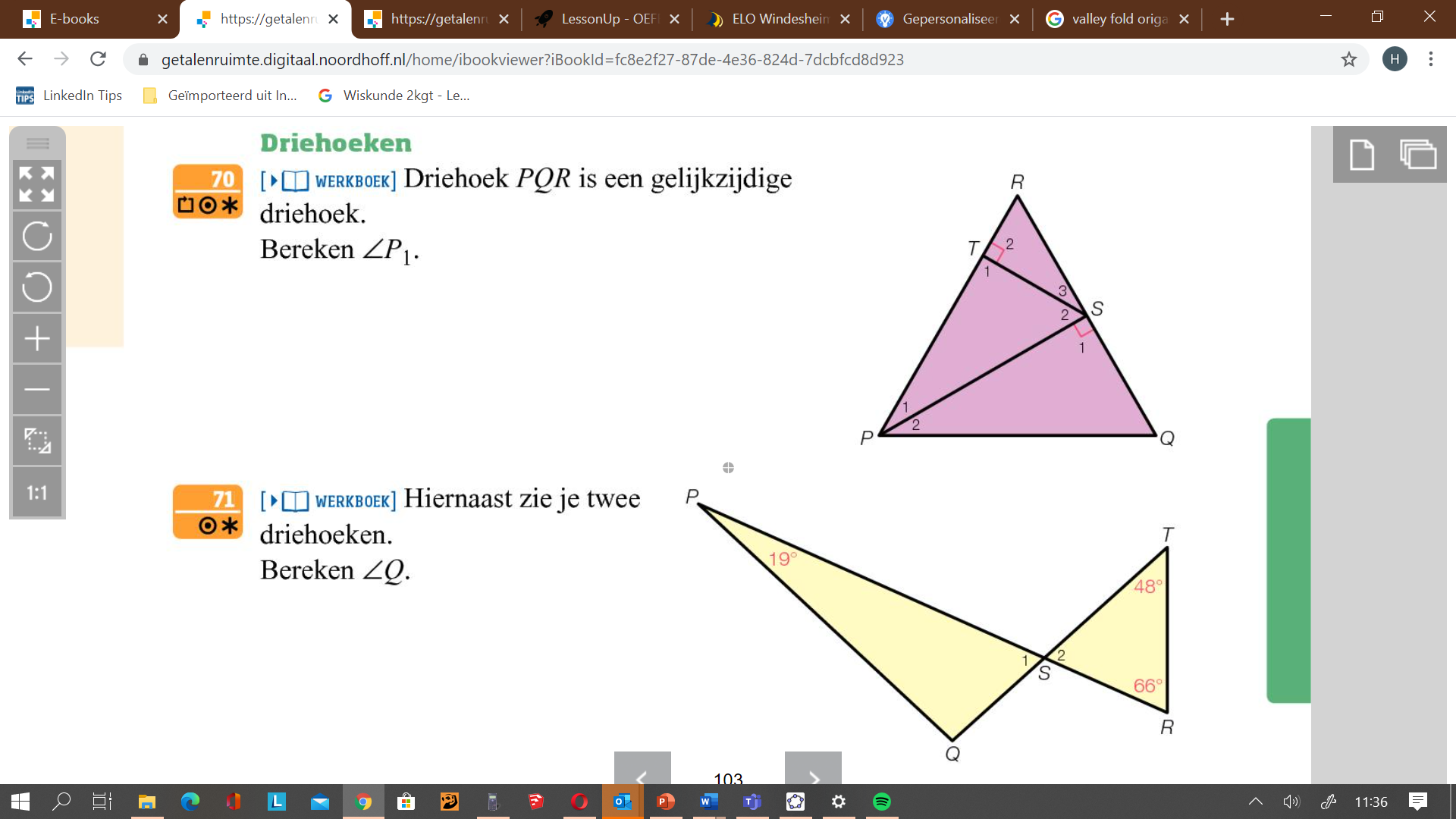 Wat doe jij foutloos?